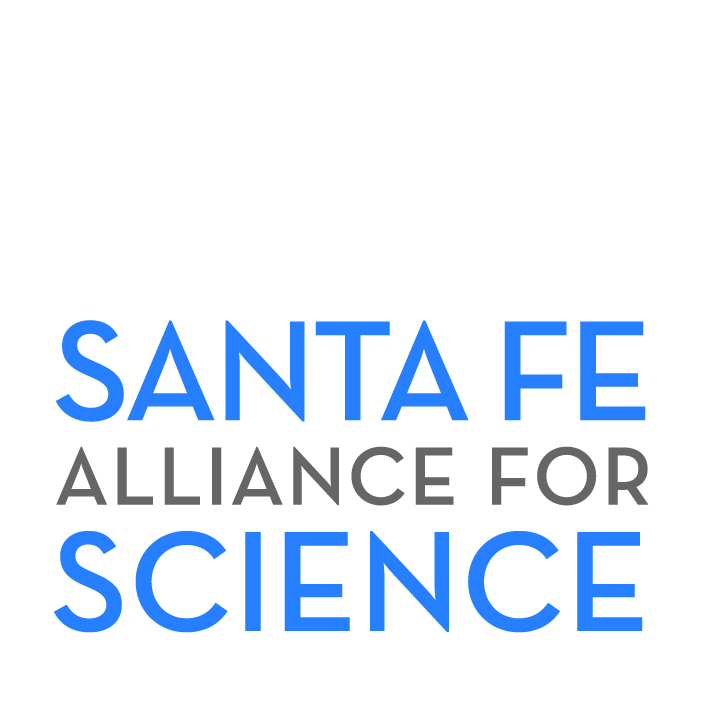 This video was created by volunteers from the 
Santa Fe Alliance for Science, a 501(c)(3) organization.
Our Mission
We inspire the inner scientist in Santa Fe students by creating STEM learning and discovery opportunities through our network of volunteer scientists, engineers, and other STEM professionals.
Learn more:  www.sfafs.org
2020
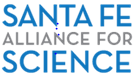 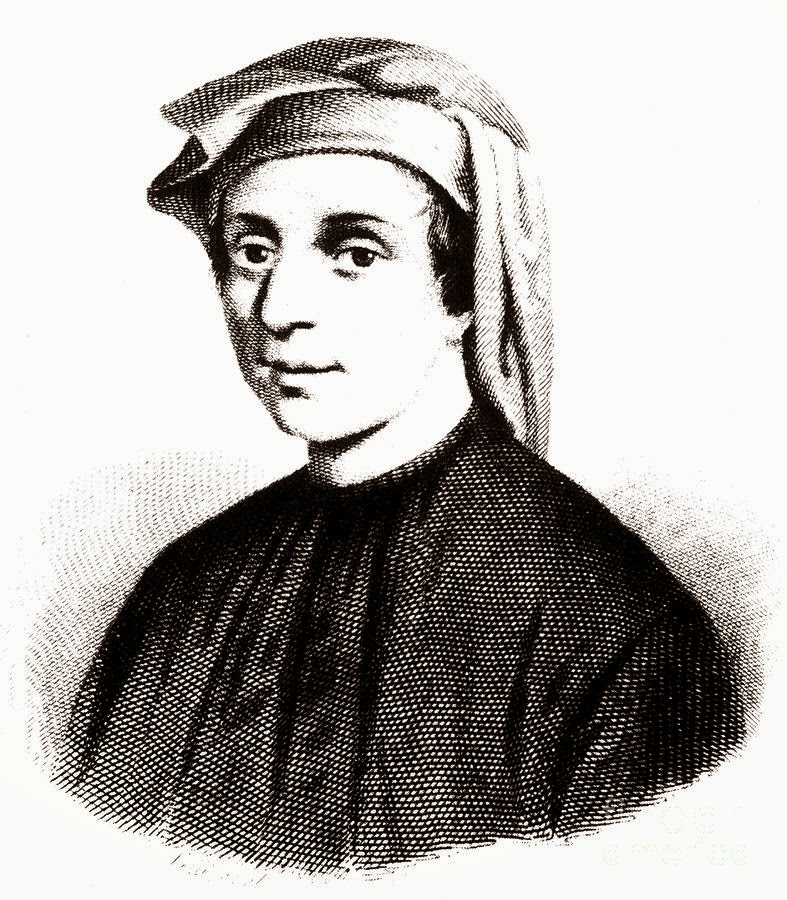 Fibonacci 
and his numbers
Hubert van Hecke
January 2021
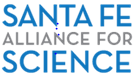 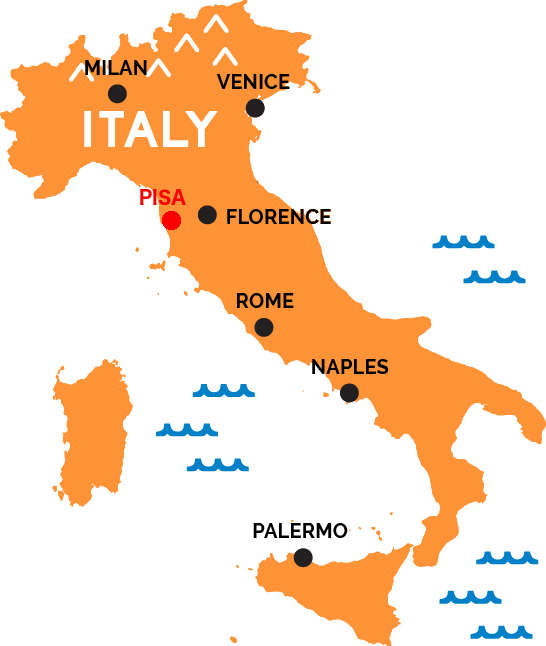 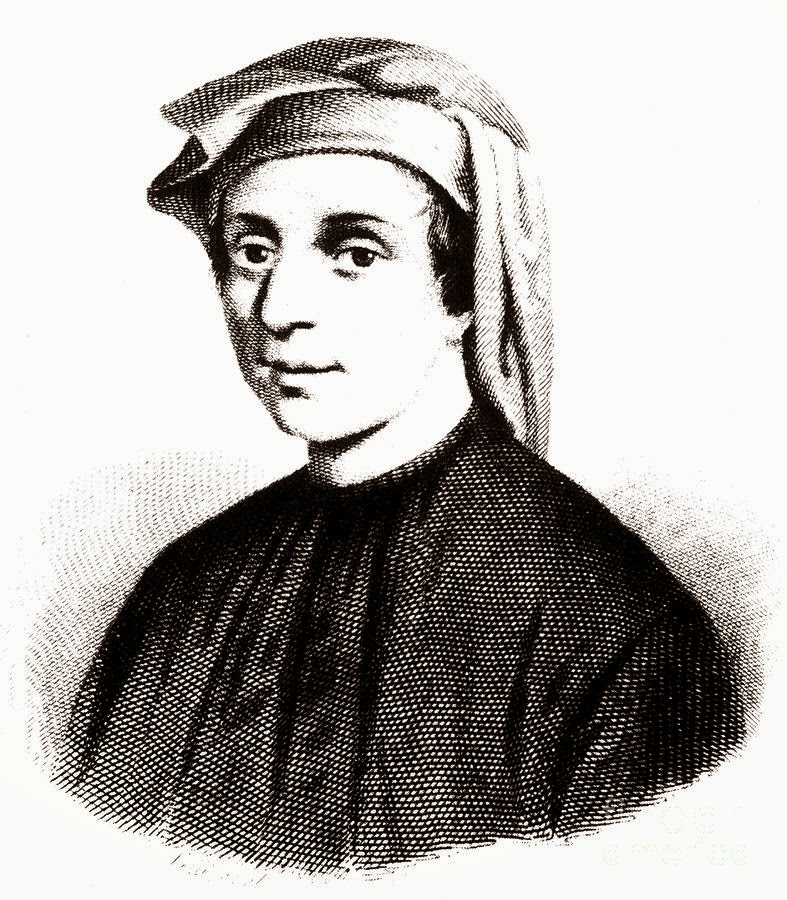 1170-1250
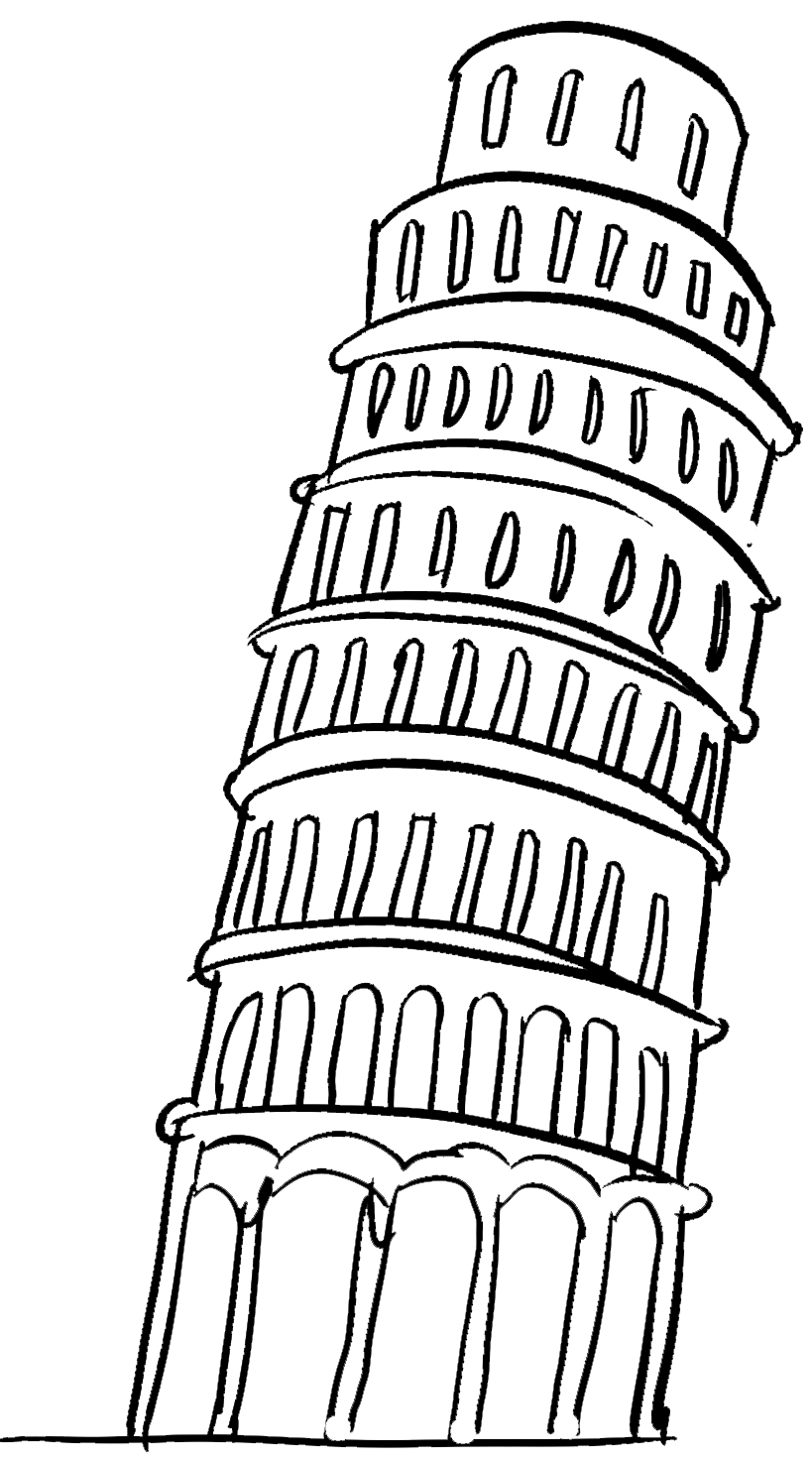 Leonardo of Pisa
      Fibonacci

Son of Bonacci
1172-1372
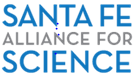 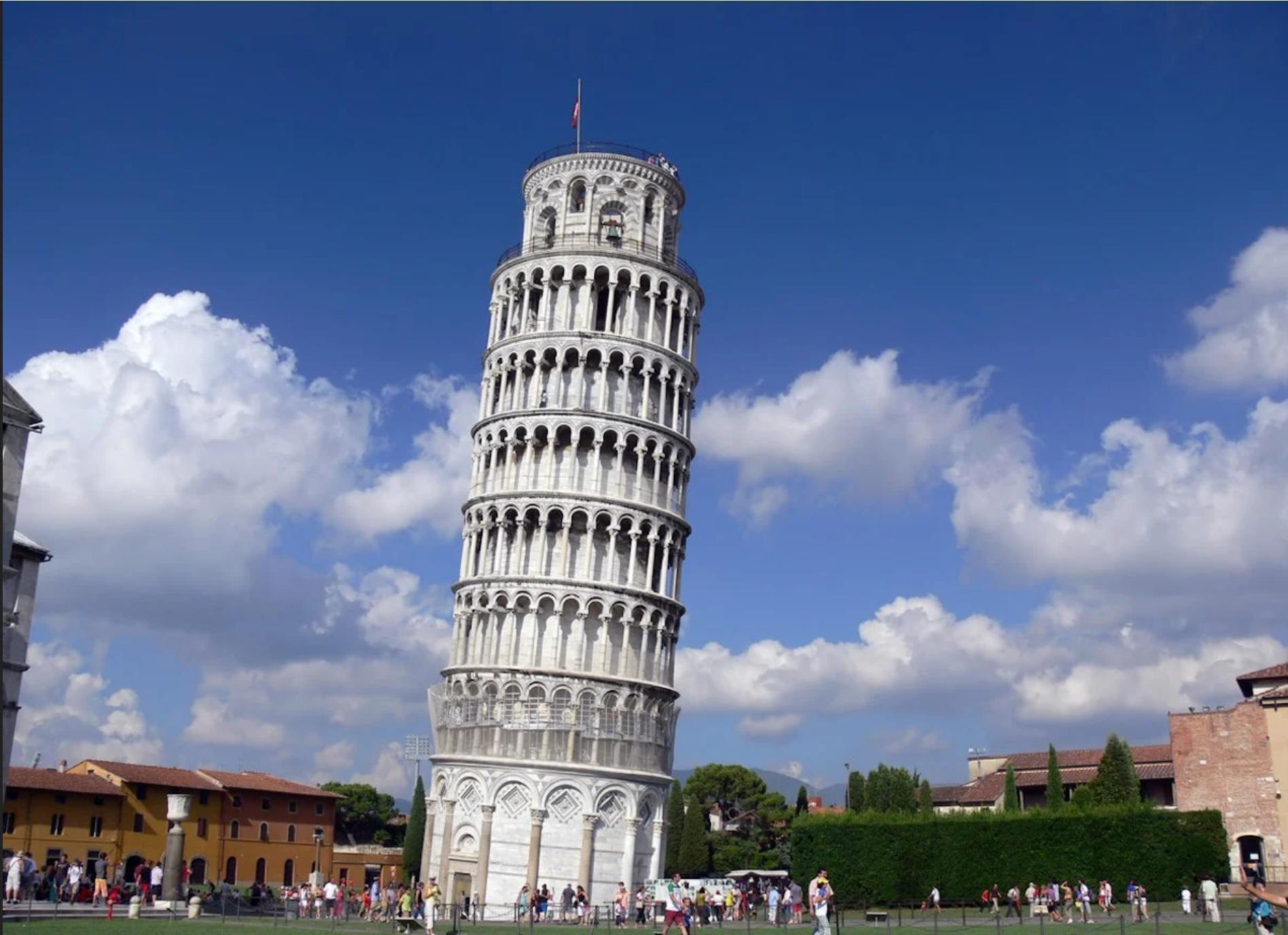 Leaning tower of Pisa
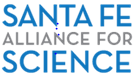 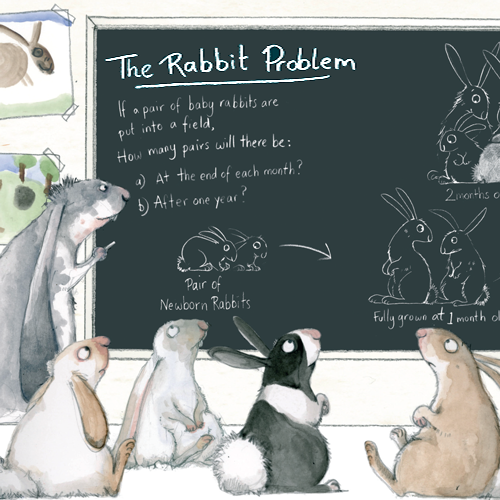 If I put a pair of baby rabbits in a field,
How many rabbits will there be in a year?
Rules:
It takes one month to grow into an adult rabbit
An adult pair will produce a pair of baby rabbits every month
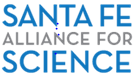 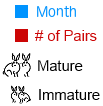 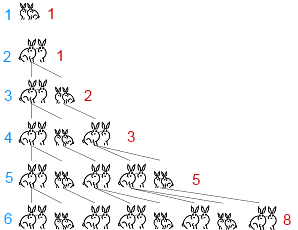 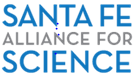 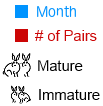 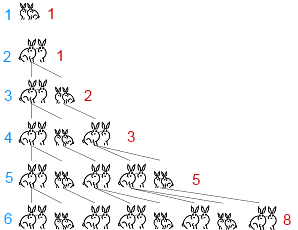 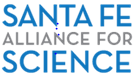 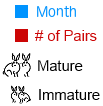 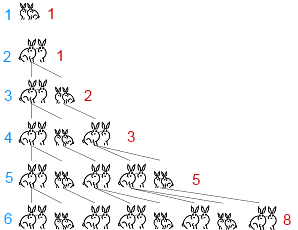 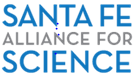 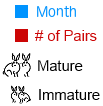 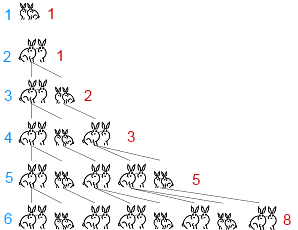 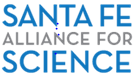 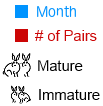 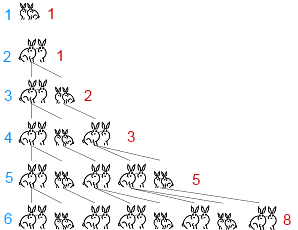 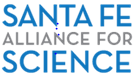 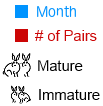 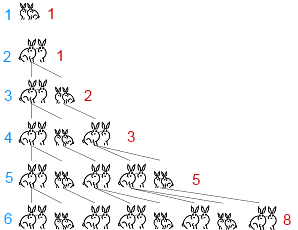 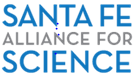 Fibonacci number series
??
1   1   2   3   5   8   13   21   34
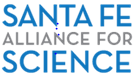 Fibonacci number series
??
1   1   2   3   5   8   13   21   34
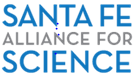 Fibonacci number series
??
1   1   2   3   5   8   13   21   34
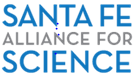 Fibonacci number series
??
1   1   2   3   5   8   13   21   34
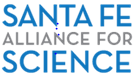 Fibonacci number series
??
1   1   2   3   5   8   13   21   34
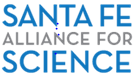 Fibonacci number series
??
1   1   2   3   5   8   13   21   34
Every number is the sum of the previous two numbers
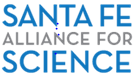 Fibonacci number series
??
1   1   2   3   5   8   13   21   34
Every number is the sum of the previous two numbers
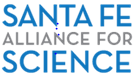 Fibonacci number series
??
1   1   2   3   5   8   13   21   34
21
 34
---- +
55
Every number is the sum of the previous two numbers
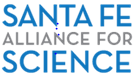 Fibonacci number series
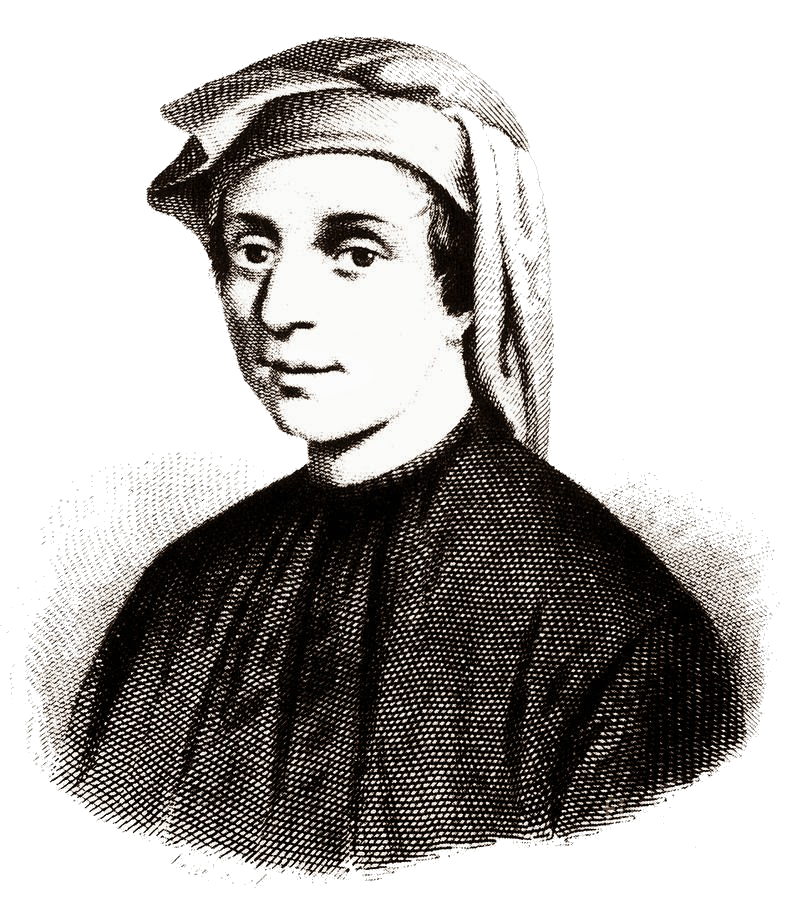 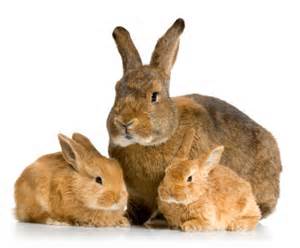 Every number is the sum of the previous two numbers
1   1   2   3   5   8   13   21   34  _   _   _   _
1 January 1190
1 January 1191
1 July
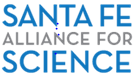 Fibonacci number series
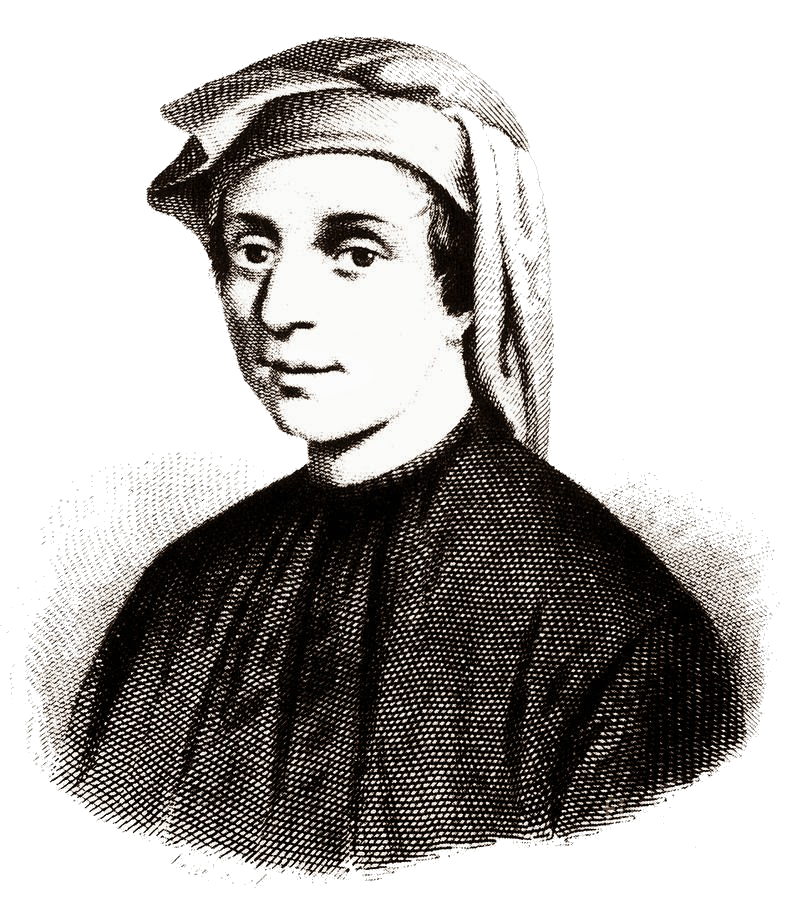 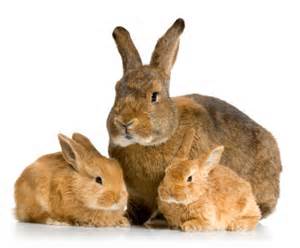 Every number is the sum of the previous two numbers
1   1   2   3   5   8   13   21   34  55  _   _   _
1 January 1190
1 January 1191
1 July
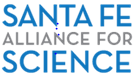 Fibonacci number series
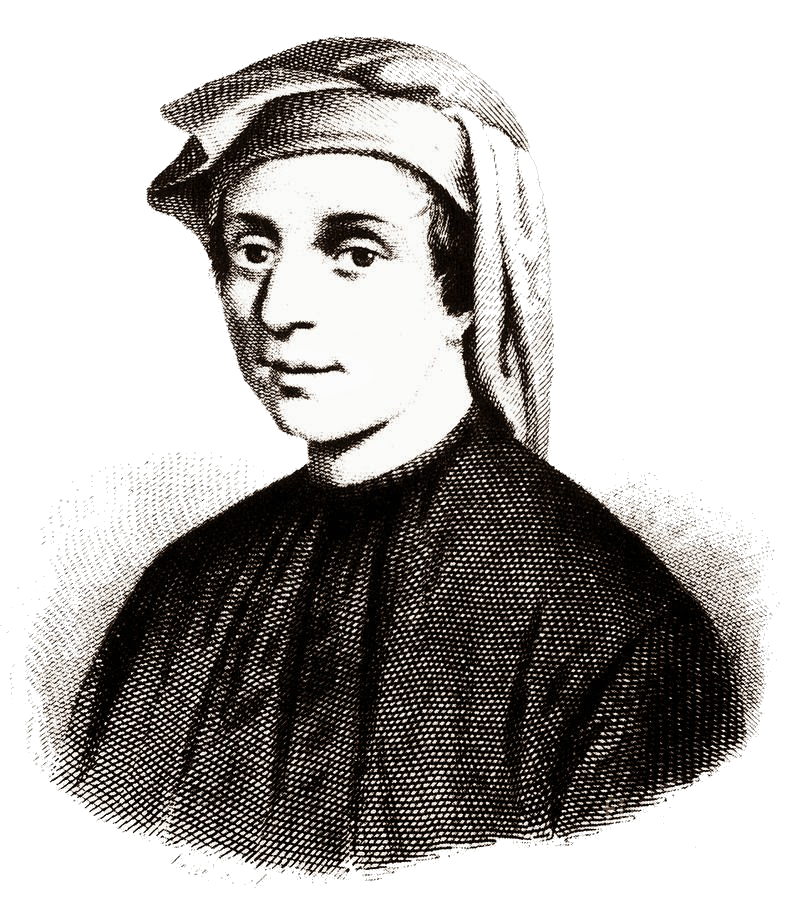 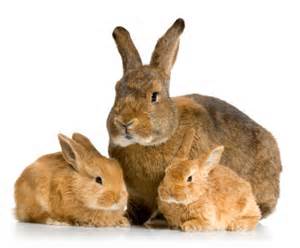 Every number is the sum of the previous two numbers
1   1   2   3   5   8   13   21   34  55  89  _   _
1 January 1190
1 January 1191
1 July
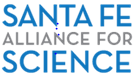 Fibonacci number series
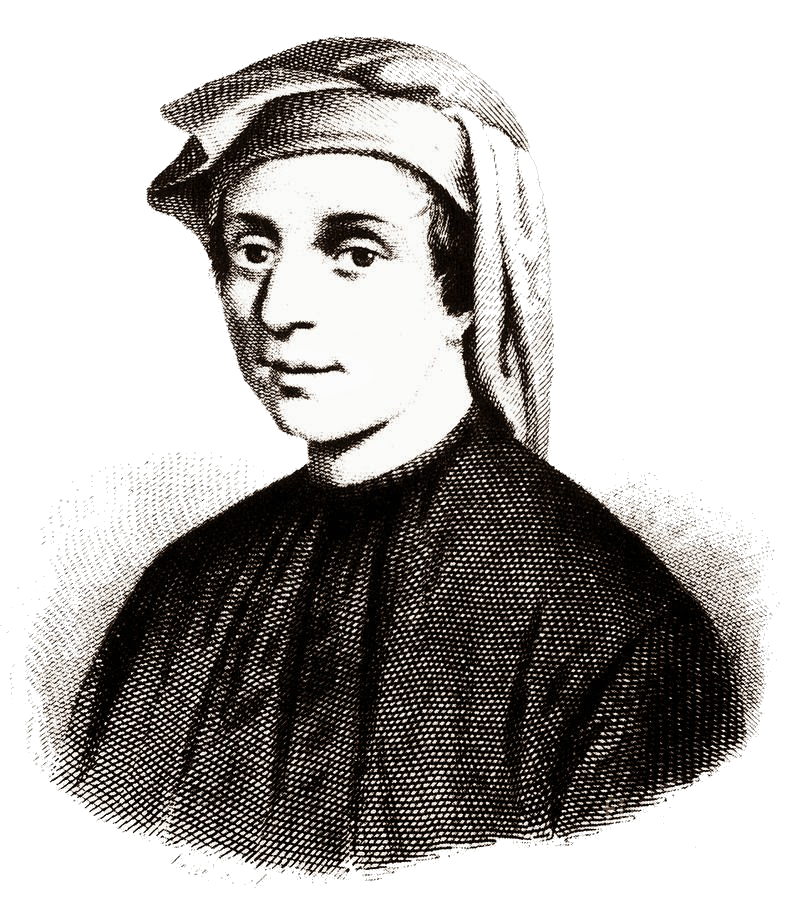 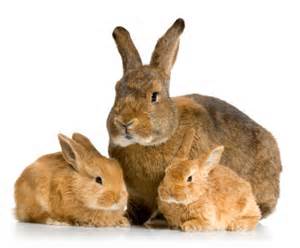 Every number is the sum of the previous two numbers
1   1   2   3   5   8   13   21   34  55 89 144   _
1 January 1190
1 January 1191
1 July
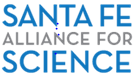 Fibonacci number series
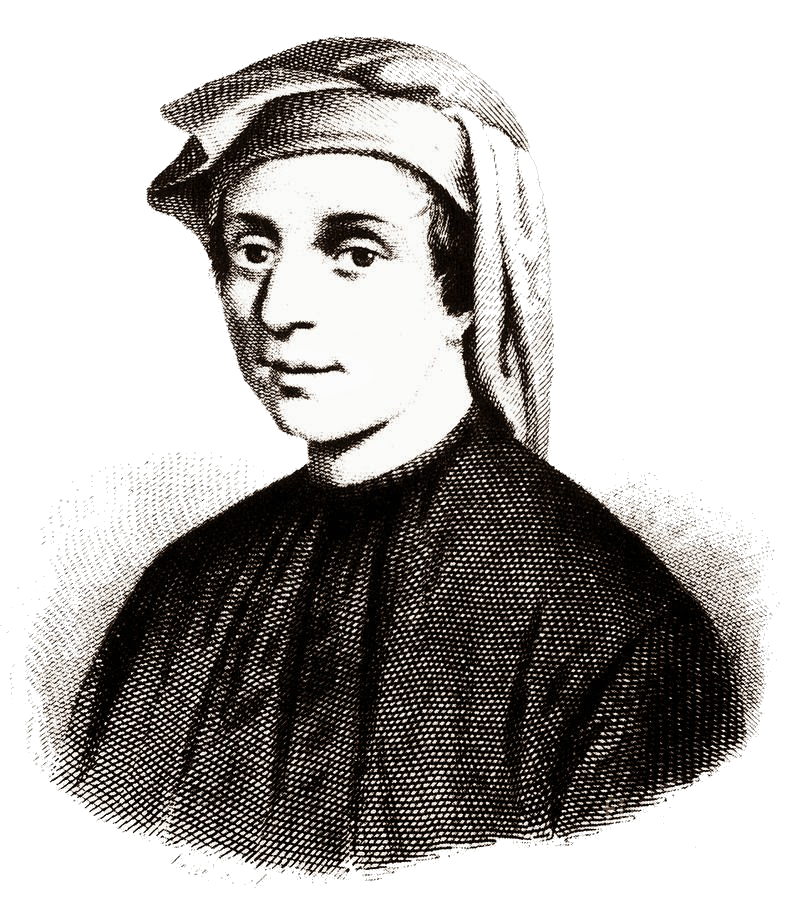 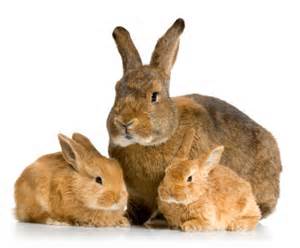 Every number is the sum of the previous two numbers
1   1   2   3   5   8   13   21   34  55 89 144  233
1 January 1190
1 January 1191
1 July
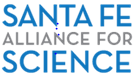 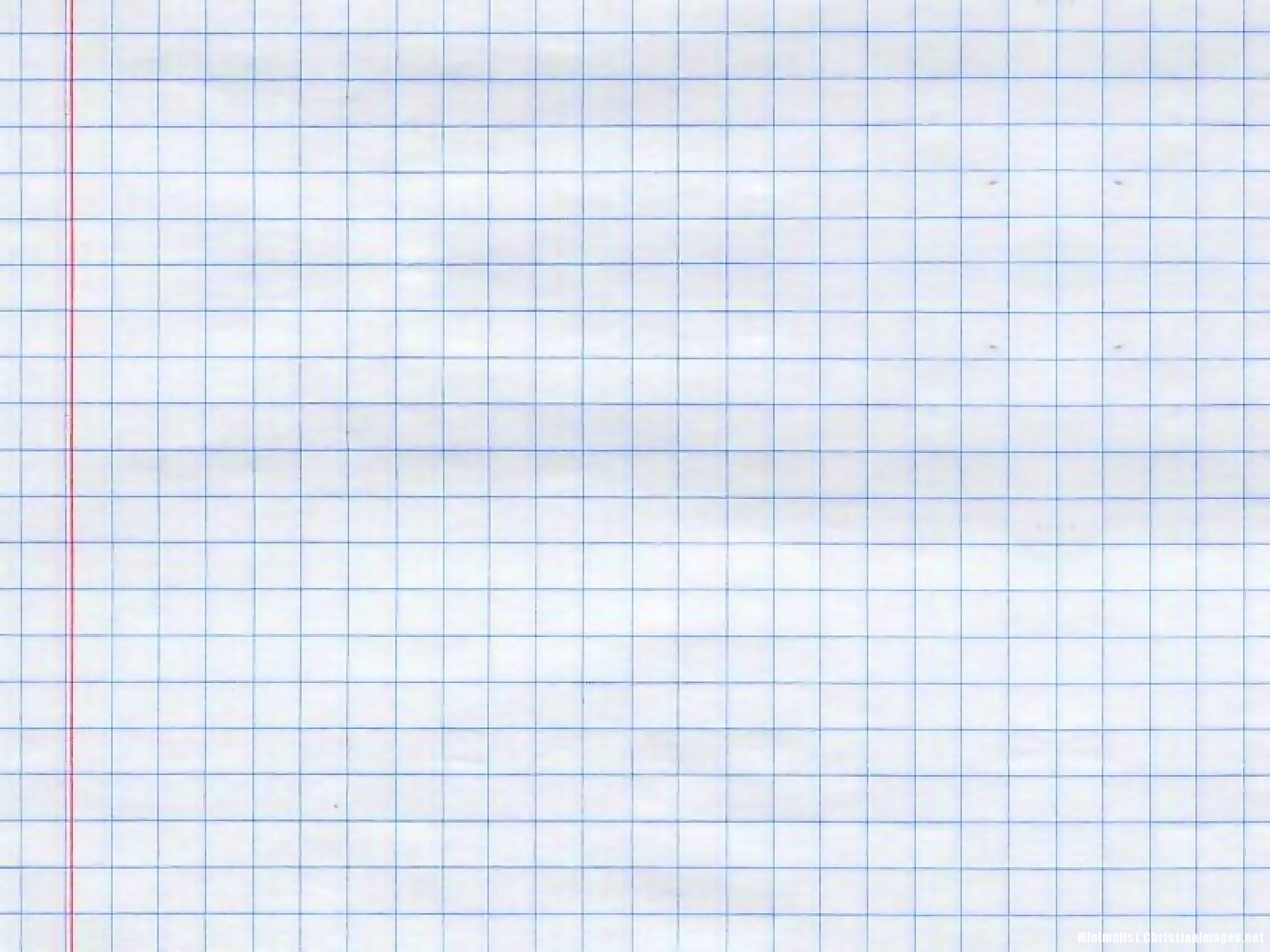 +
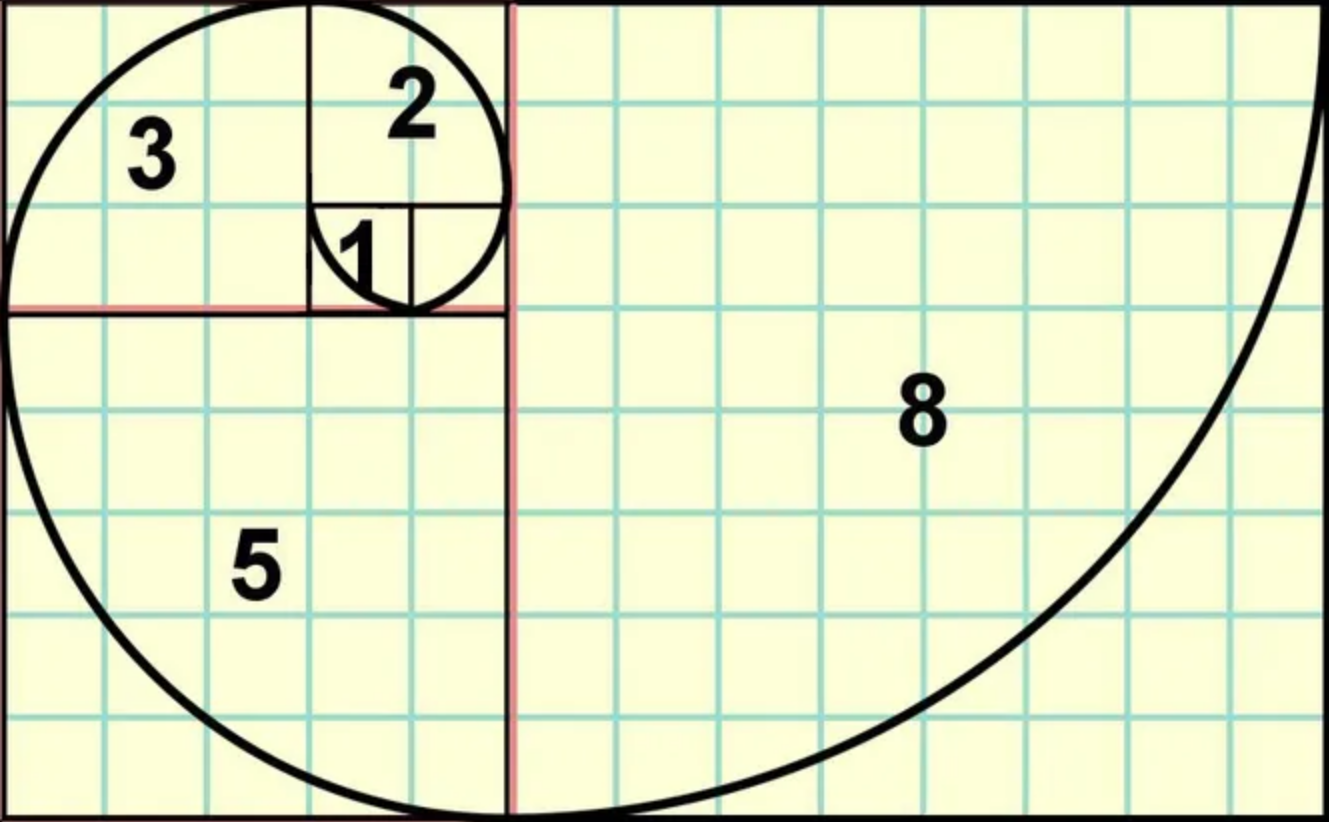 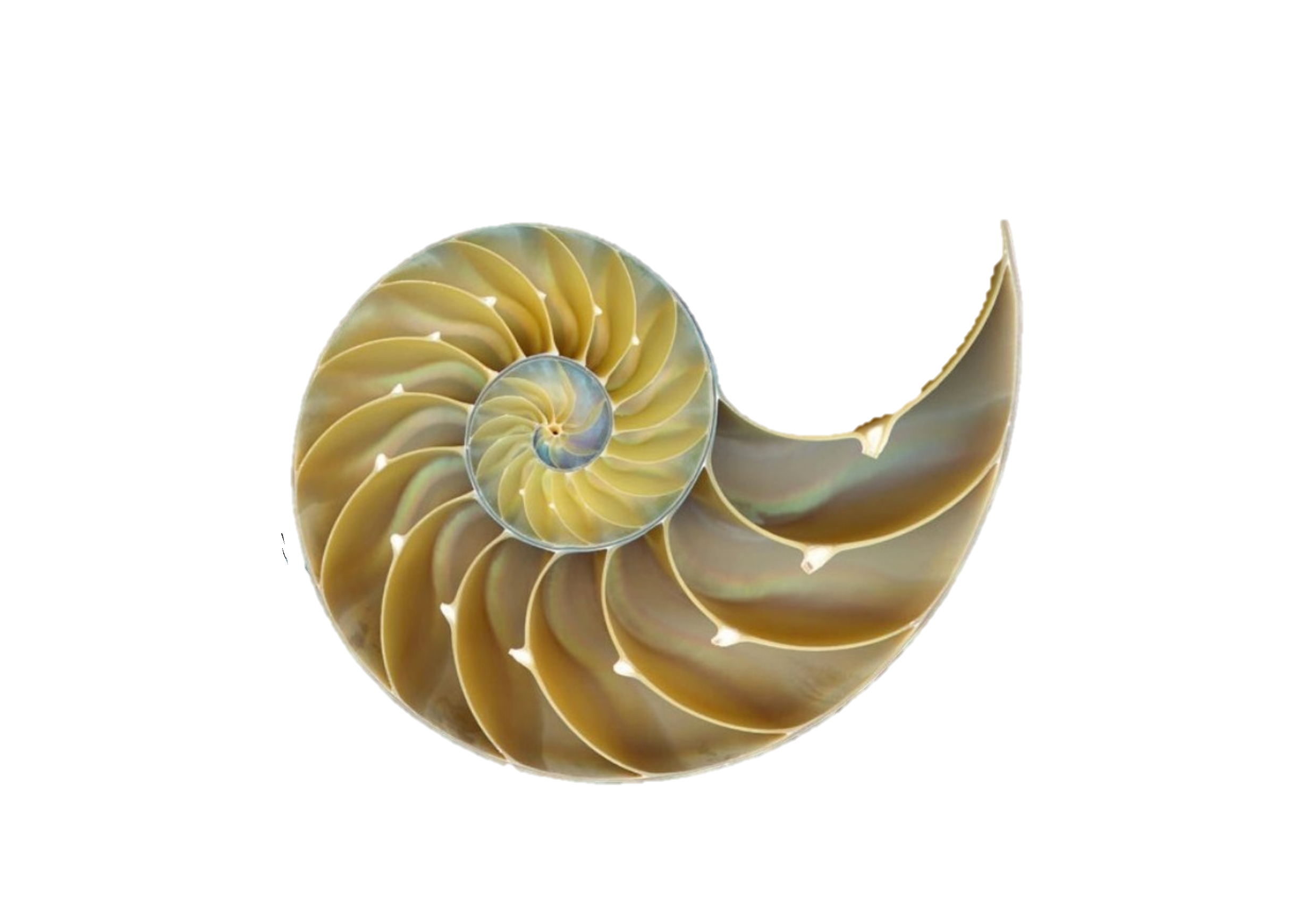 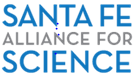 +
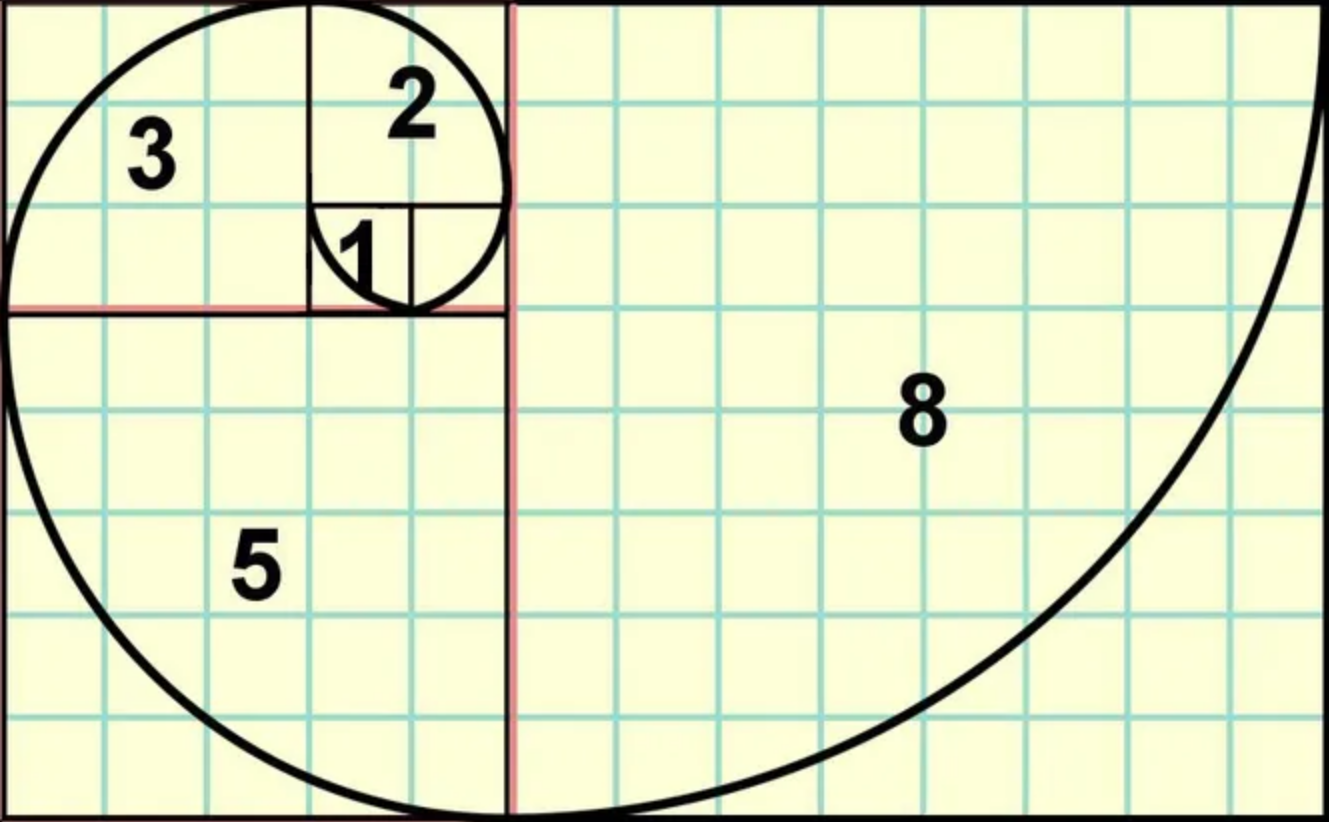 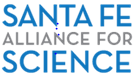 +
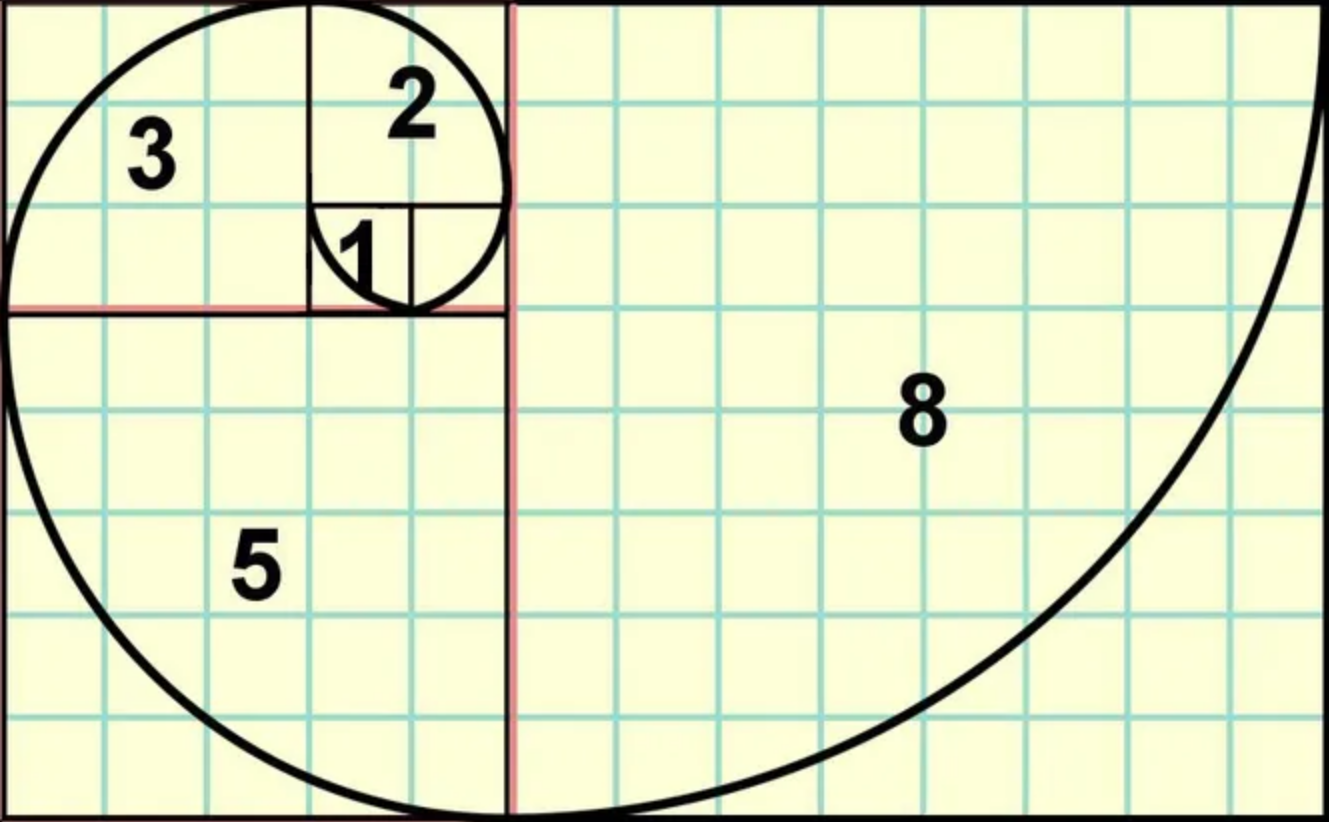 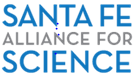 +
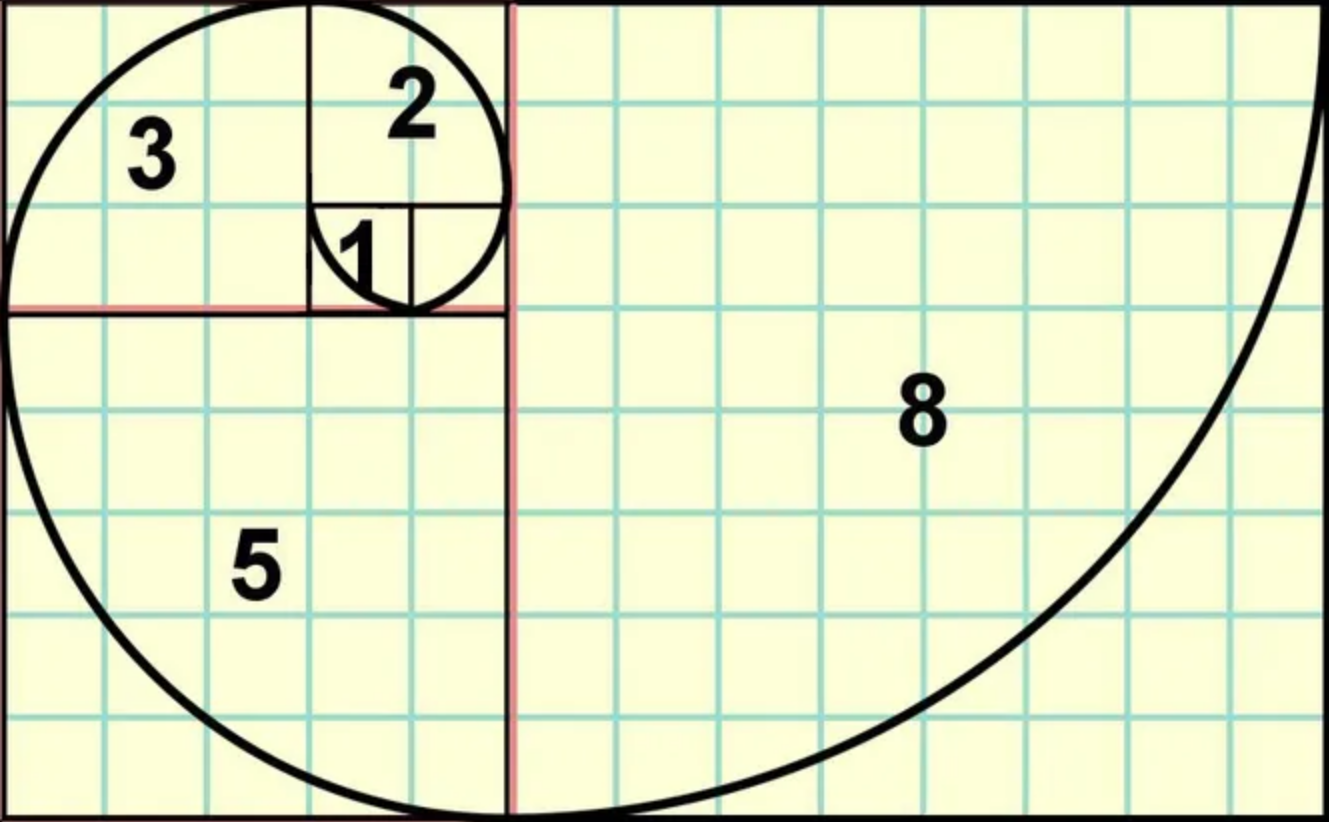 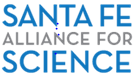 +
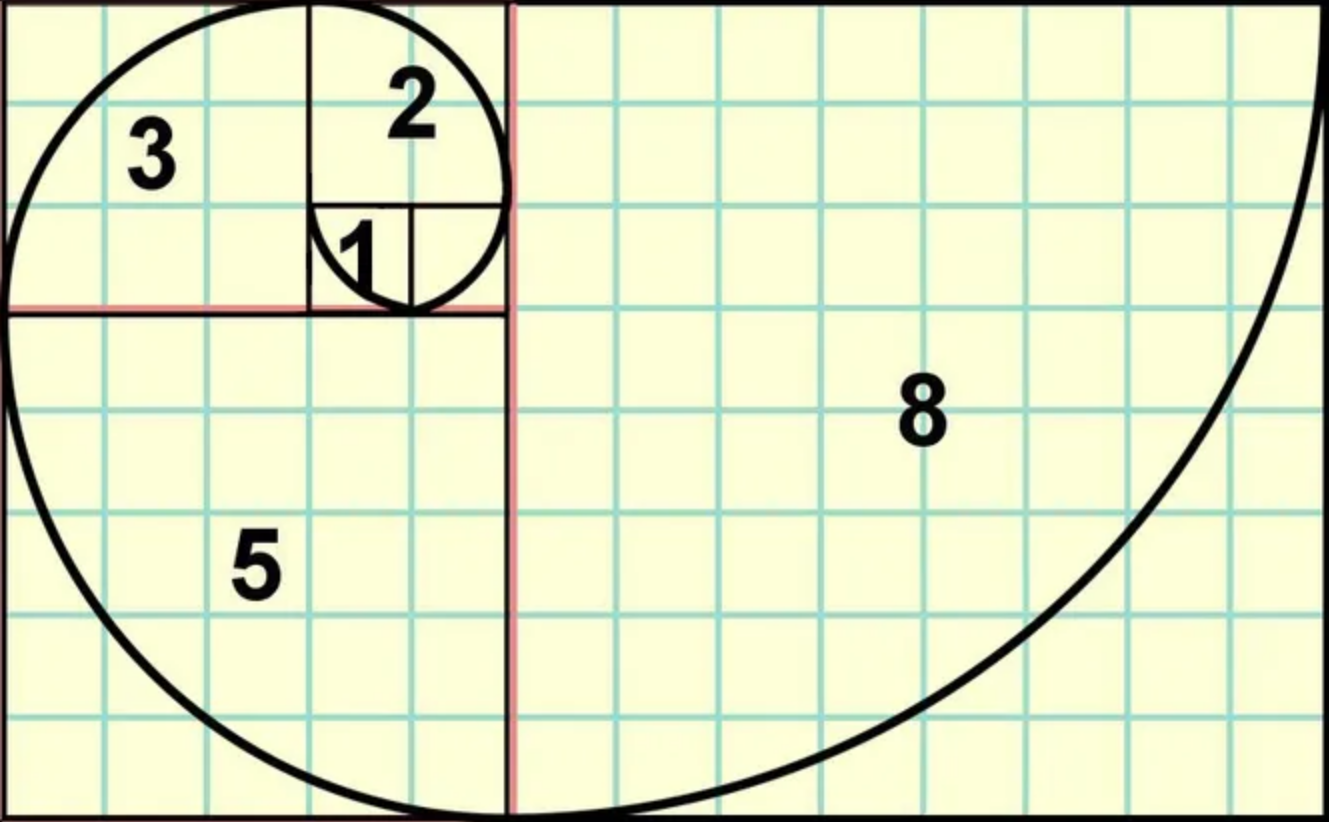 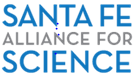 +
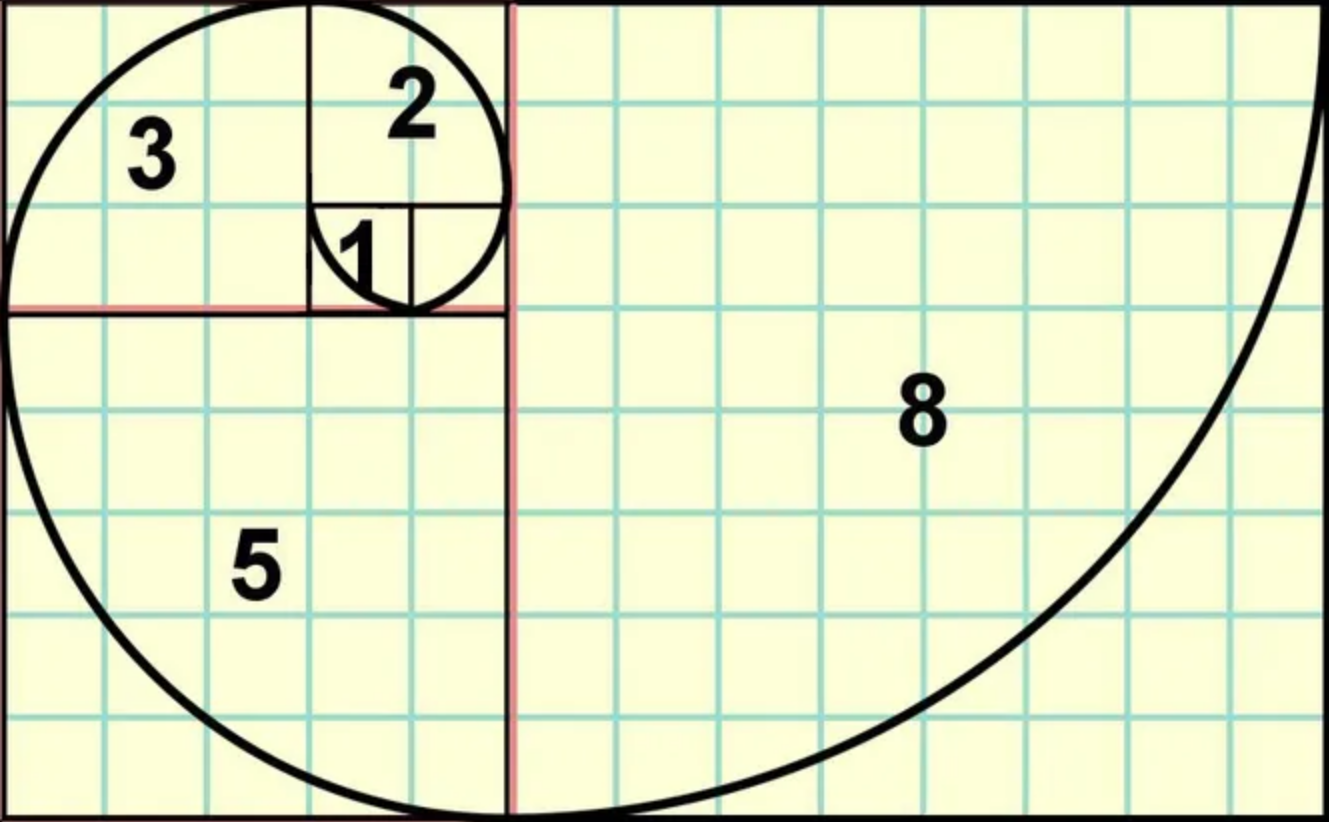 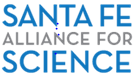 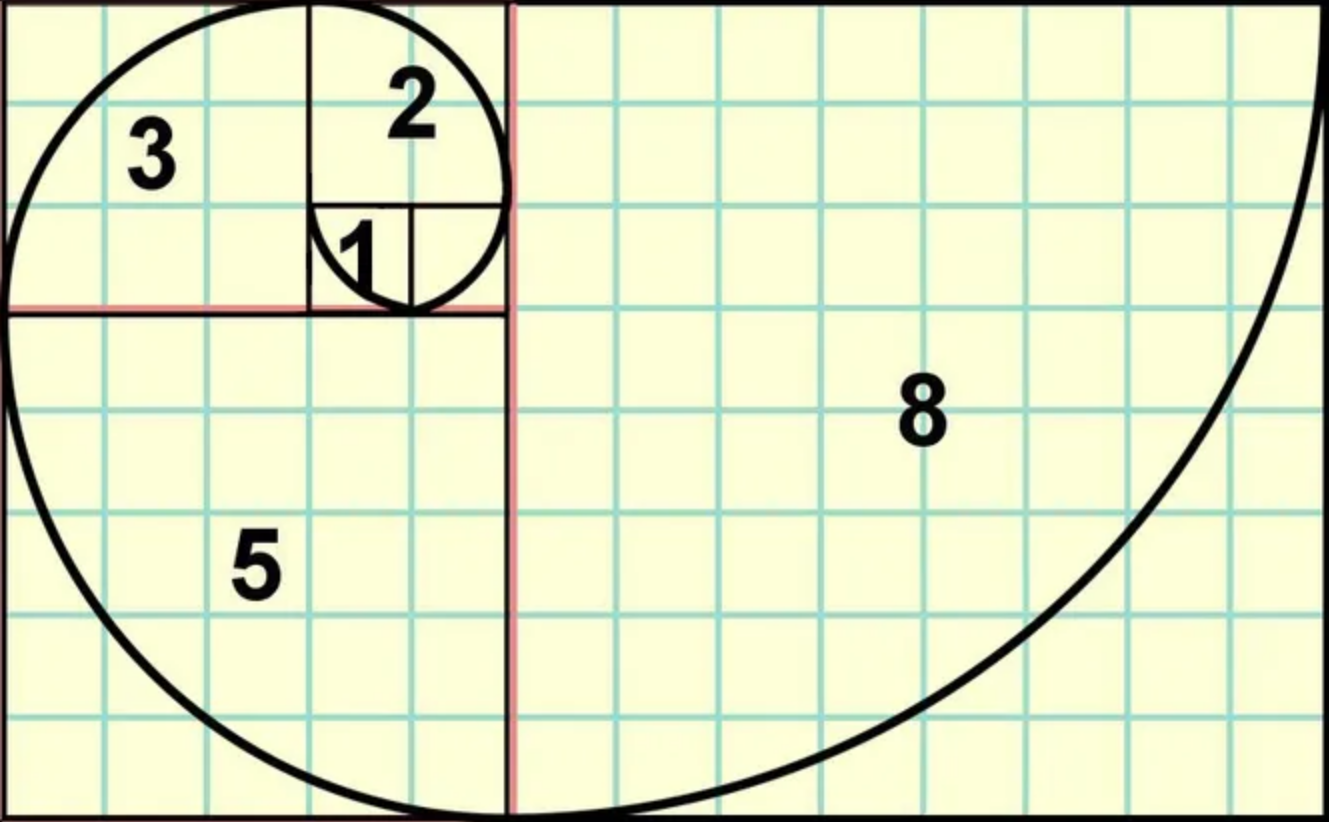 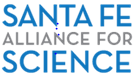 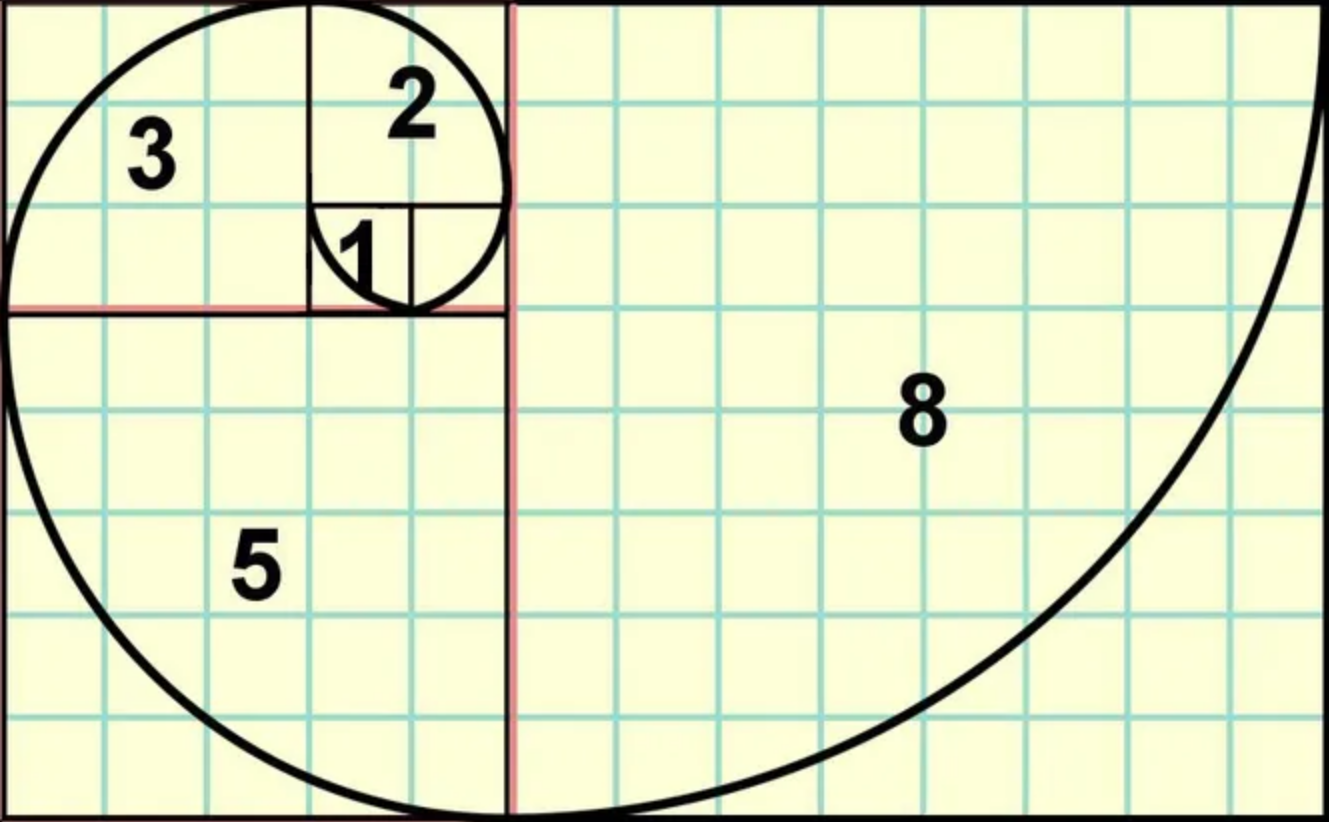 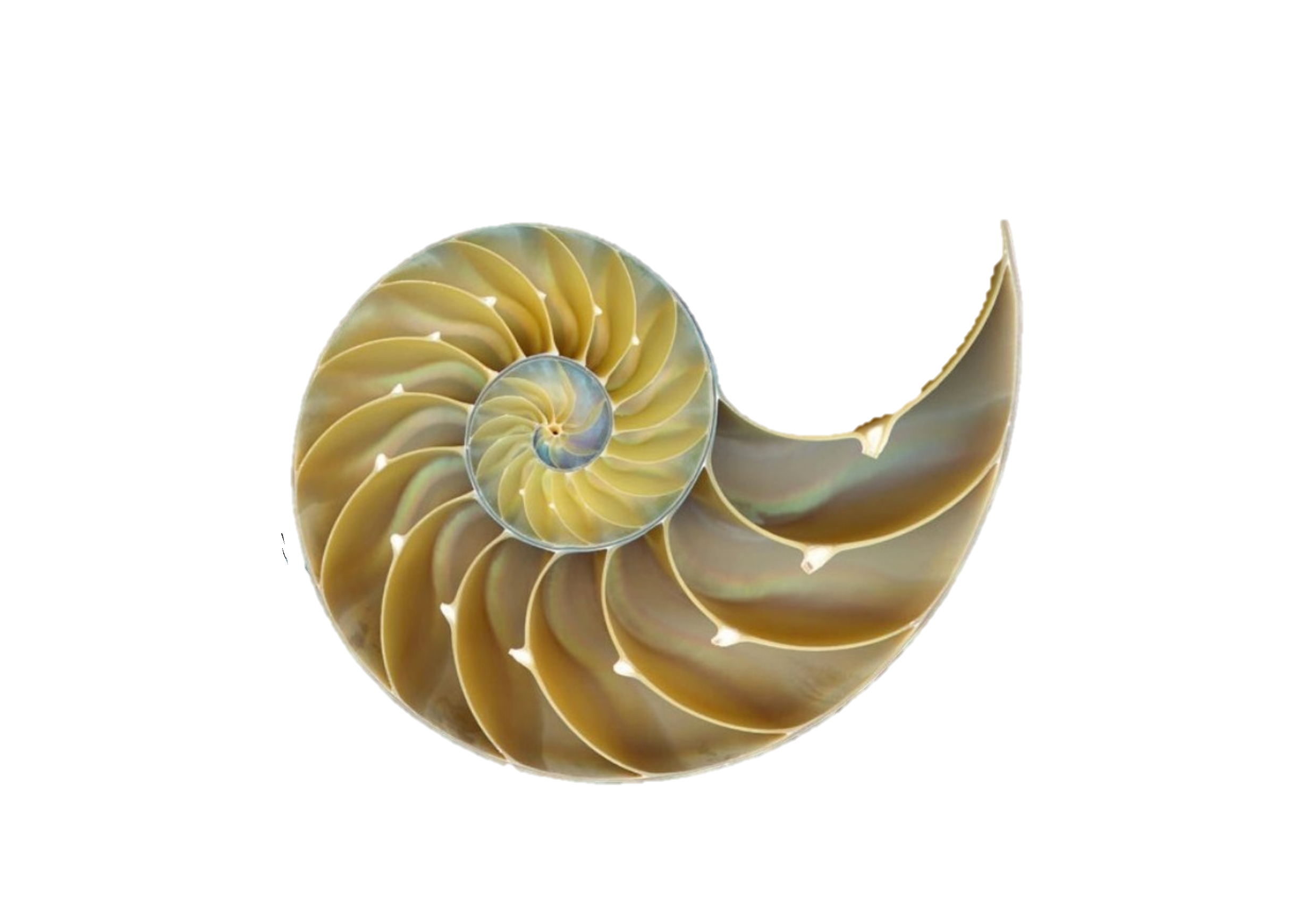 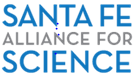 Let’s find Fibonacci numbers in Nature
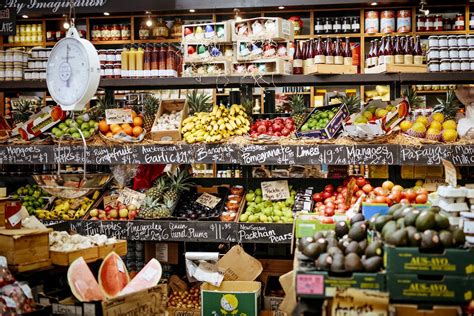 First: the grocery store
1   1   2   3   5   8   13   21   34   55  . . .
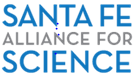 Fibonacci numbers in Nature
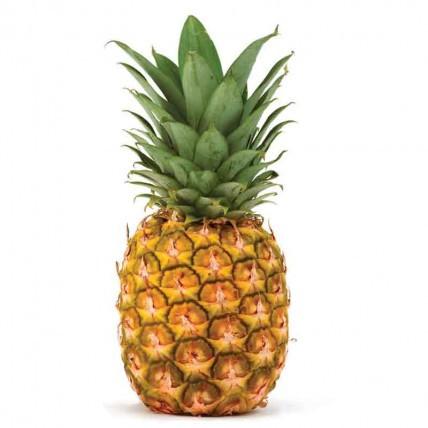 pineapple
1   1   2   3   5   8   13   21   34   55  . . .
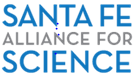 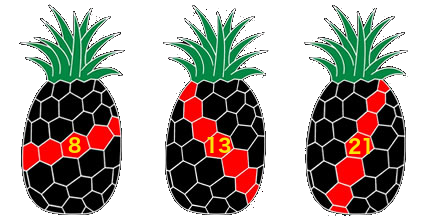 Pineapple
1   1   2   3   5   8   13   21   34   55  . . .
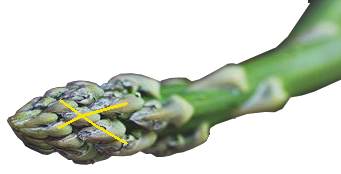 Asparagus
1   1   2   3   5   8   13   21   34   55  . . .
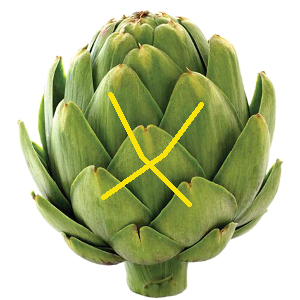 Artichoke
1   1   2   3   5   8   13   21   34   55  . . .
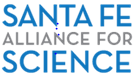 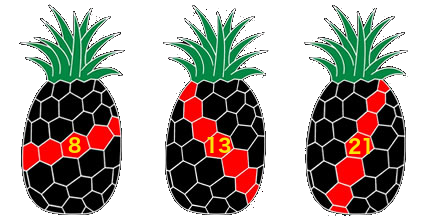 Pineapple
1   1   2   3   5   8   13   21   34   55  . . .
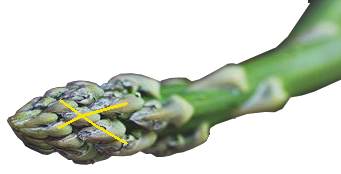 Asparagus
1   1   2   3   5   8   13   21   34   55  . . .
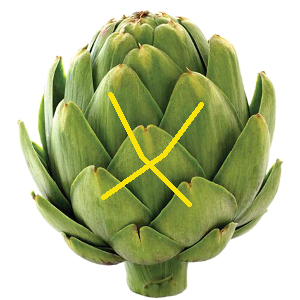 Artichoke
1   1   2   3   5   8   13   21   34   55  . . .
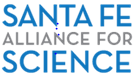 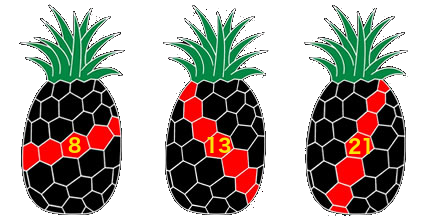 Pineapple
1   1   2   3   5   8   13   21   34   55  . . .
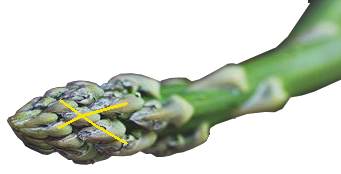 Asparagus
1   1   2   3   5   8   13   21   34   55  . . .
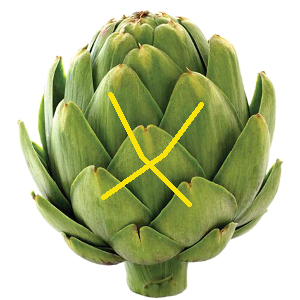 Artichoke
1   1   2   3   5   8   13   21   34   55  . . .
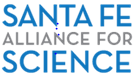 Fibonacci numbers in Nature
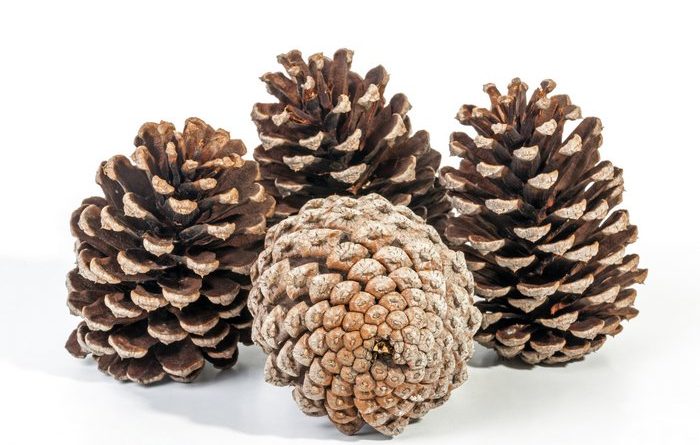 pinecones
1   1   2   3   5   8   13   21   34   55  . . .
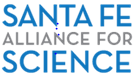 (switch to overhead camera)
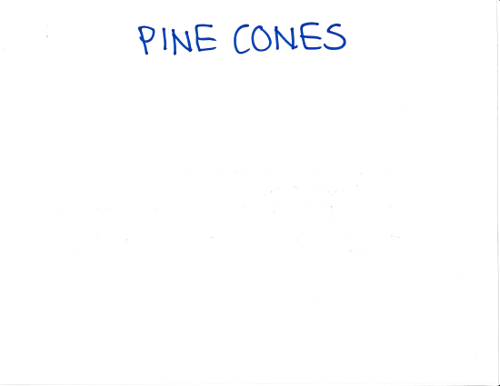 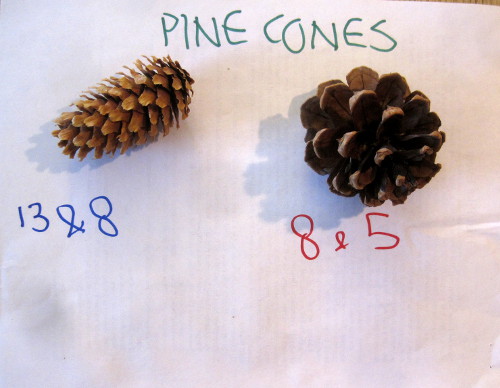 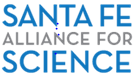 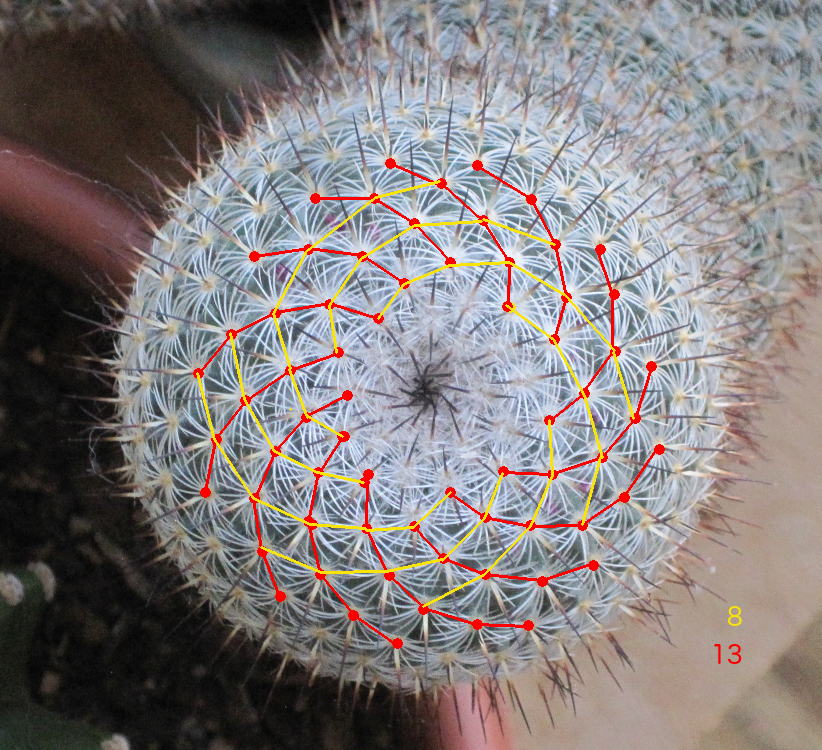 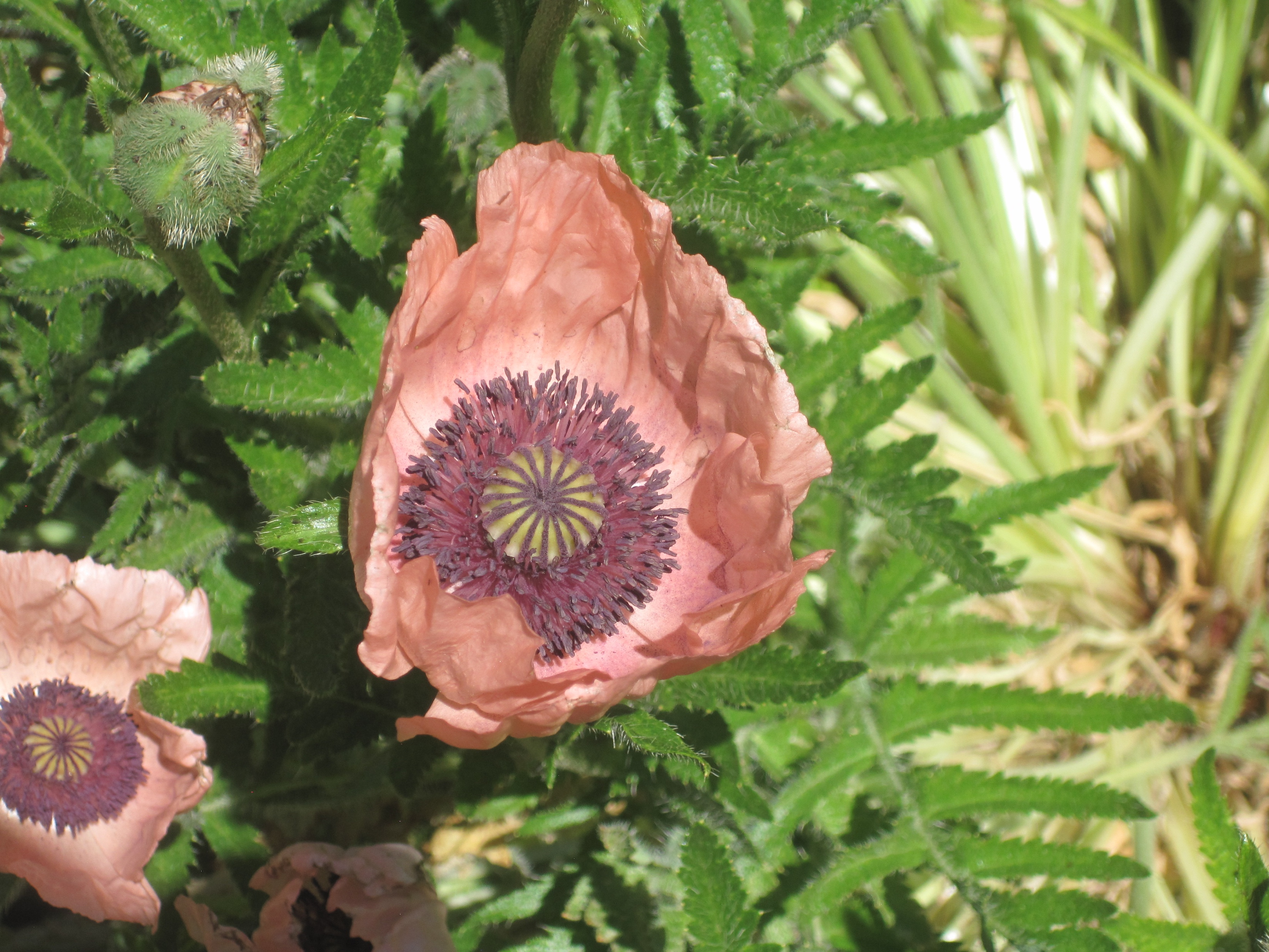 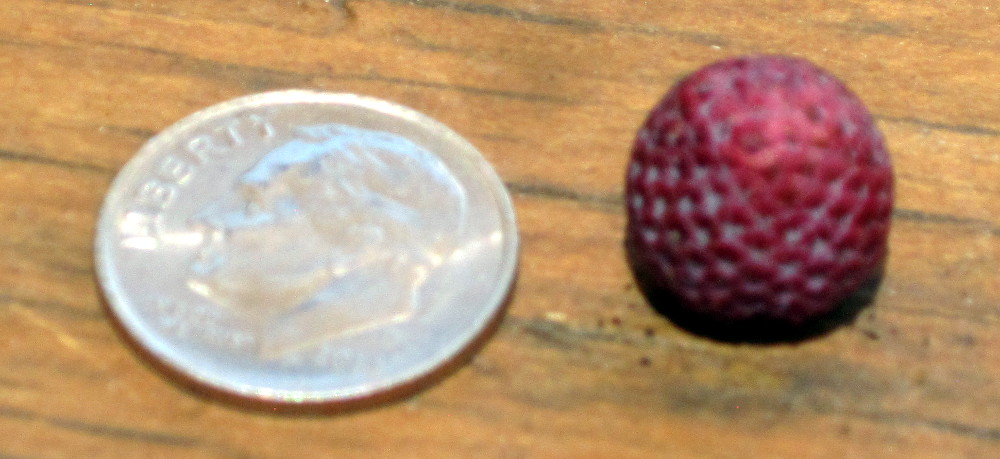 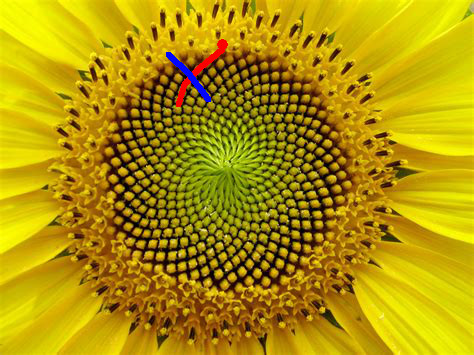 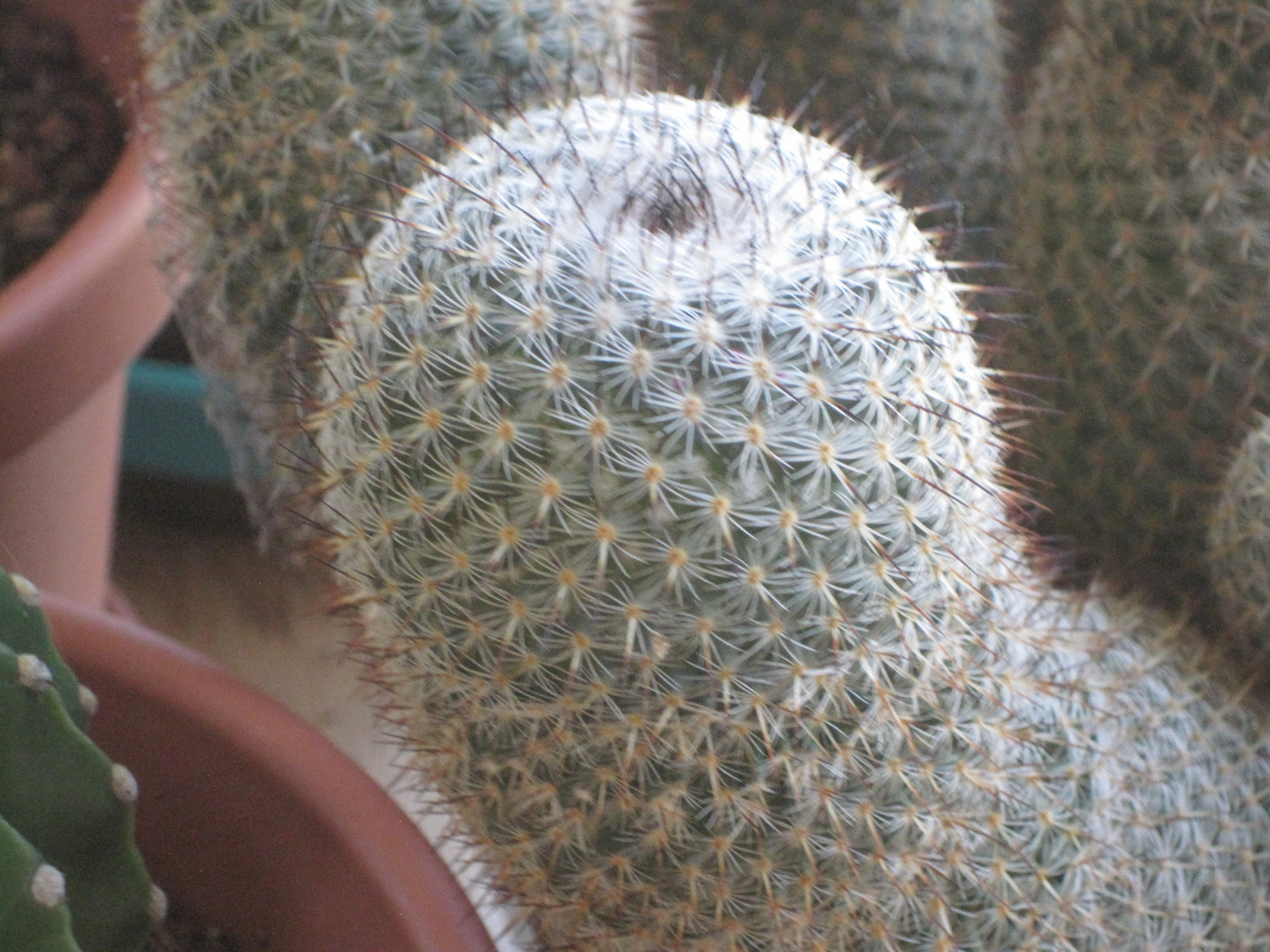 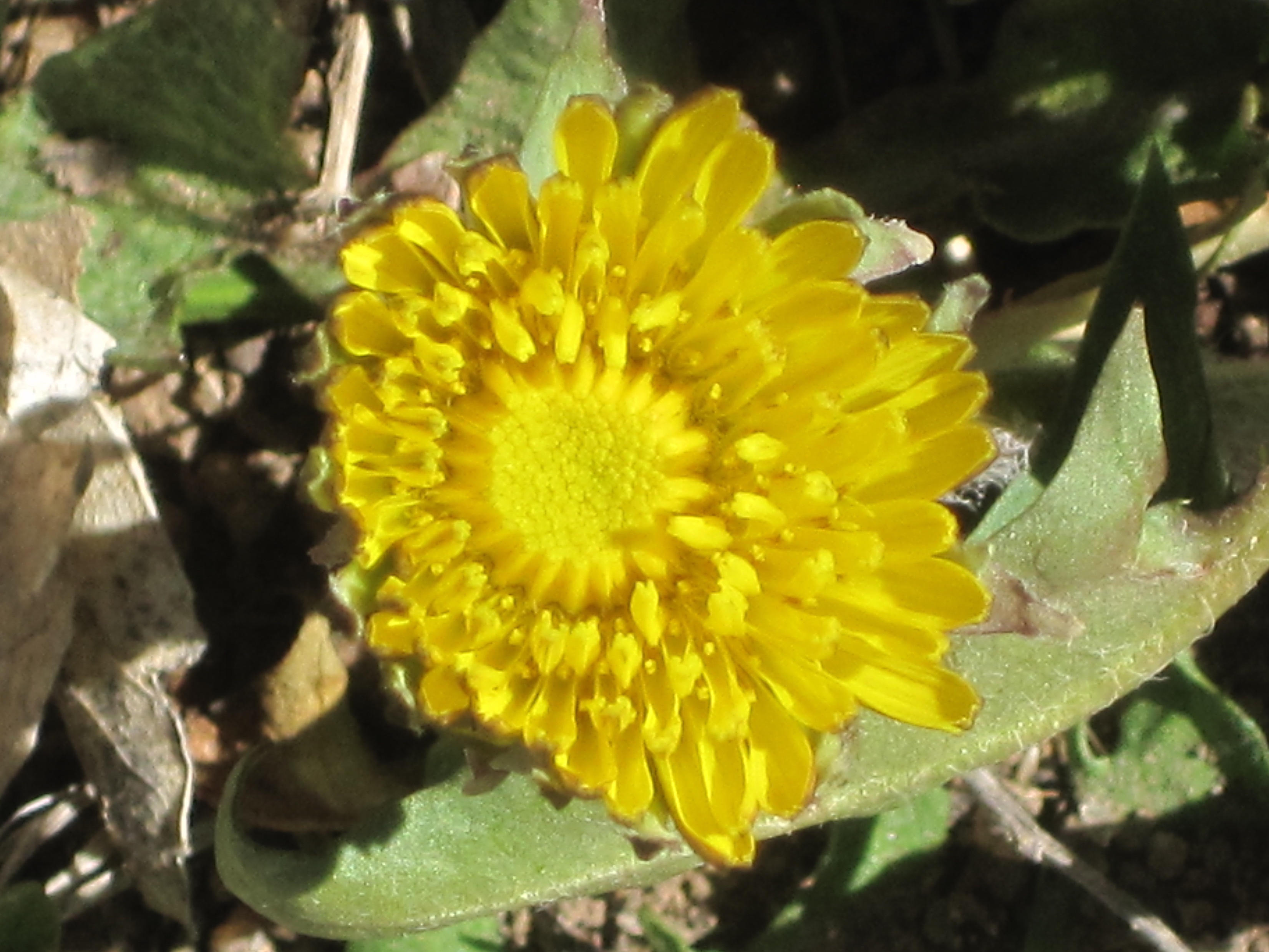 34
55
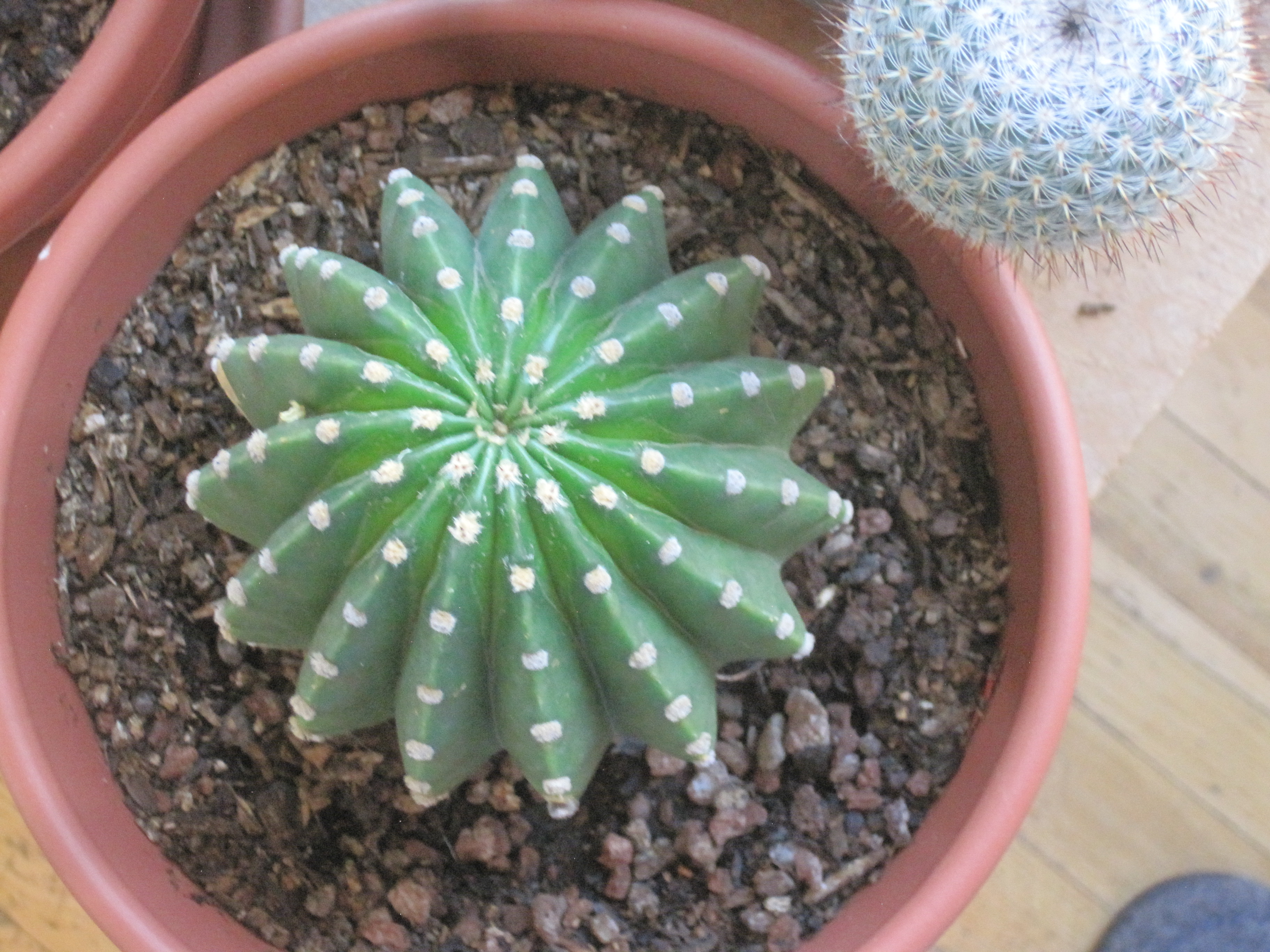 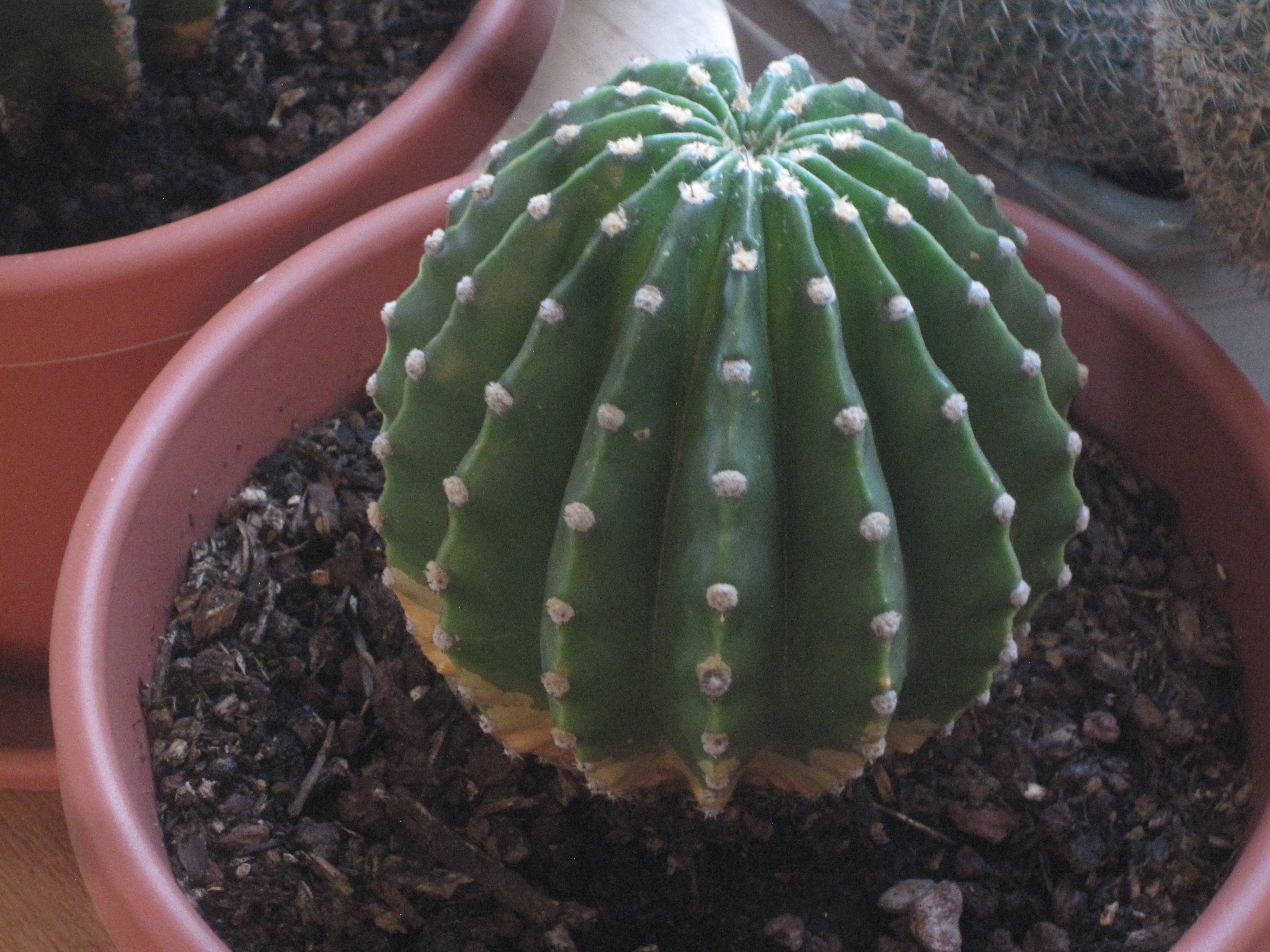 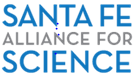 Part2:
Ratios
Golden Ratio
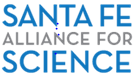 1   1   2   3   5   8   13   21  34   55  89 . . . .
Let’s take the ratio between adjacent pairs of Fibonacci numbers
next to each other
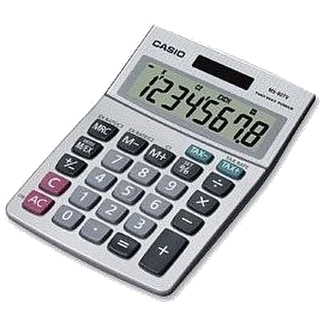 1/1   = 1
2/1   = 2
3/2   = 1.5
5/3   = 1.667
8/5   = 1.600
13/8  = 1.625
21/13 = 1.615
34/21 = 1.619
     etc…
… so what do you think is the next number?
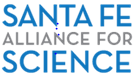 1   1   2   3   5   8   13   21  34   55  89 . . . .
Let’s take the ratio between adjacent pairs of Fibonacci numbers
next to each other
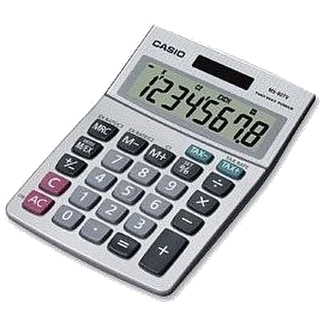 1/1   = 1
2/1   = 2
3/2   = 1.5
5/3   = 1.667
8/5   = 1.600
13/8  = 1.625
21/13 = 1.615
34/21 = 1.619
     etc…
… so what do you think is the next number?
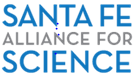 1   1   2   3   5   8   13   21  34   55  89 . . . .
Let’s take the ratio between adjacent pairs of Fibonacci numbers
next to each other
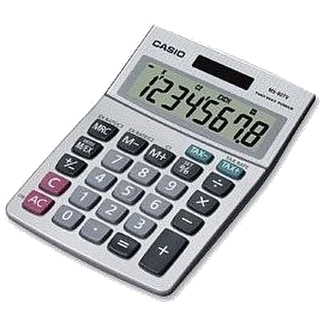 1/1   = 1
2/1   = 2
3/2   = 1.5
5/3   = 1.667
8/5   = 1.600
13/8  = 1.625
21/13 = 1.615
34/21 = 1.619
     etc…
… so what do you think is the next number?
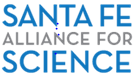 1   1   2   3   5   8   13   21  34   55  89 . . . .
Let’s take the ratio between adjacent pairs of Fibonacci numbers
next to each other
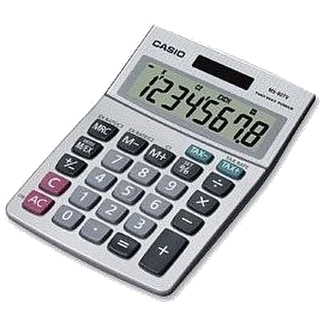 1/1   = 1
2/1   = 2
3/2   = 1.5
5/3   = 1.667
8/5   = 1.600
13/8  = 1.625
21/13 = 1.615
34/21 = 1.619
     etc…
… so what do you think is the next number?
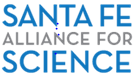 1   1   2   3   5   8   13   21  34   55  89 . . . .
Let’s take the ratio between adjacent pairs of Fibonacci numbers
next to each other
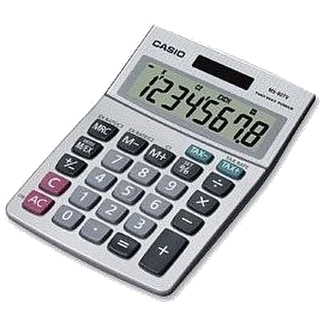 1/1   = 1
2/1   = 2
3/2   = 1.5
5/3   = 1.667
8/5   = 1.600
13/8  = 1.625
21/13 = 1.615
34/21 = 1.619
     etc…
… so what do you think is the next number?
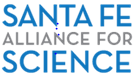 1   1   2   3   5   8   13   21  34   55  89 . . . .
Let’s take the ratio between adjacent pairs of Fibonacci numbers
next to each other
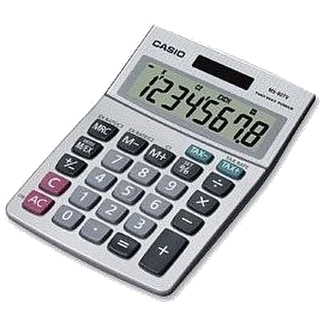 1/1   = 1
2/1   = 2
3/2   = 1.5
5/3   = 1.667
8/5   = 1.600
13/8  = 1.625
21/13 = 1.615
34/21 = 1.619
     etc…
… so what do you think is the next number?
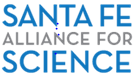 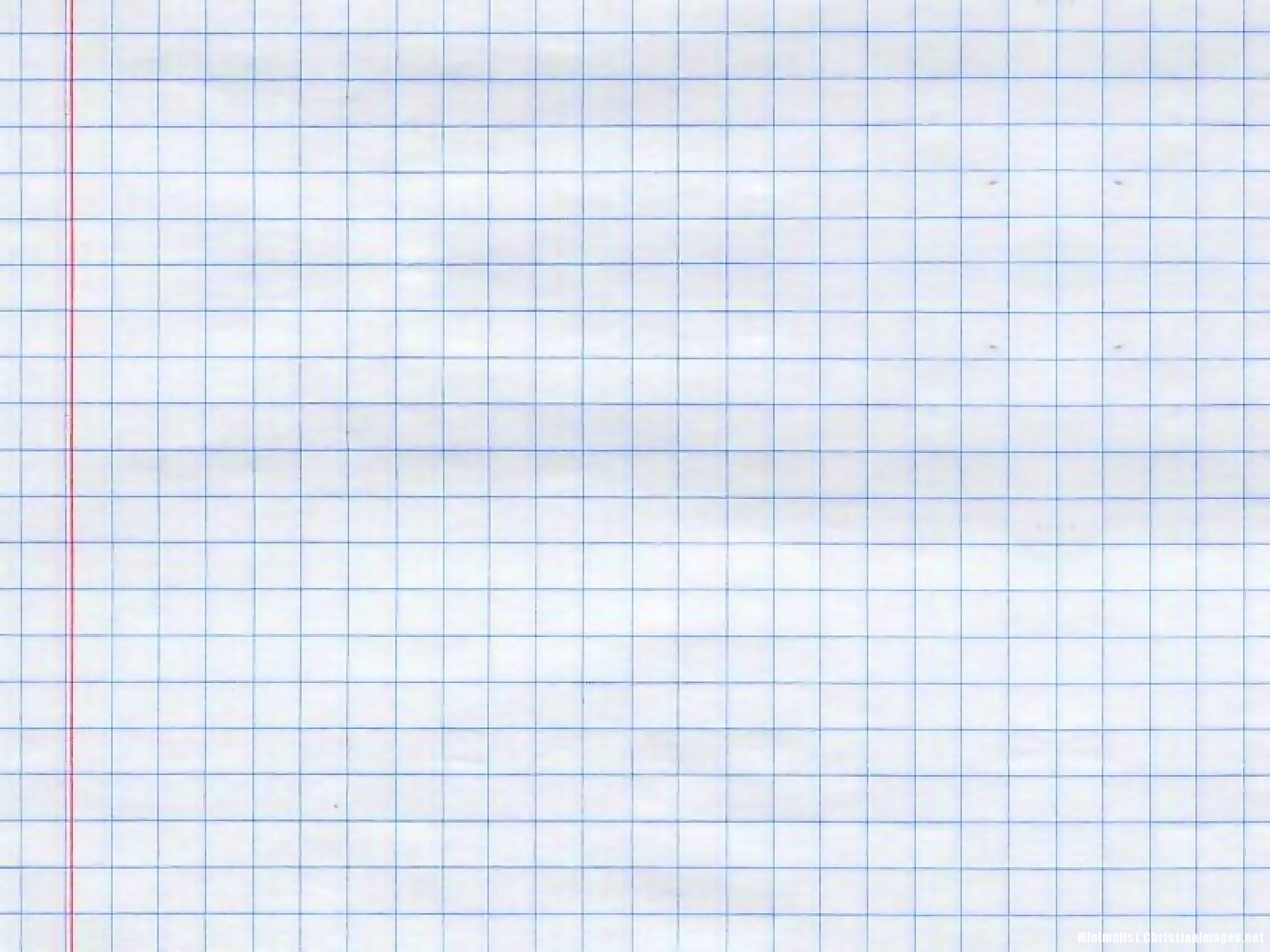 +
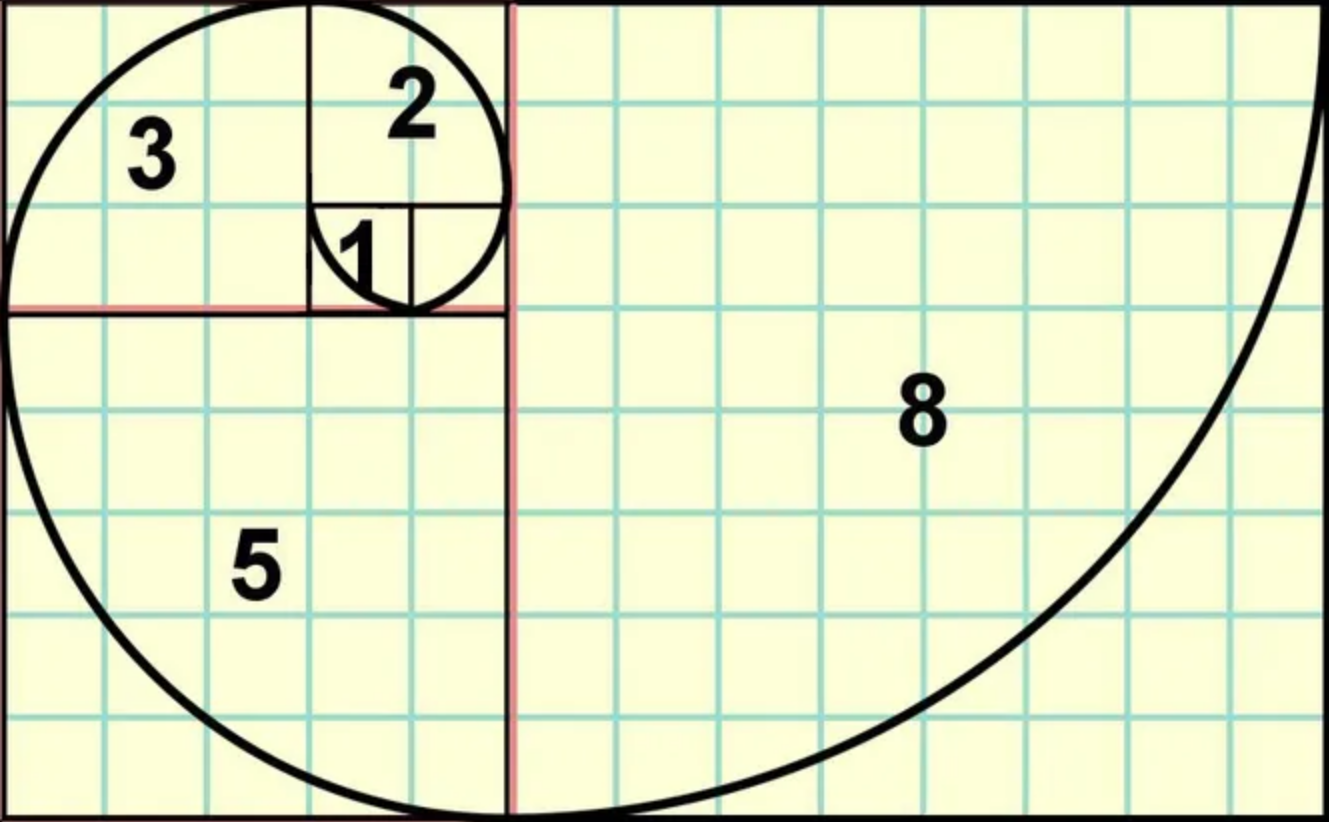 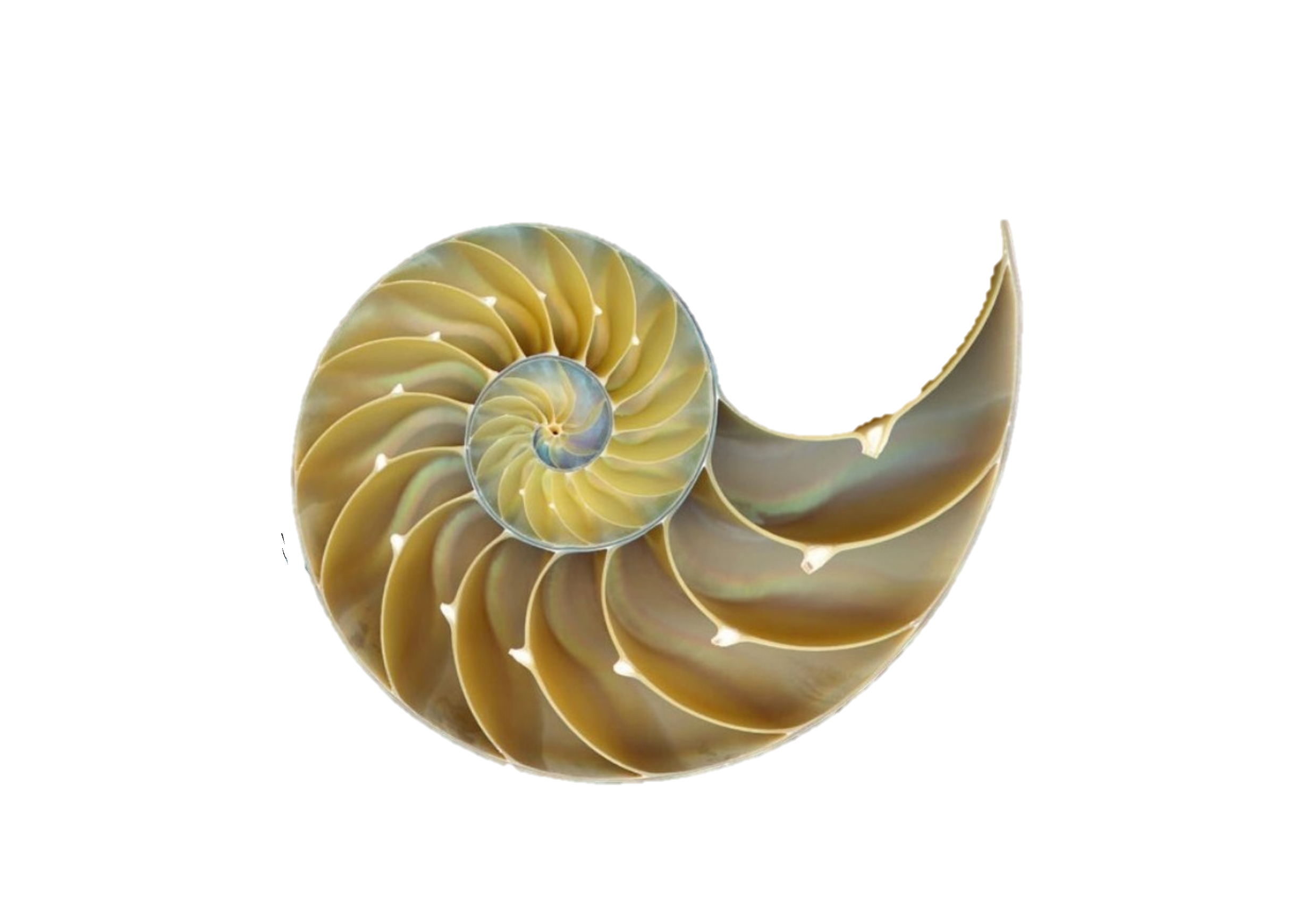 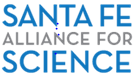 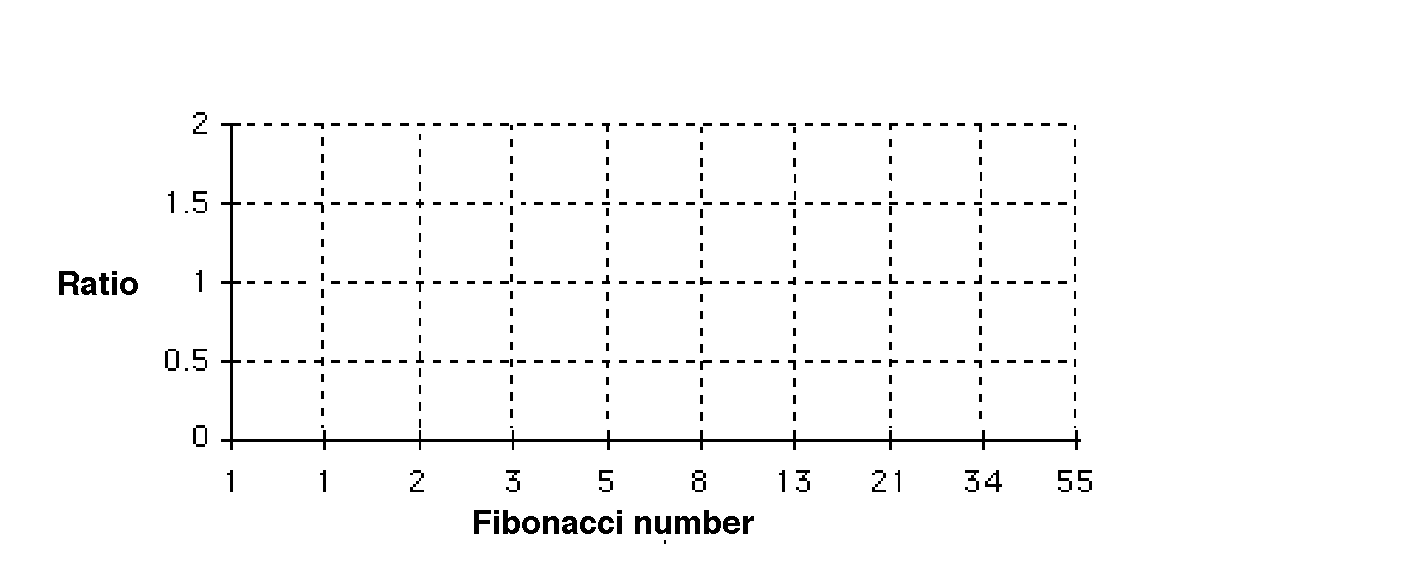 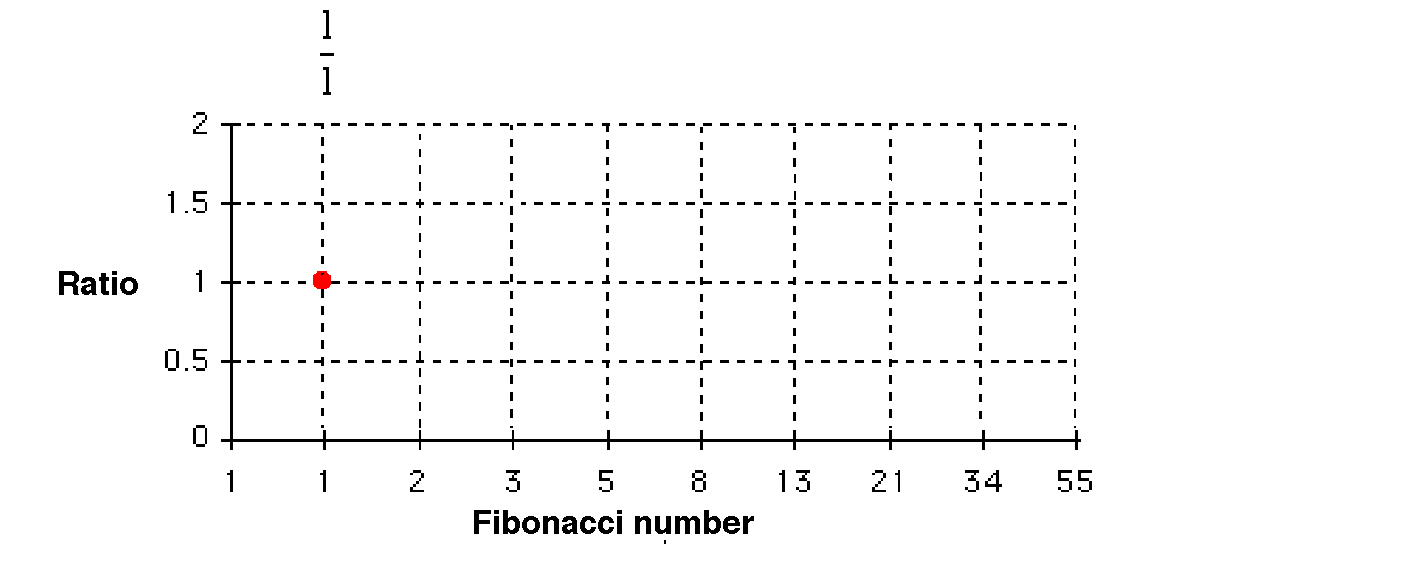 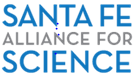 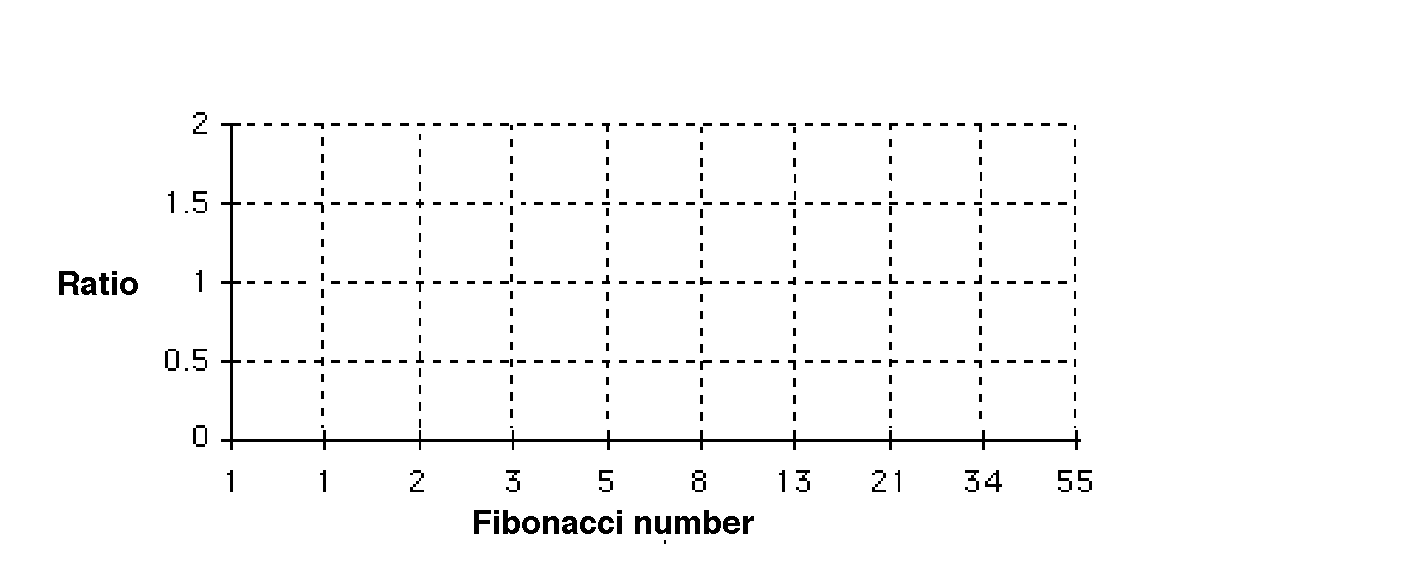 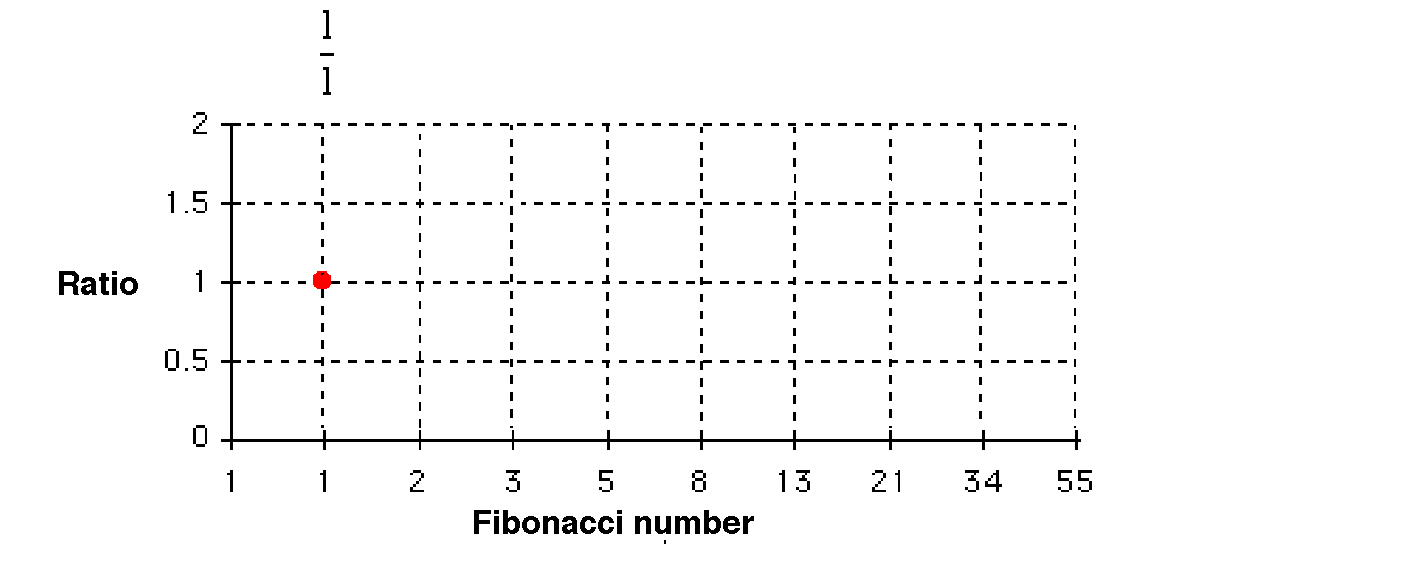 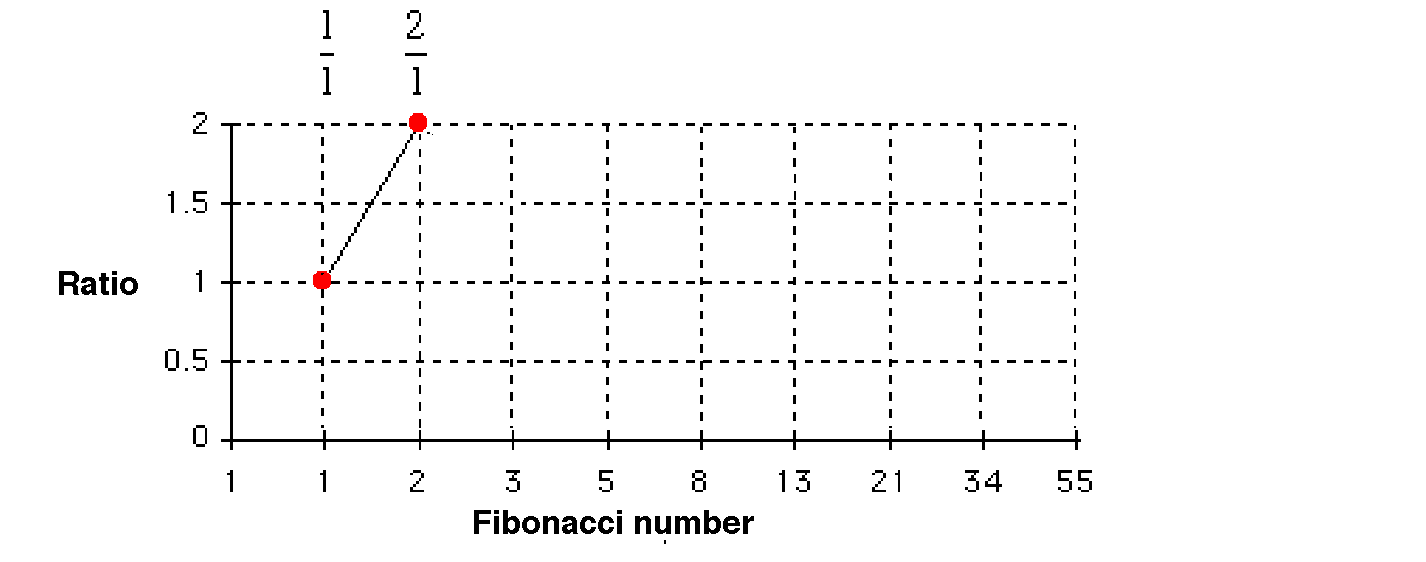 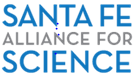 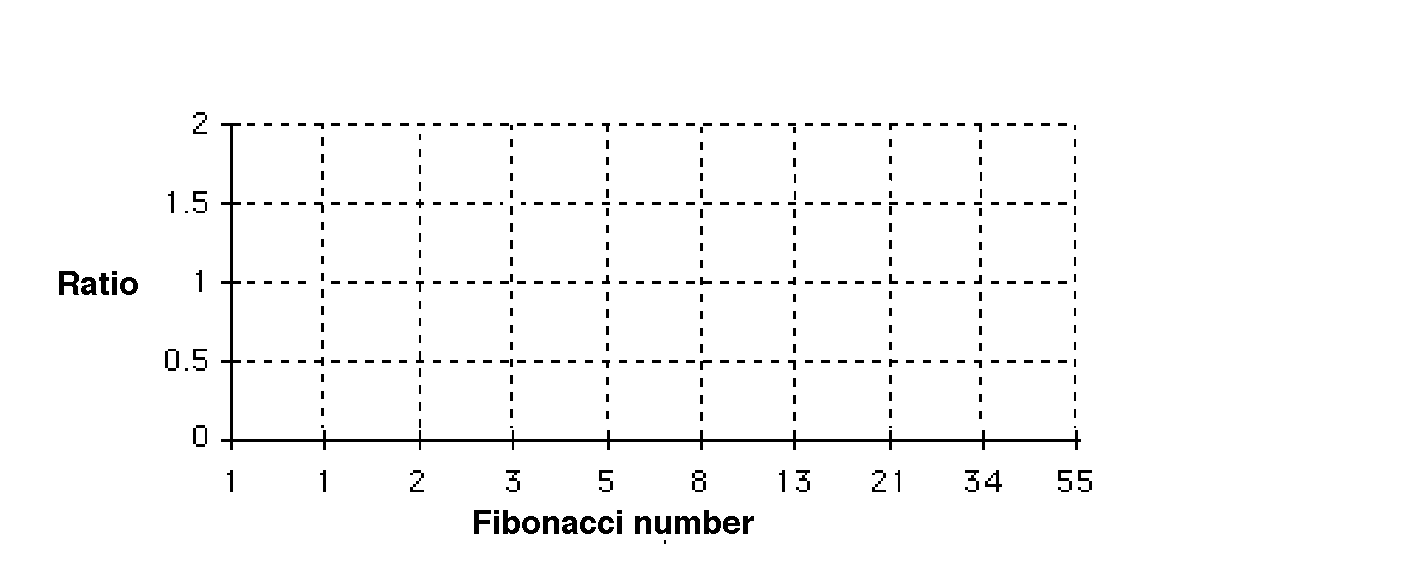 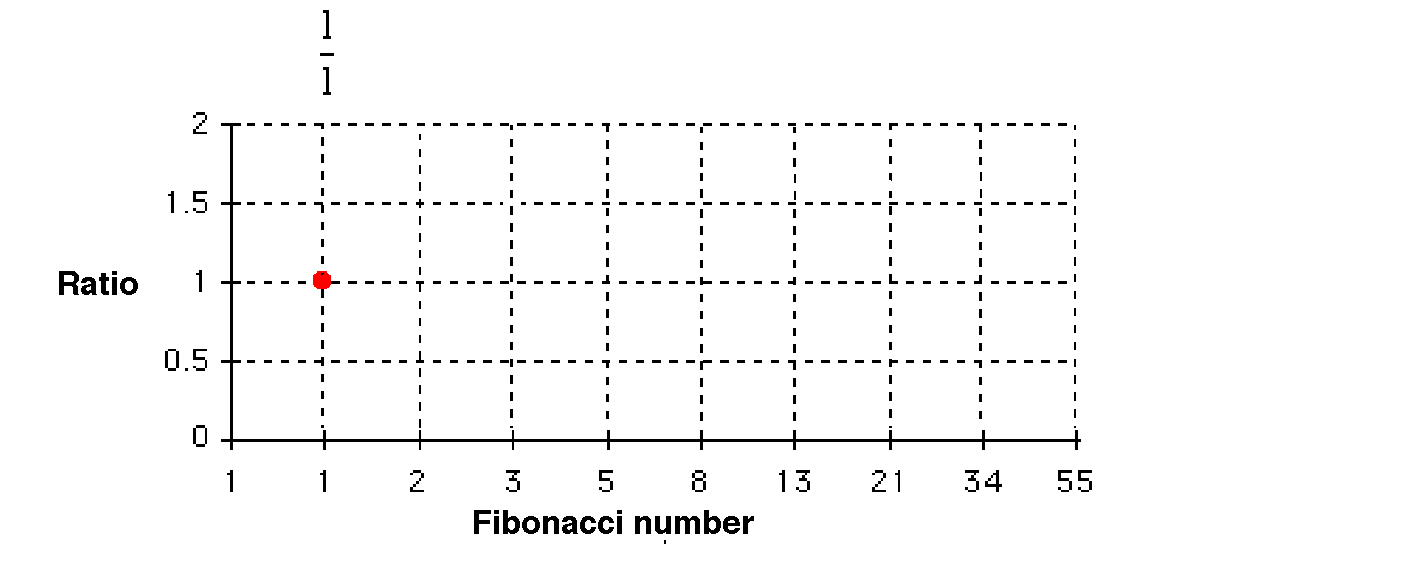 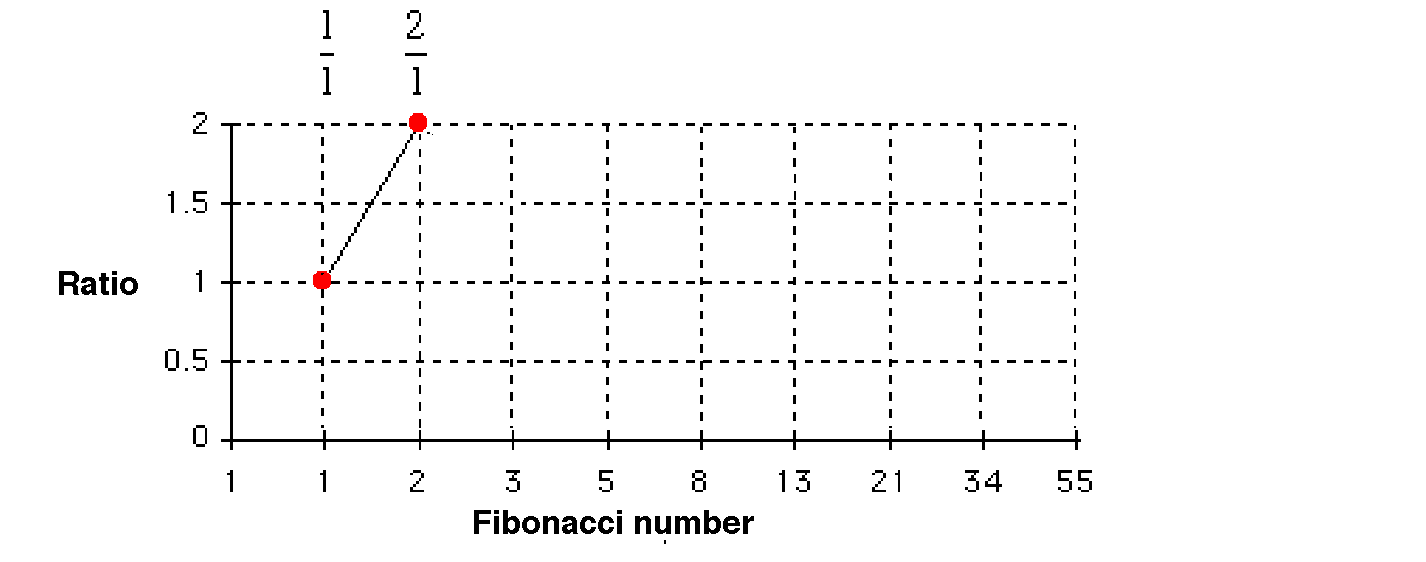 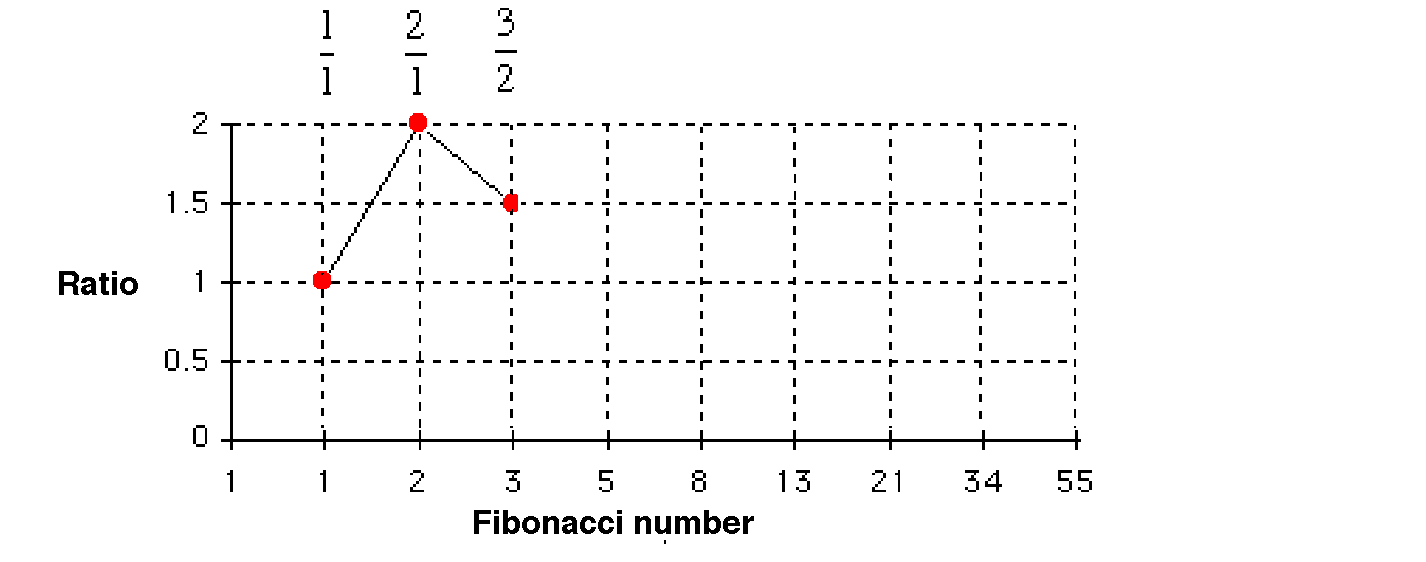 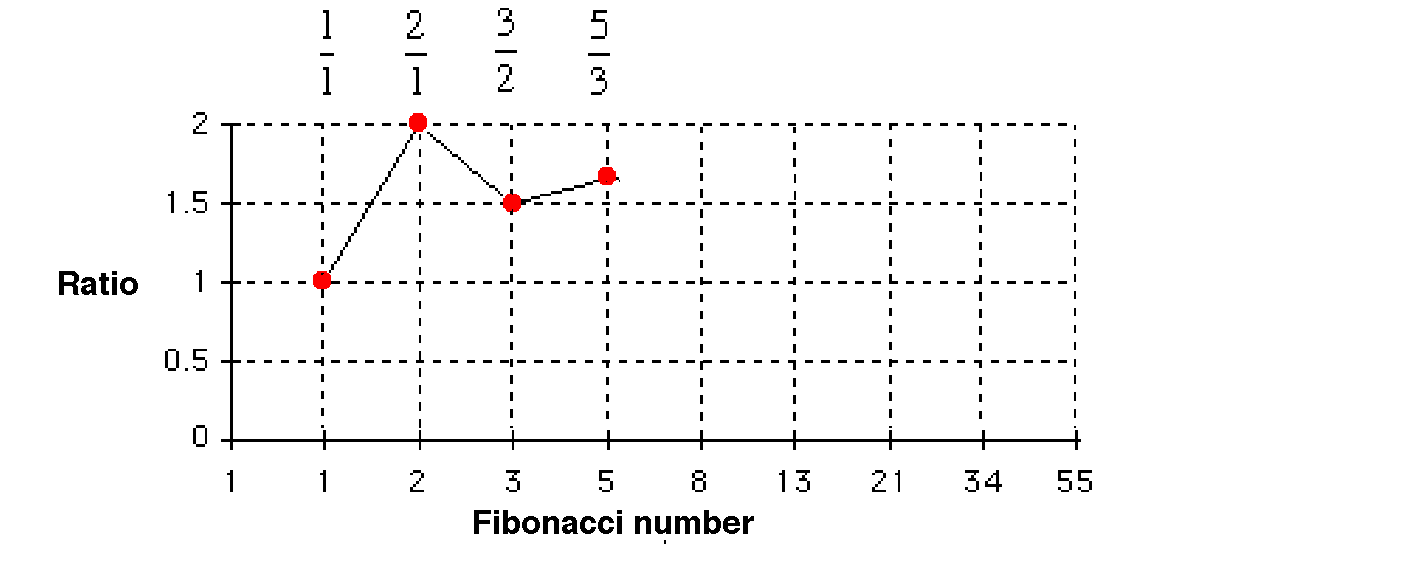 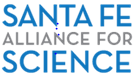 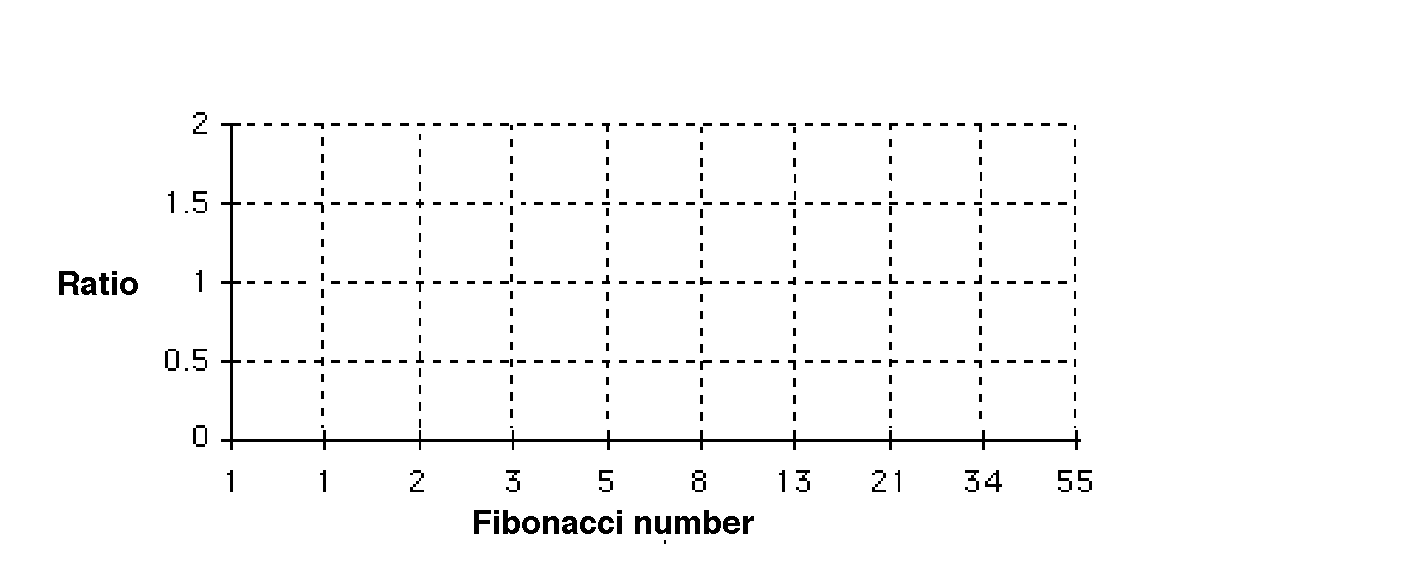 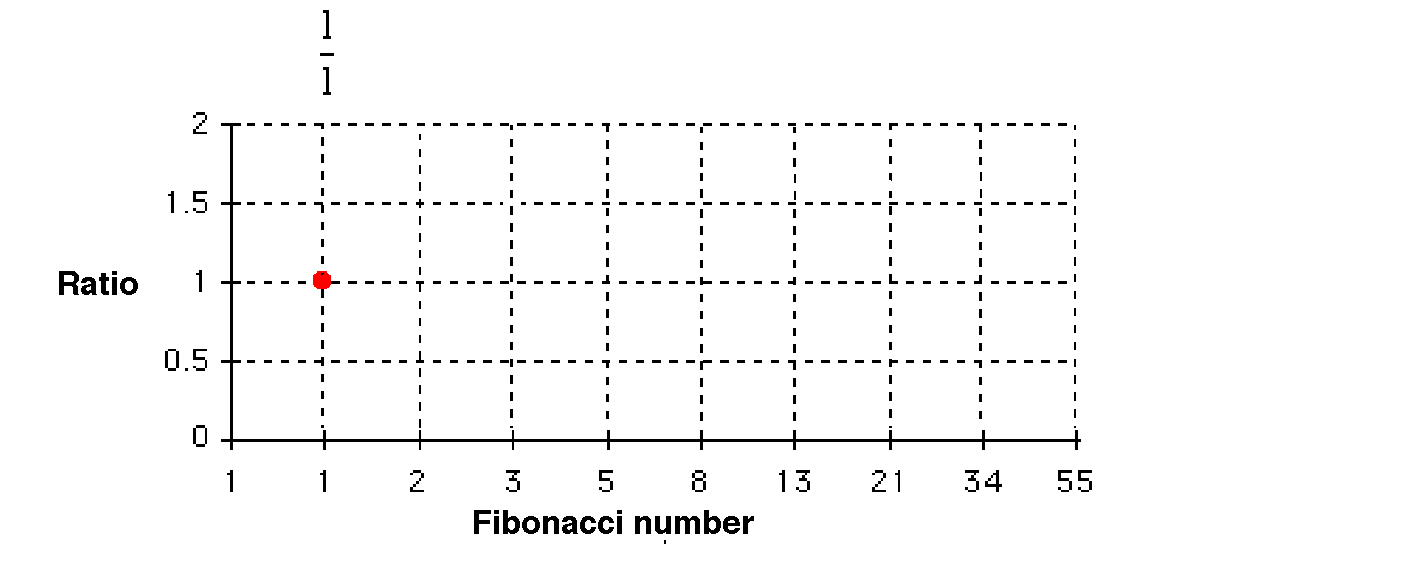 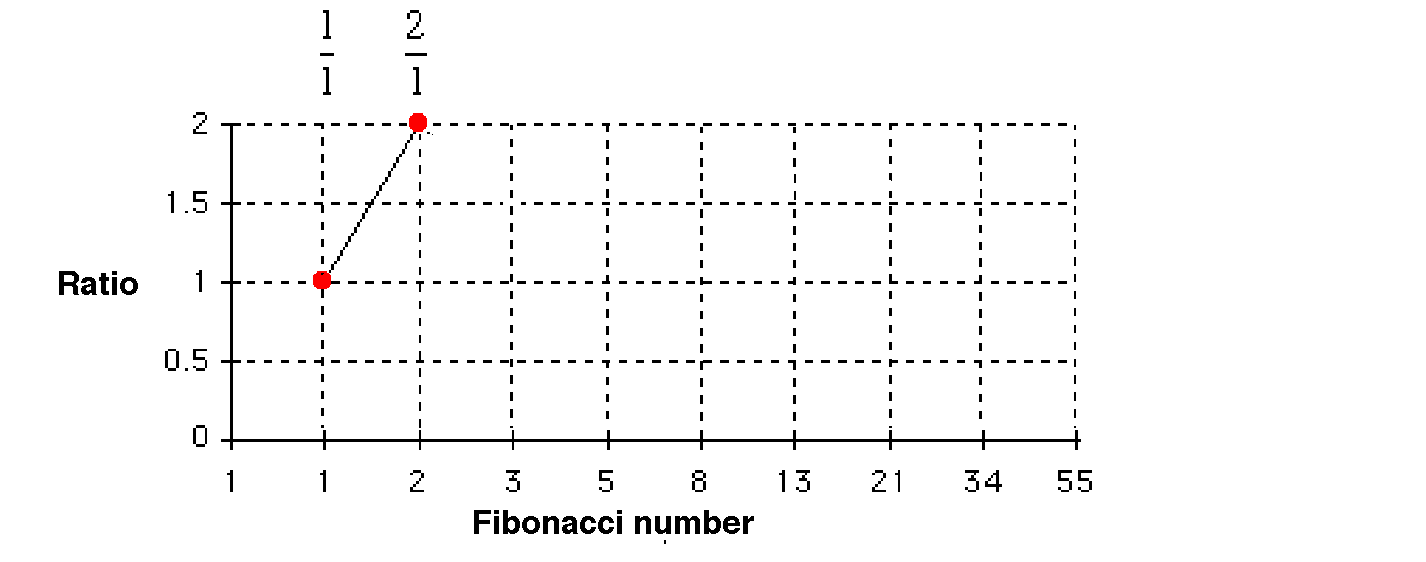 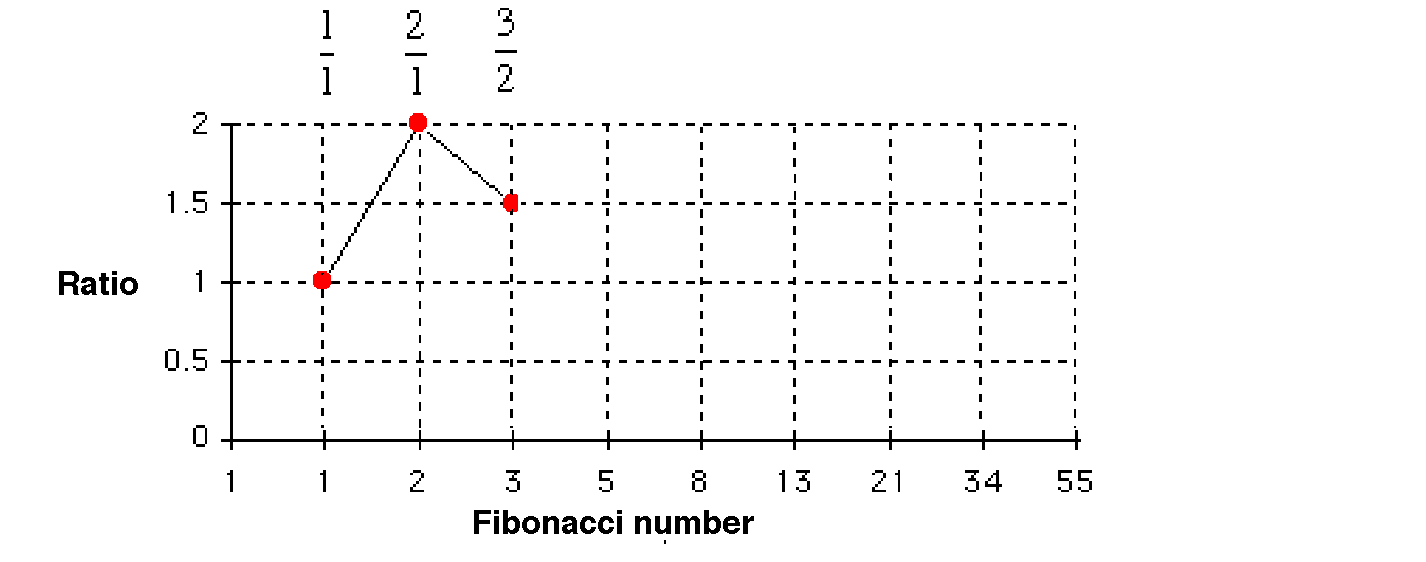 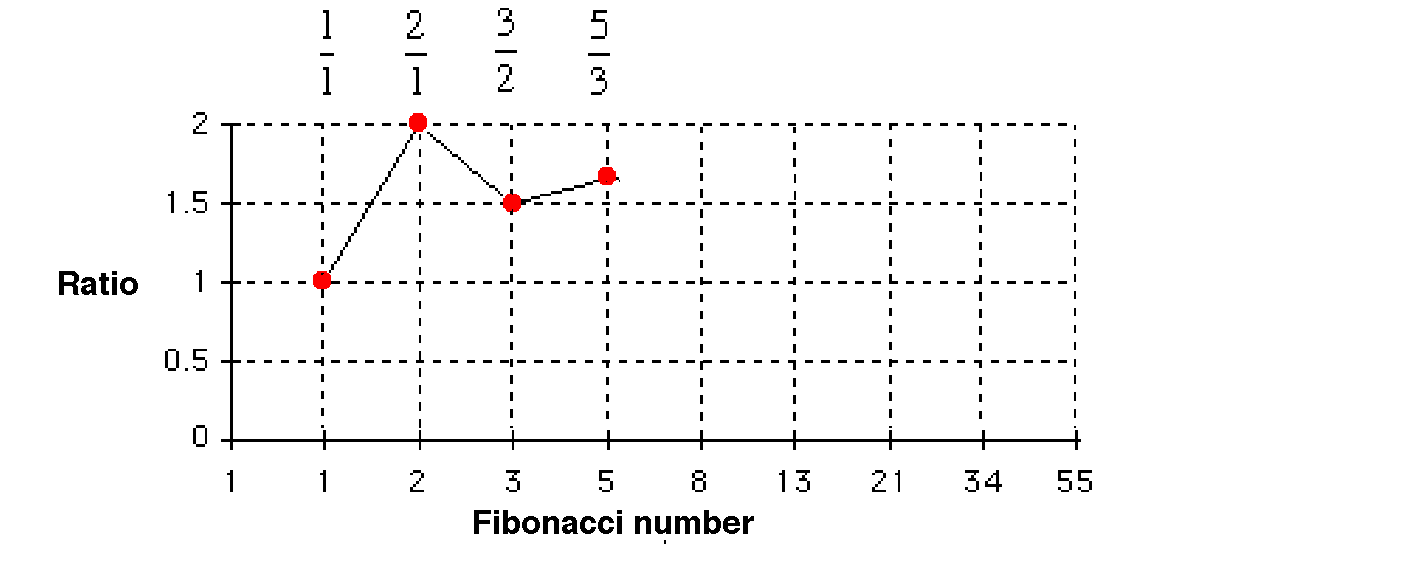 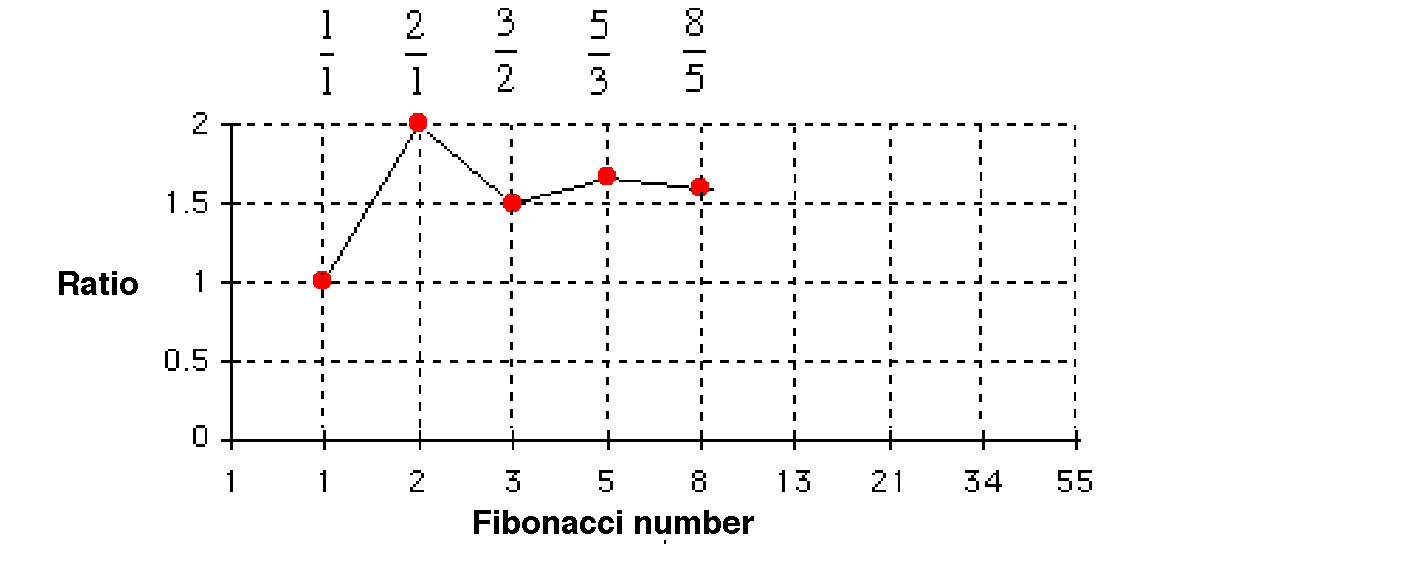 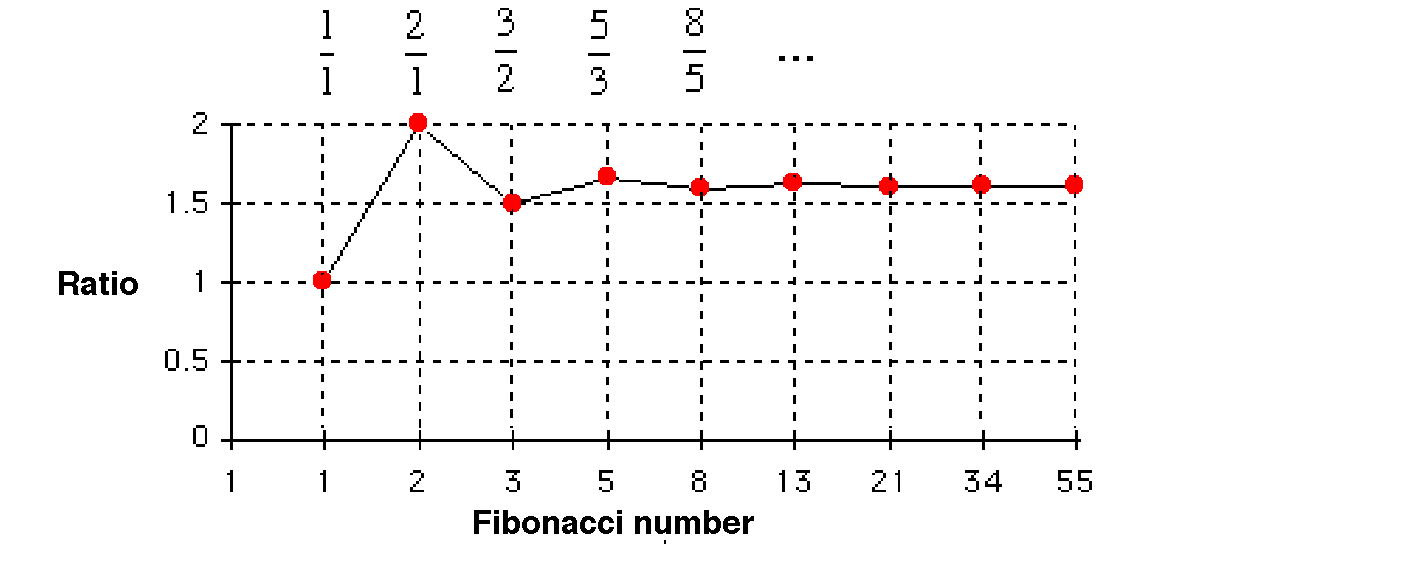 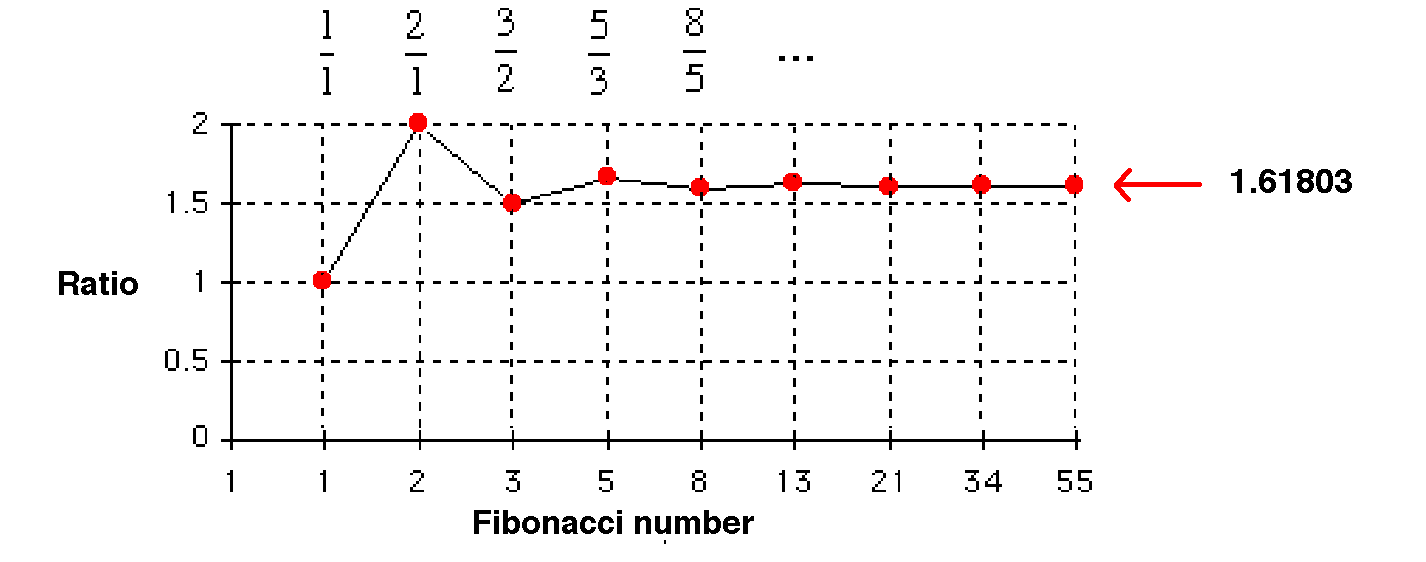 𝚽 (phi)
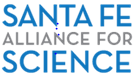 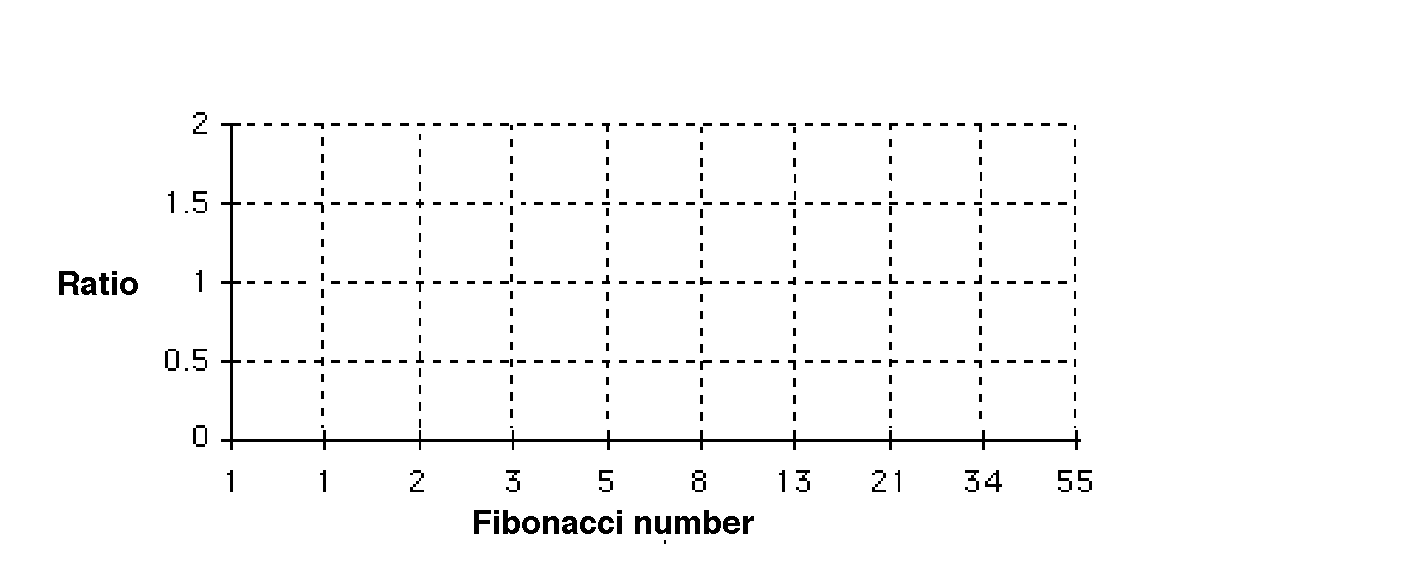 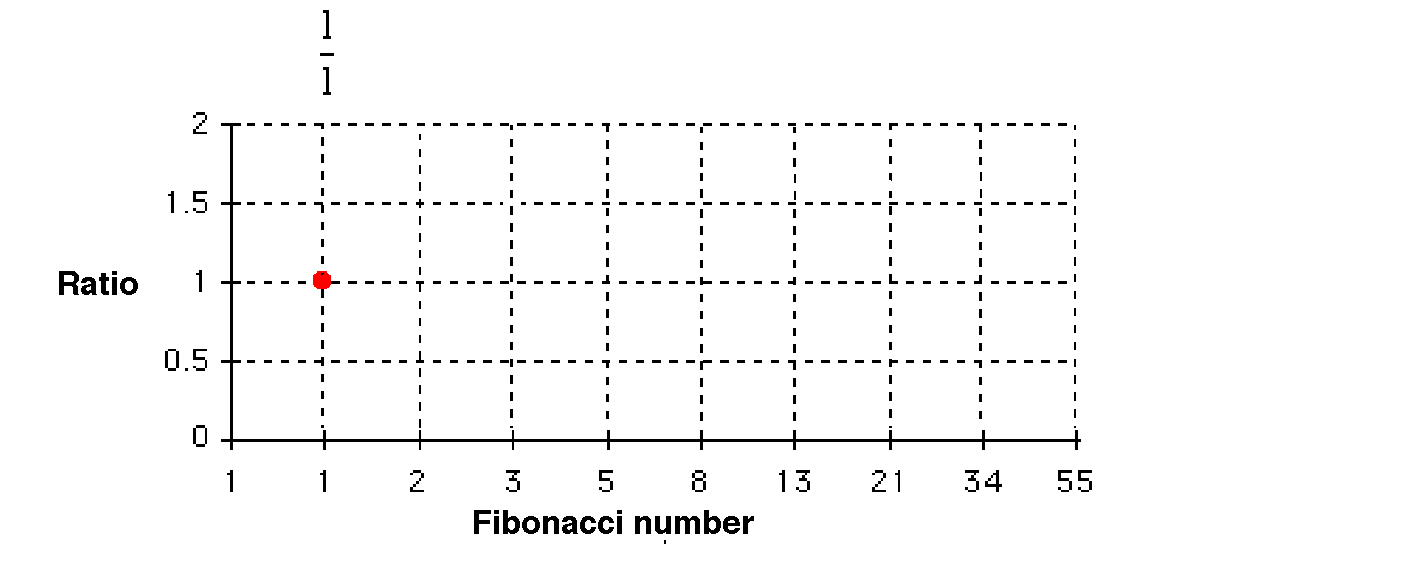 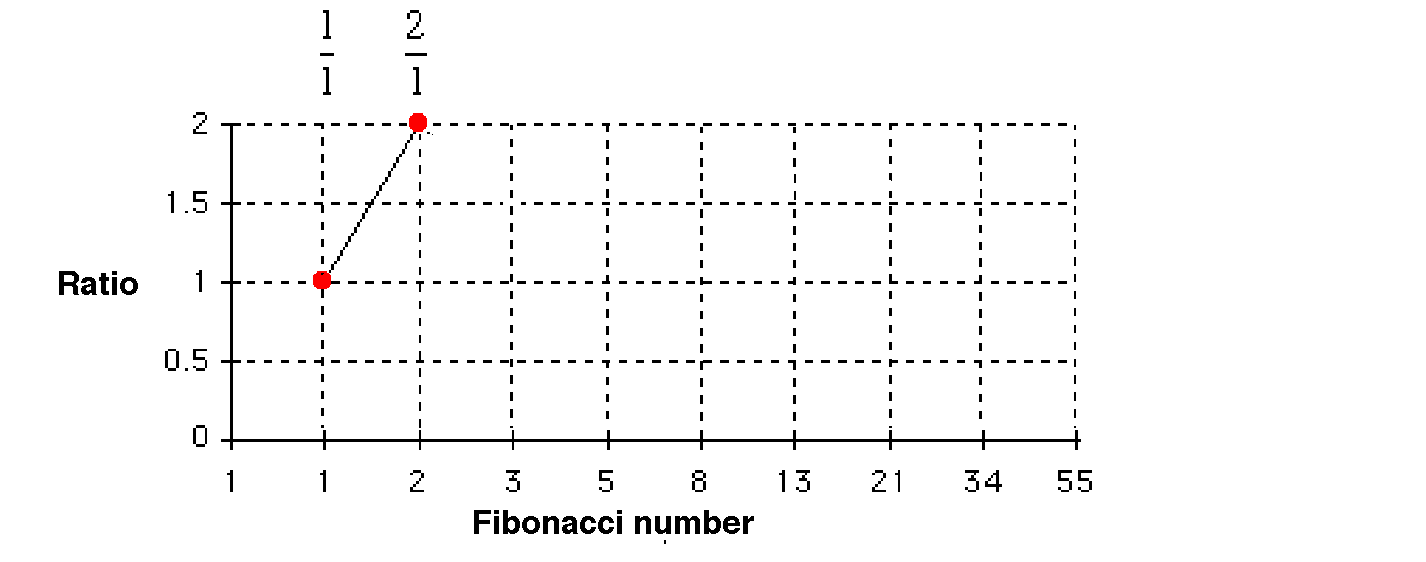 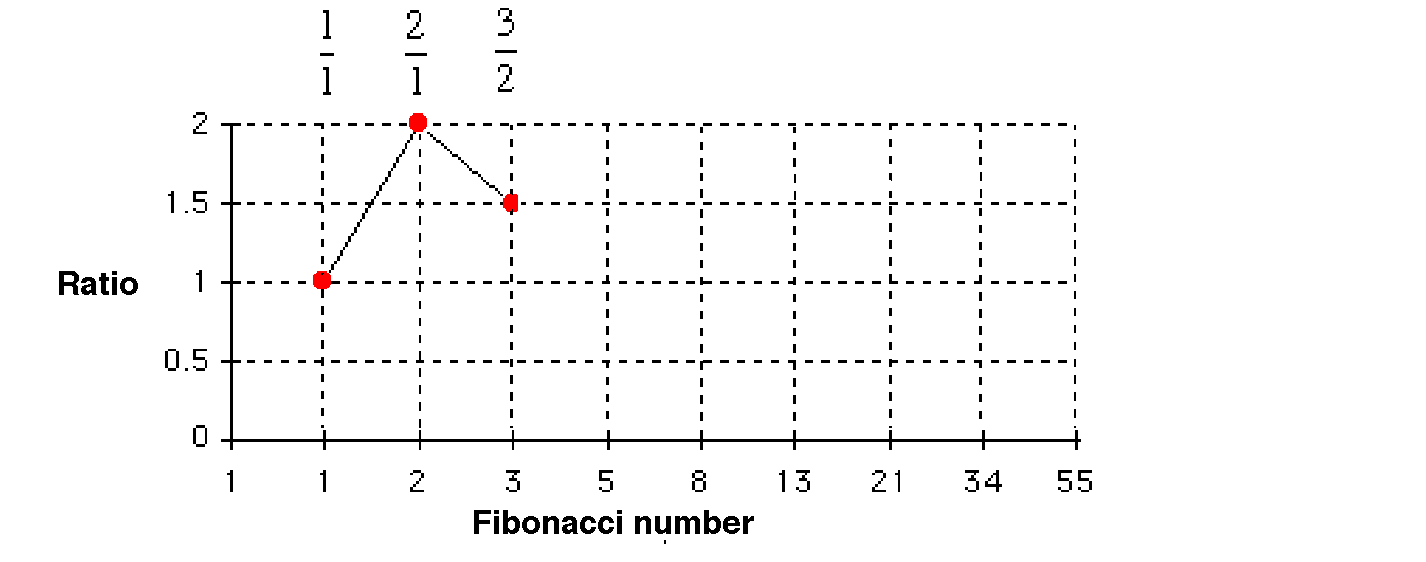 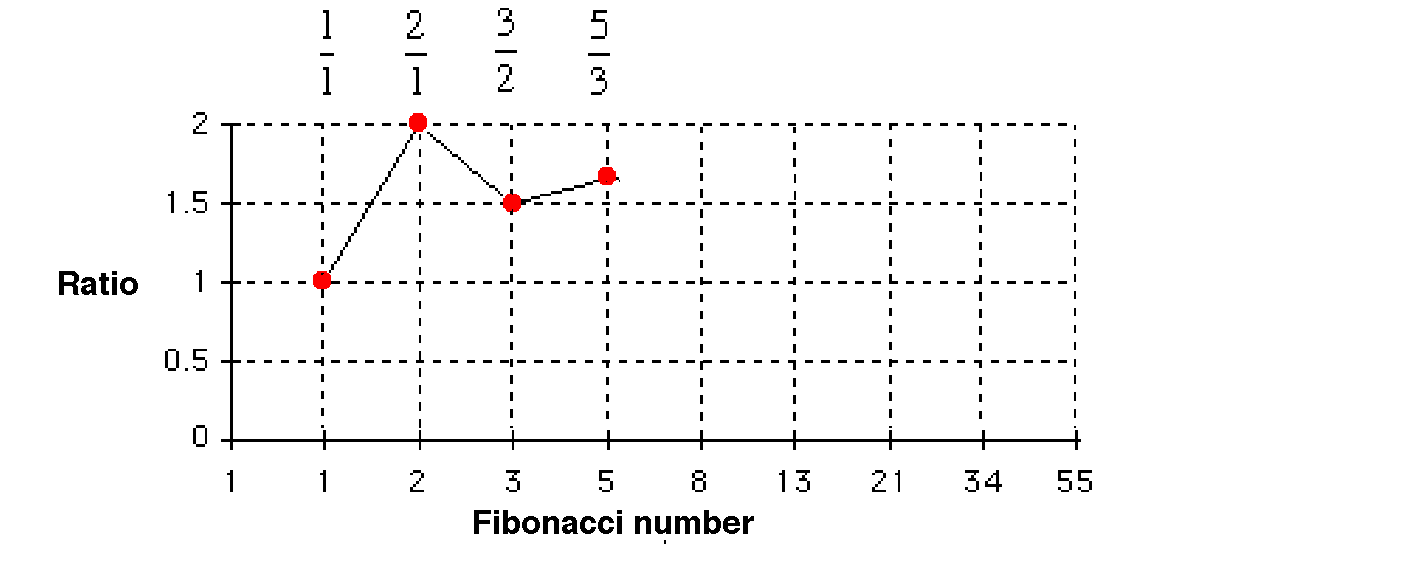 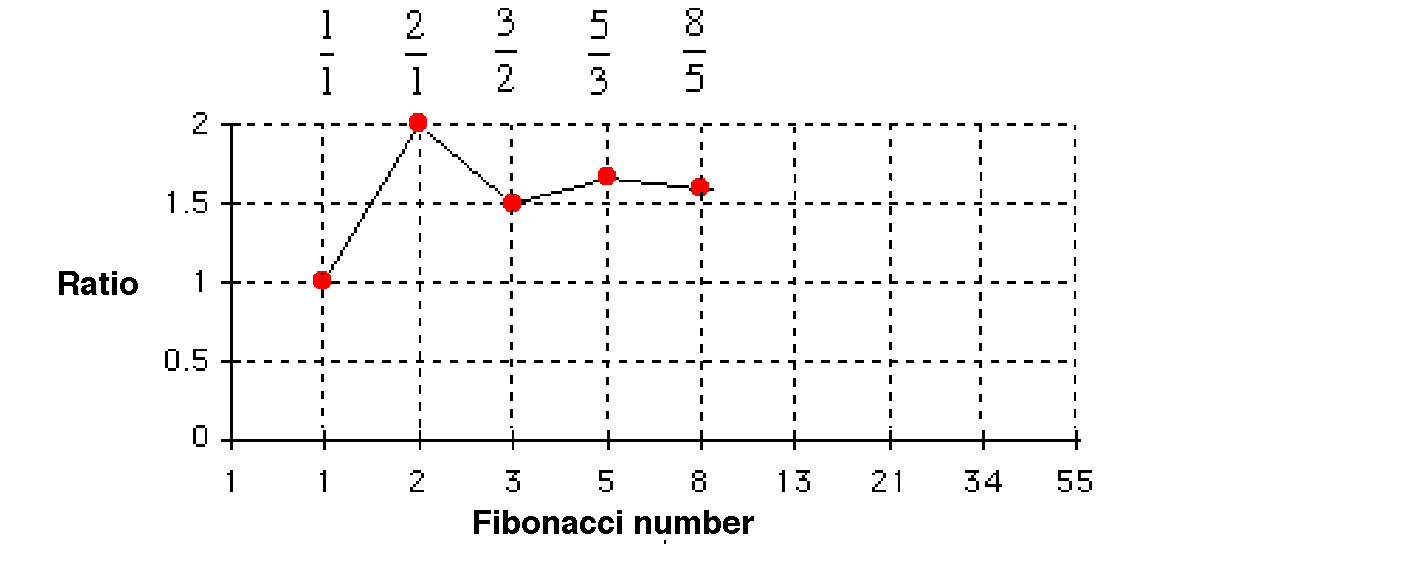 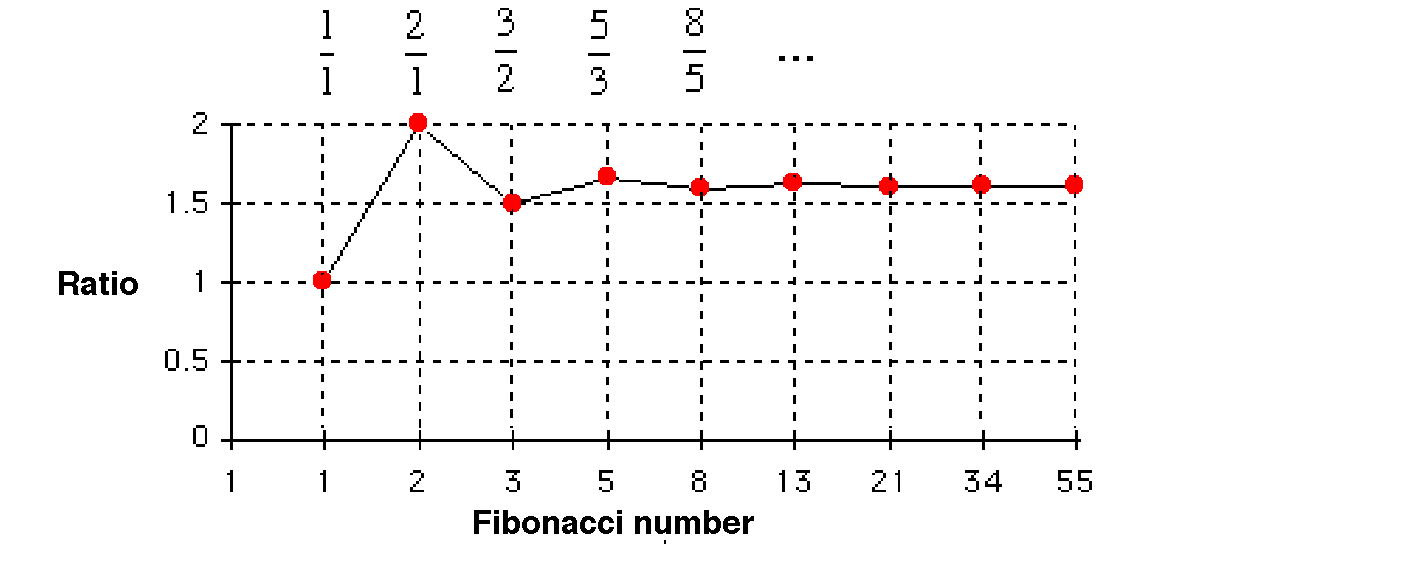 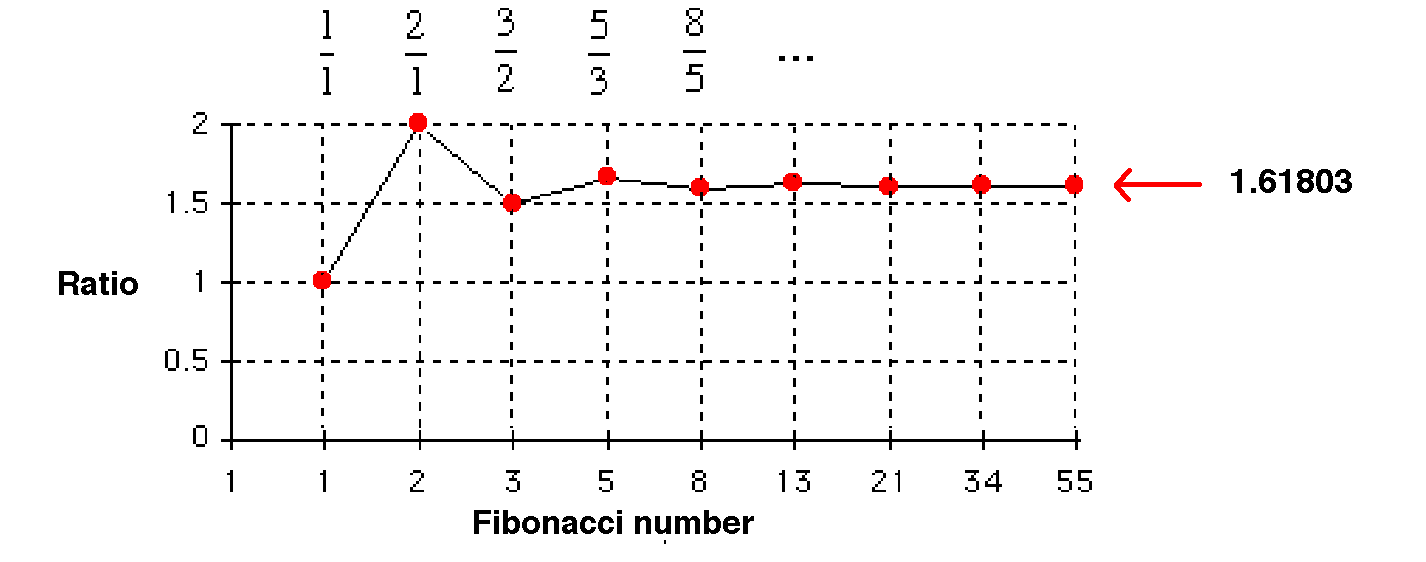 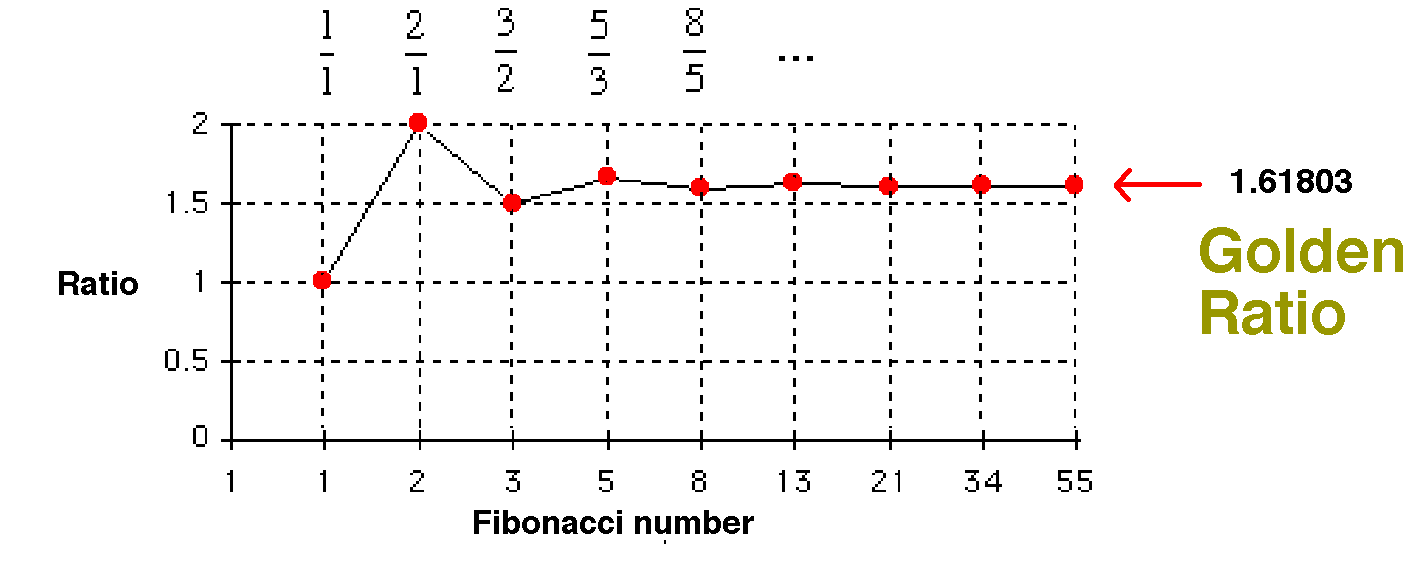 𝚽 (phi)
So why is this ratio interesting?
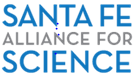 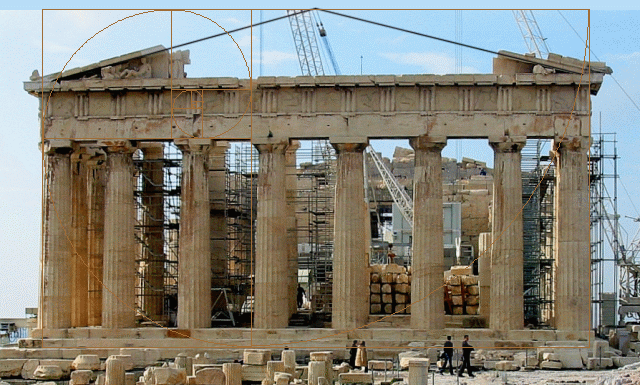 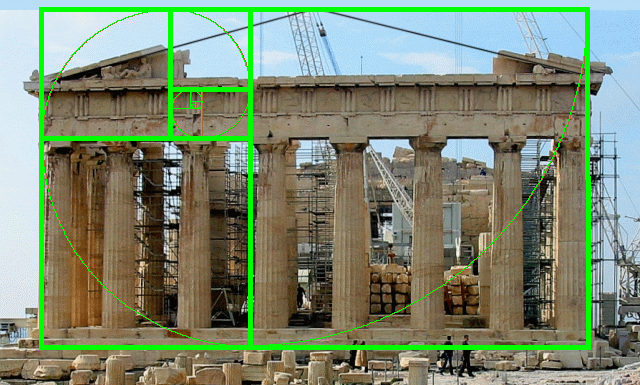 2000 years ago, The Greeks and
the Romans

used this ratio to design some of their buildings. 

They believed that this ratio led to the most pleasing shapes
The width of this temple 
           divided by 
the height of this temple

                 is equal to the Golden Ratio, 1.618
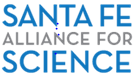 ACTIVITY!
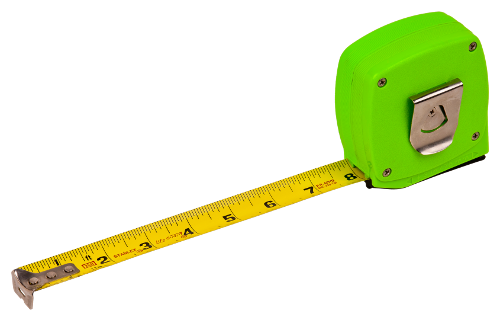 Get out a ruler, a meter stick or a tape measure
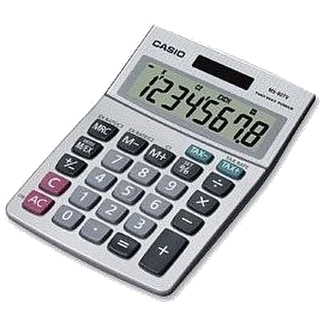 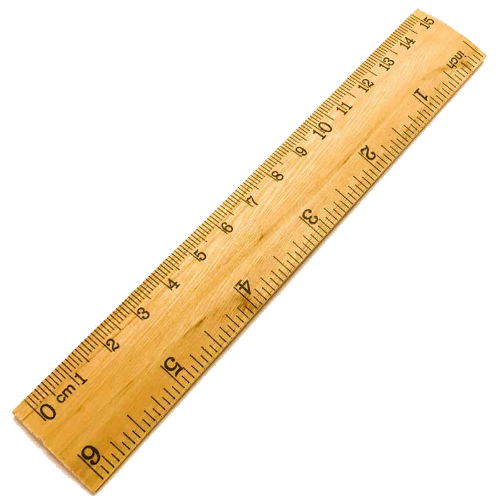 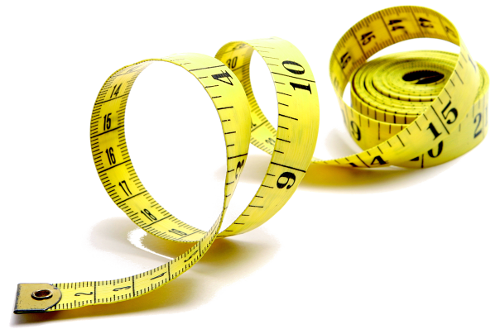 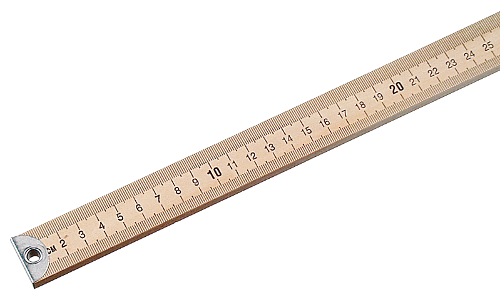 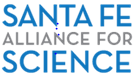 (switch to overhead camera)
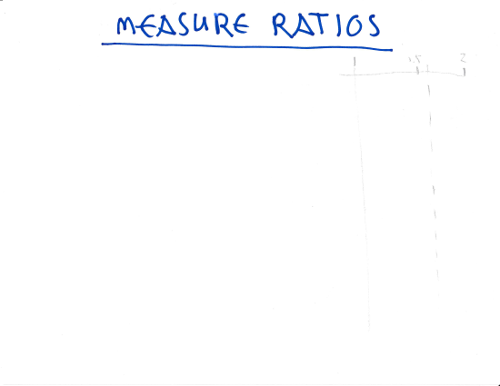 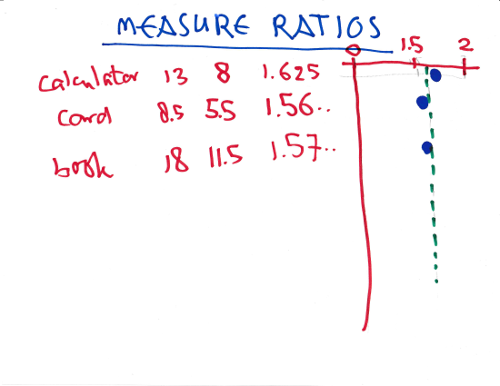 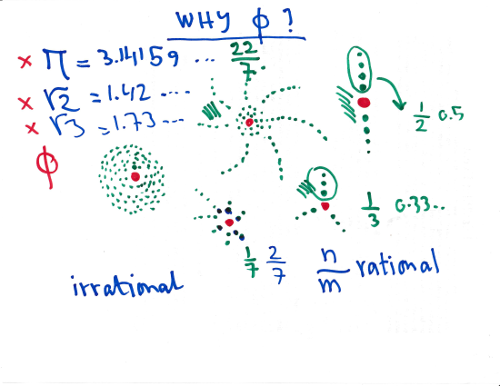 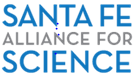 Part 3:
Number systems
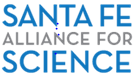 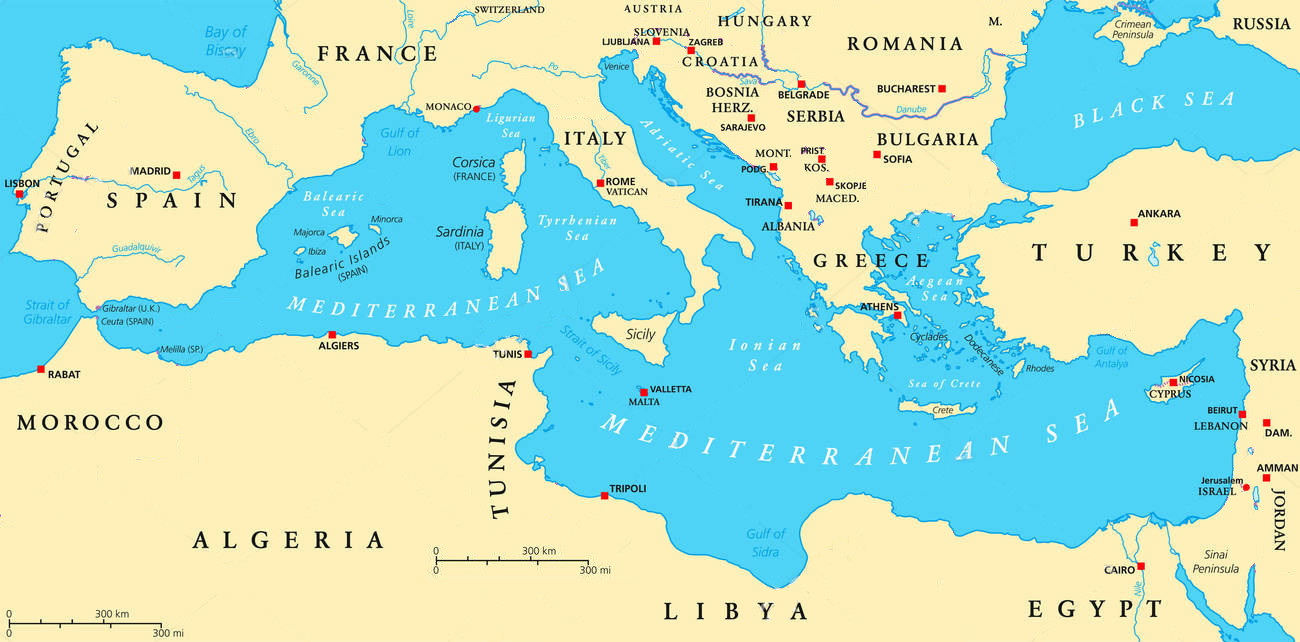 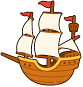 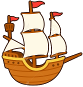 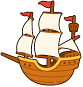 PISA
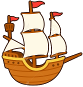 ALGIERS
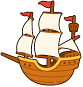 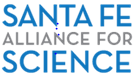 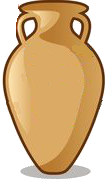 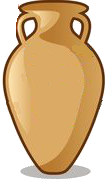 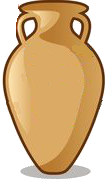 bottles of olive oil
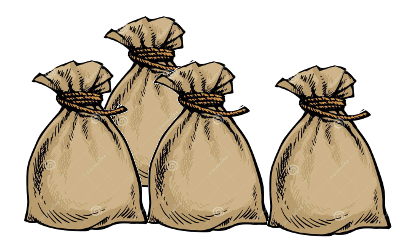 sacks of grain
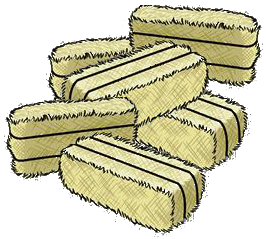 bales of hay
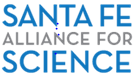 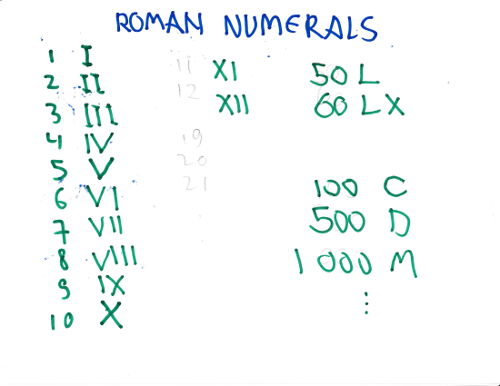 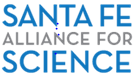 (switch to overhead camera)
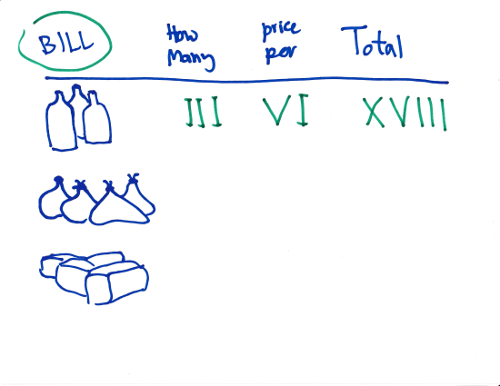 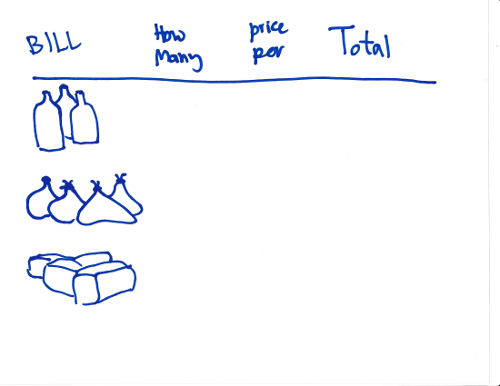 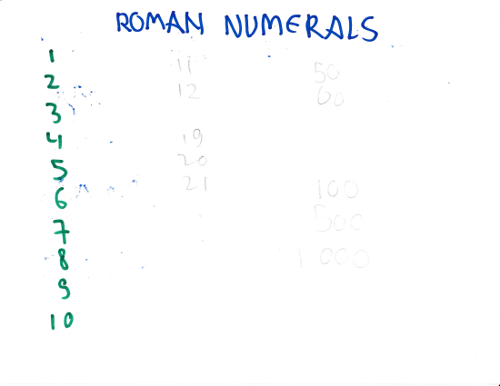 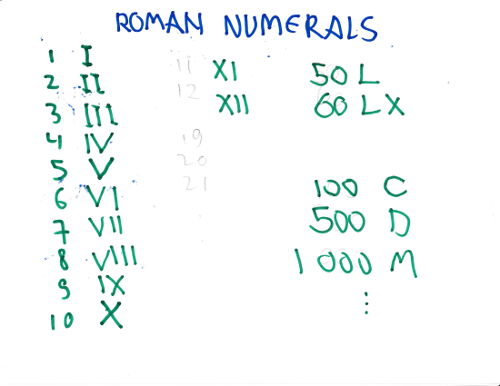 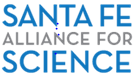 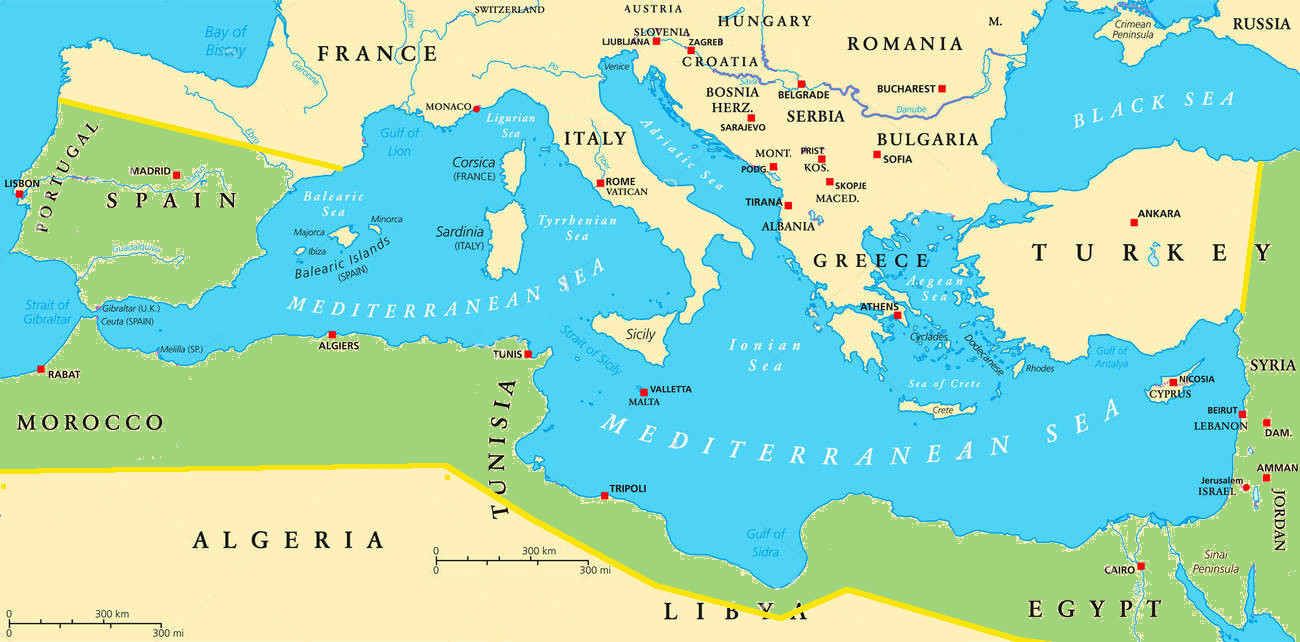 PISA
ALGIERS
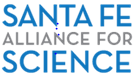 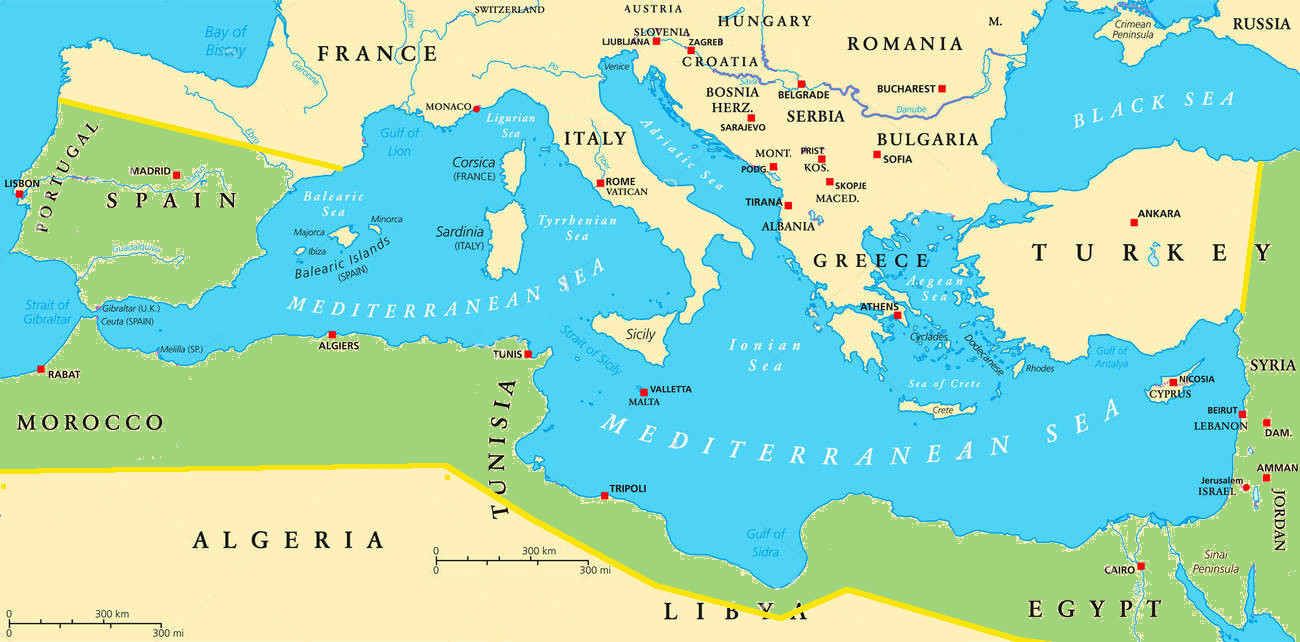 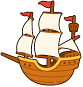 PISA
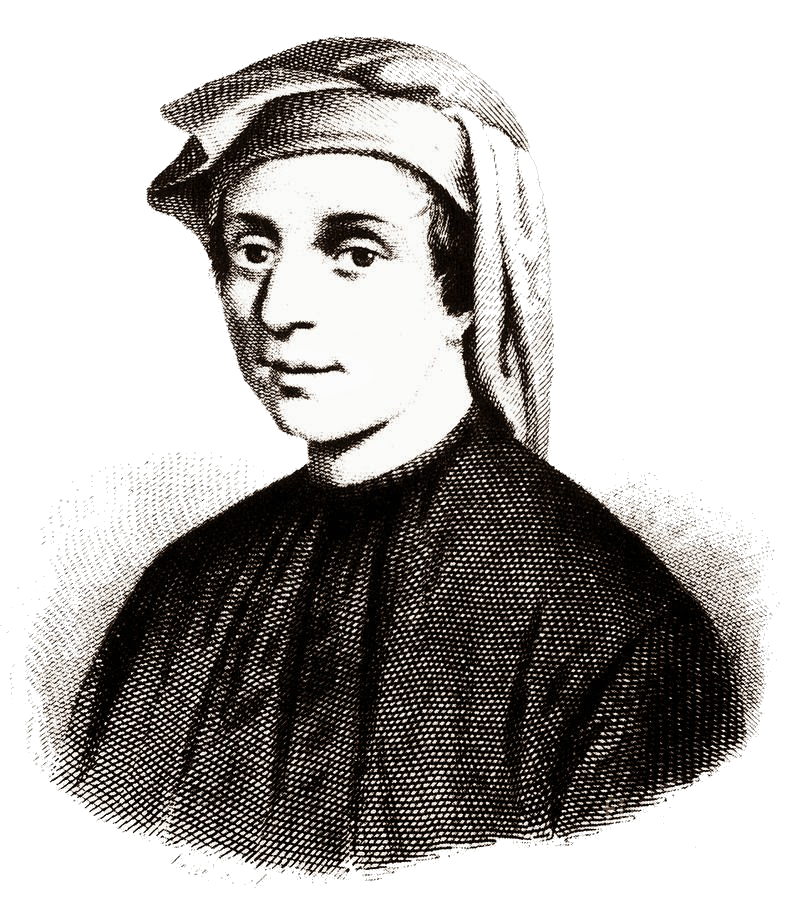 ALGIERS
(switch to overhead camera)
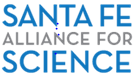 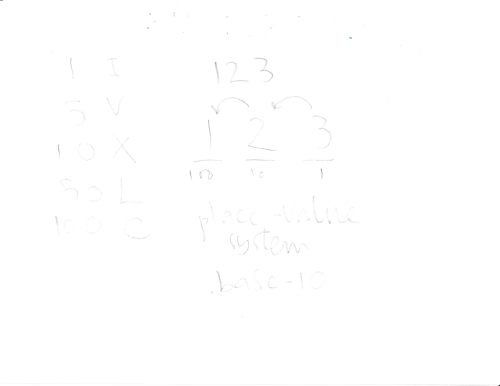 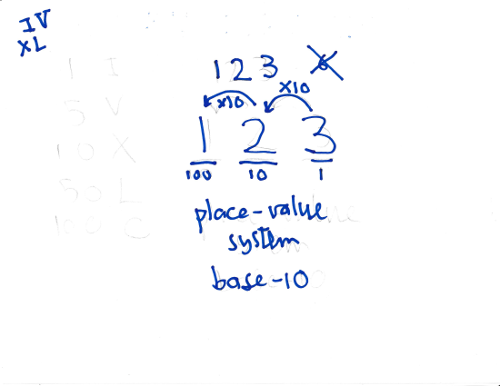 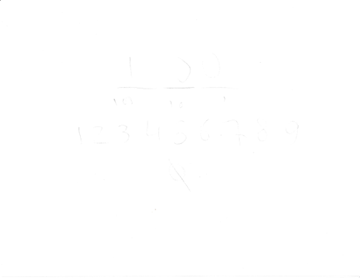 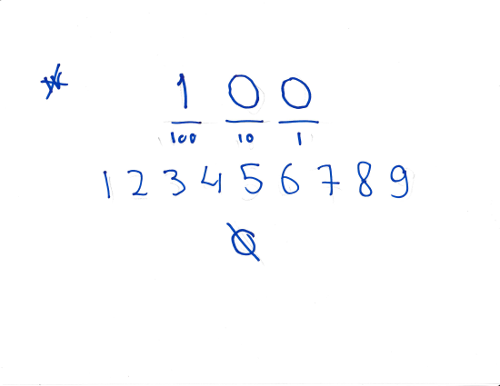 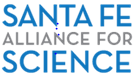 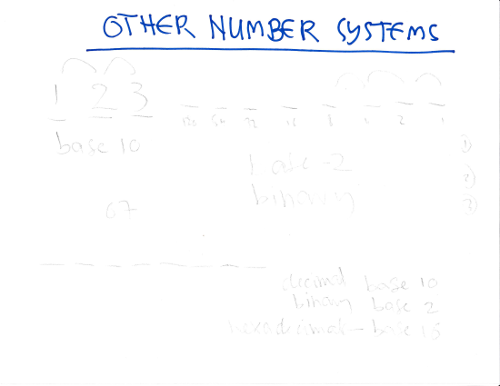 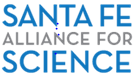 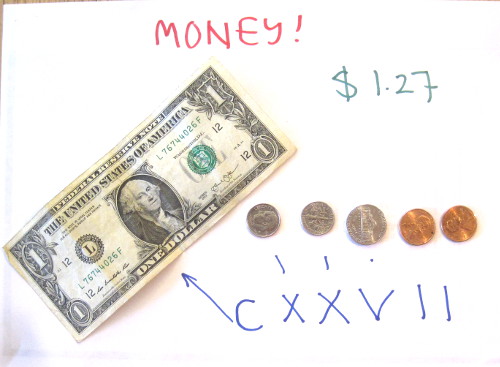 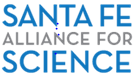 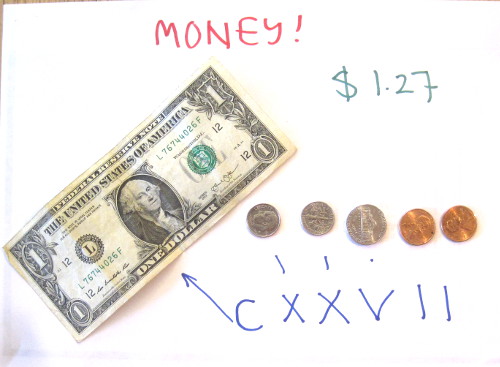 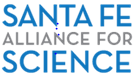 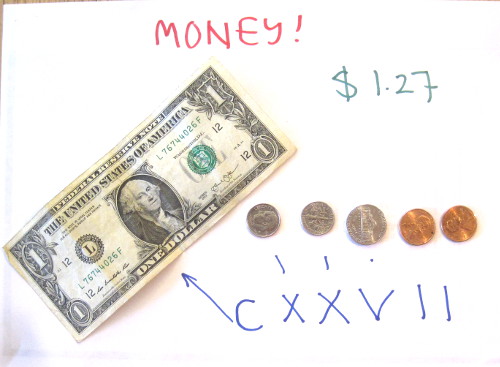 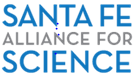 (switch to overhead camera)
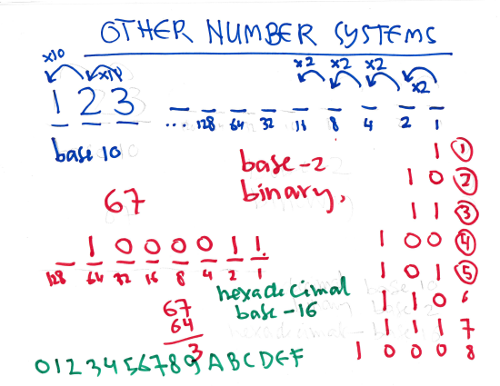 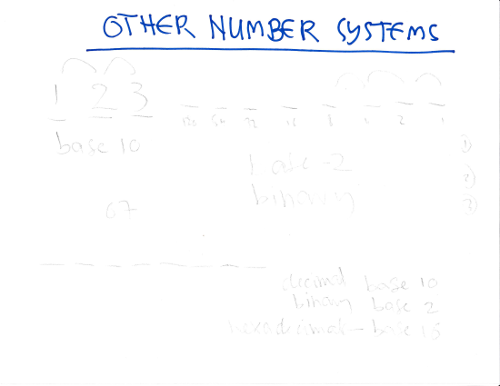 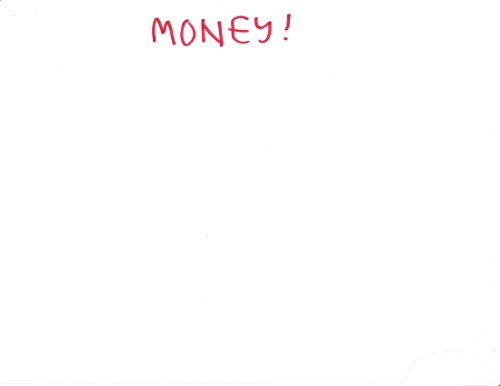 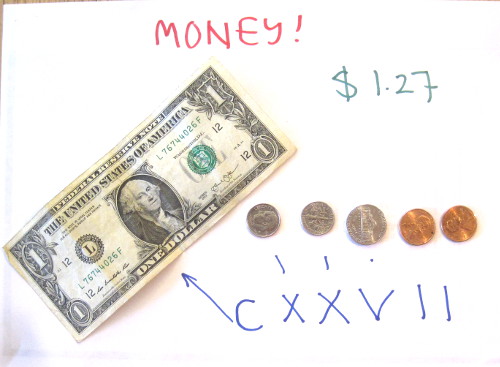 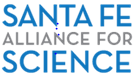 Where can you find Roman numerals?
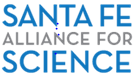 Where can you find Roman numerals?
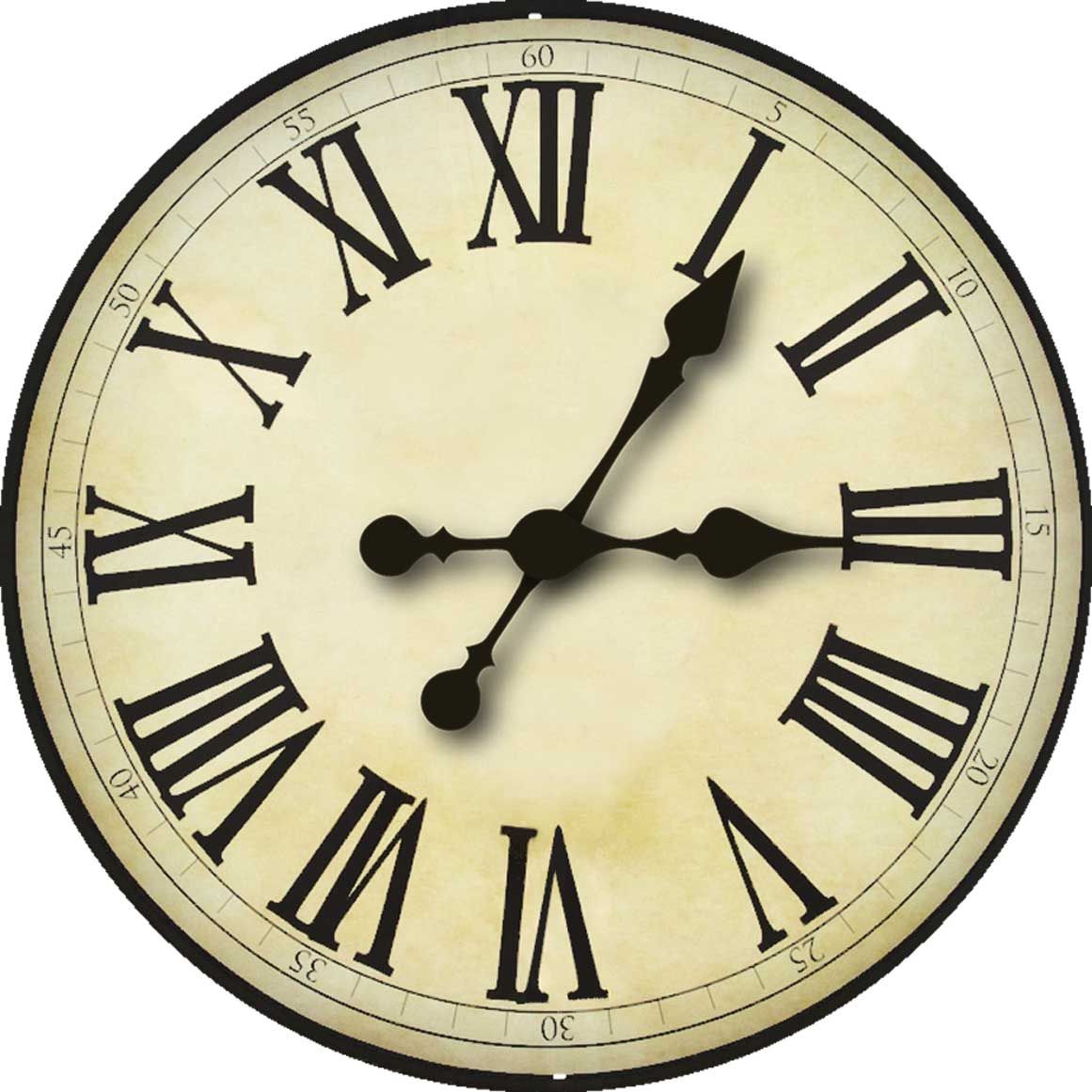 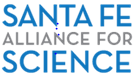 Where can you find Roman numerals?
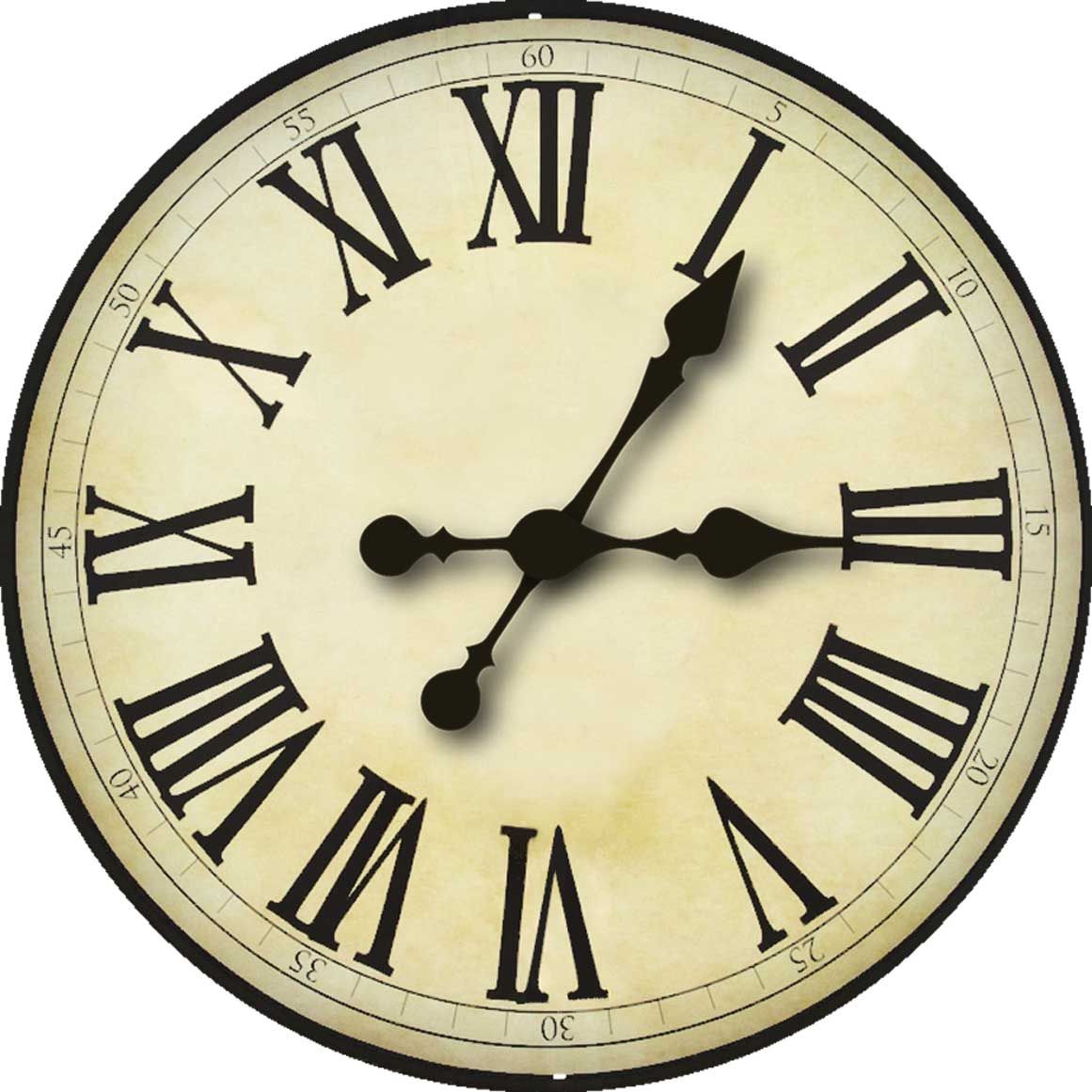 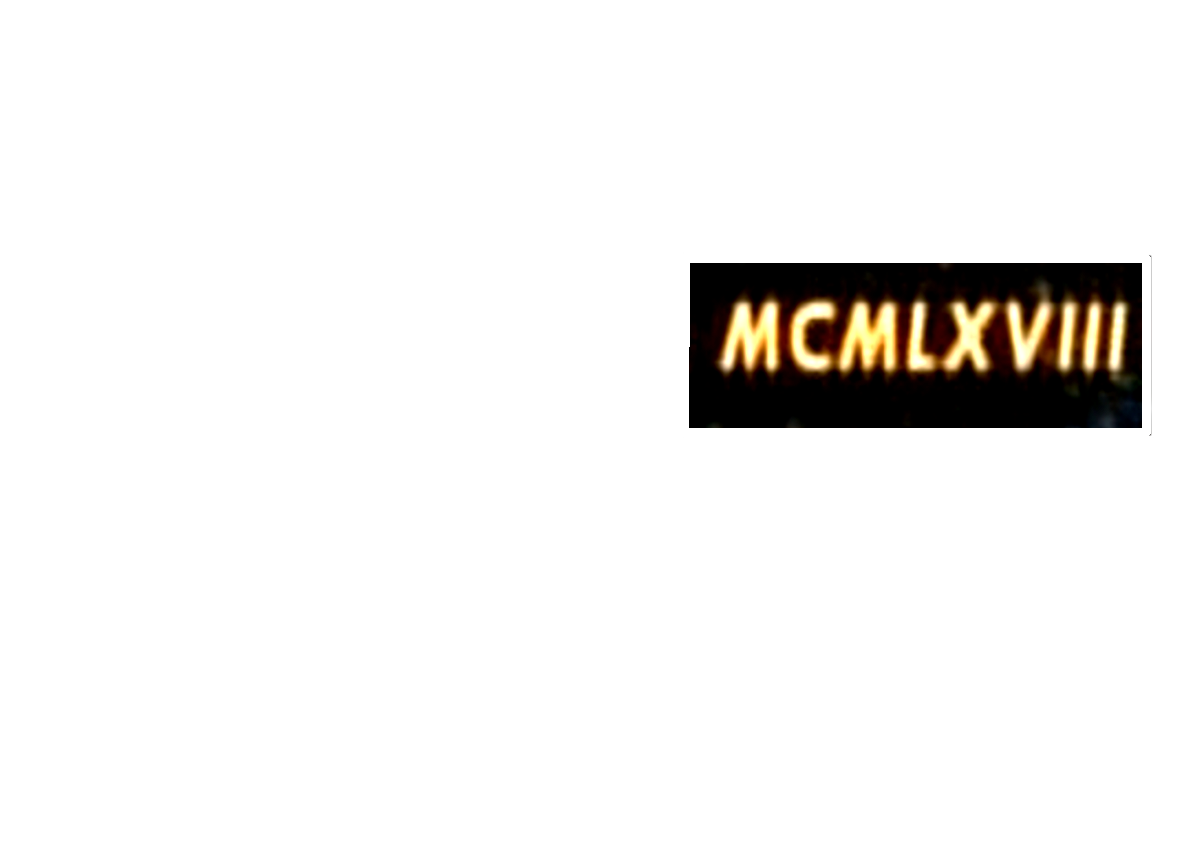 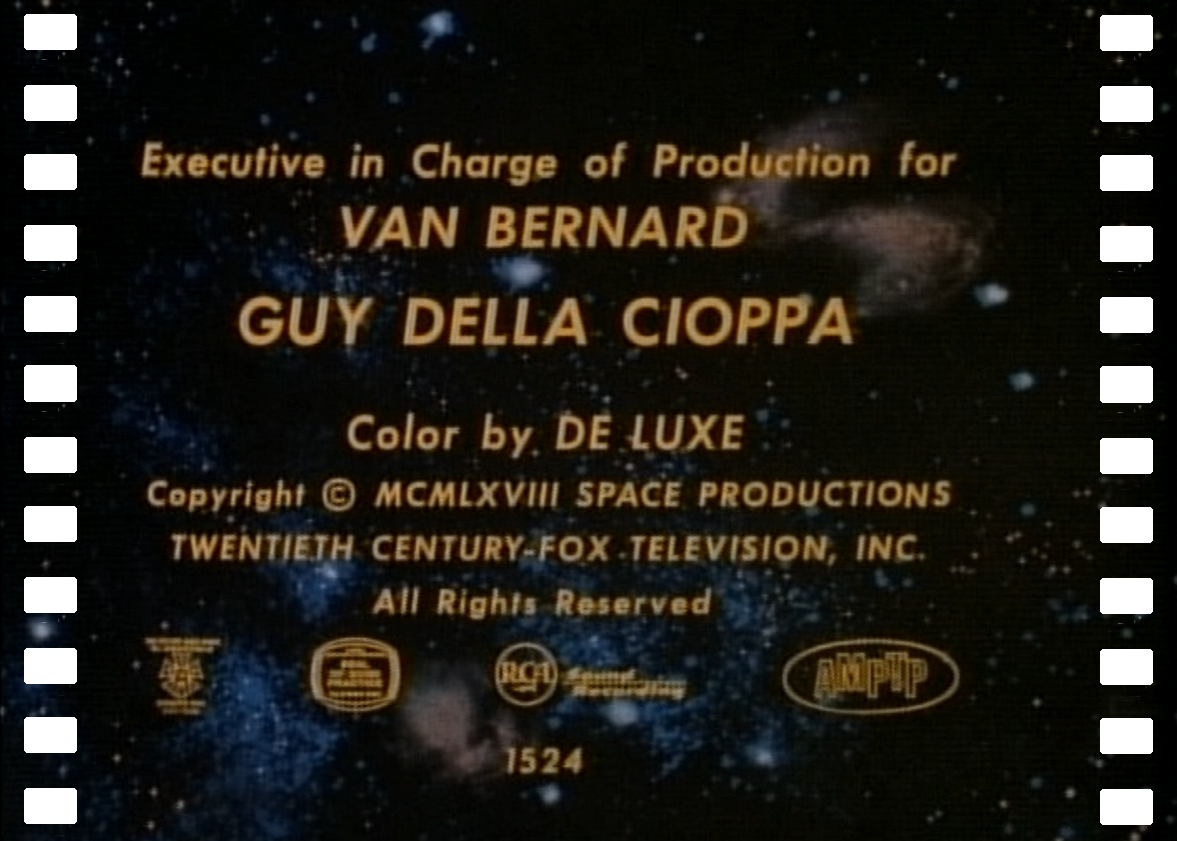 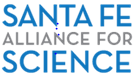 Where can you find Roman numerals?
1000
1000
 -100
    50
10
5
3
--------
1968
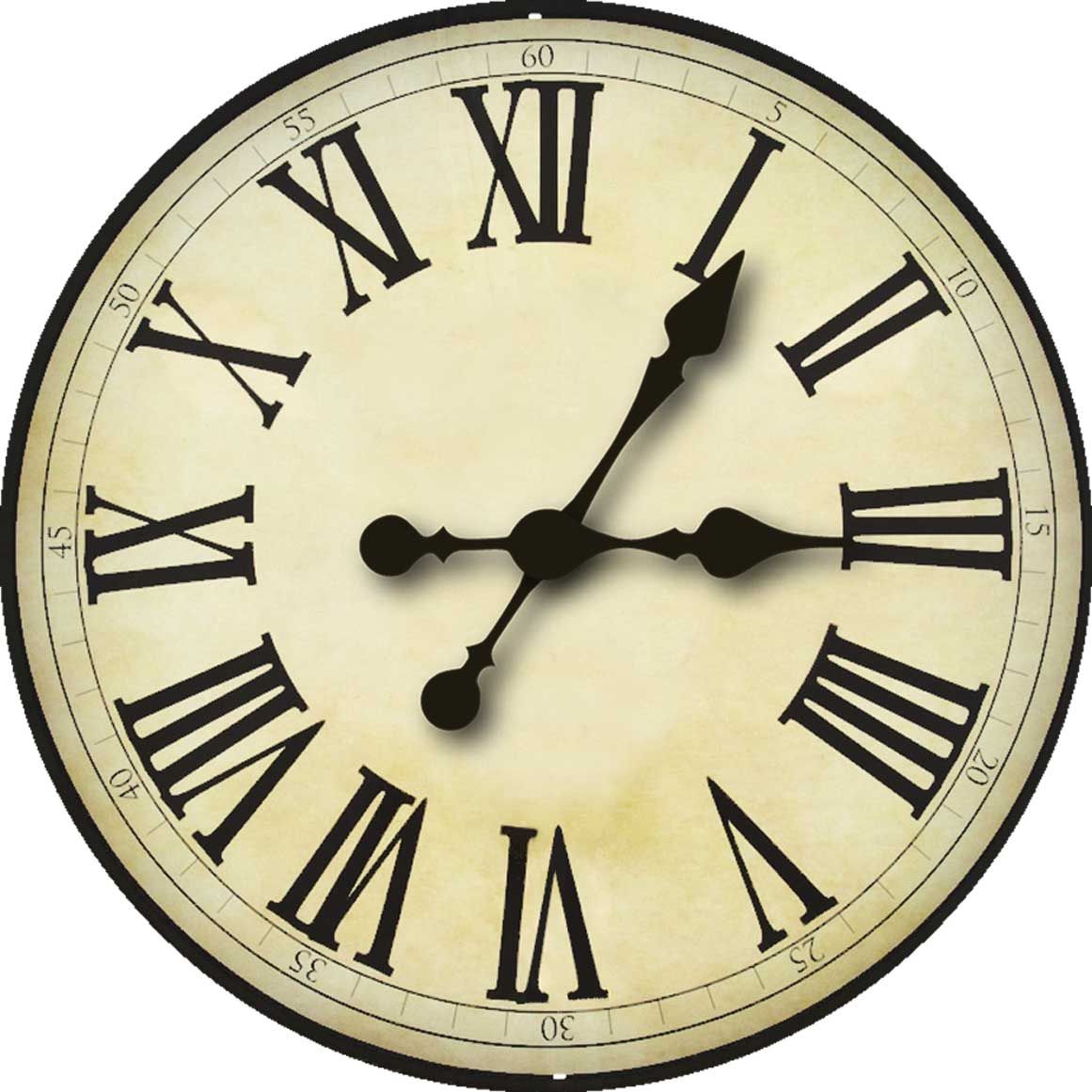 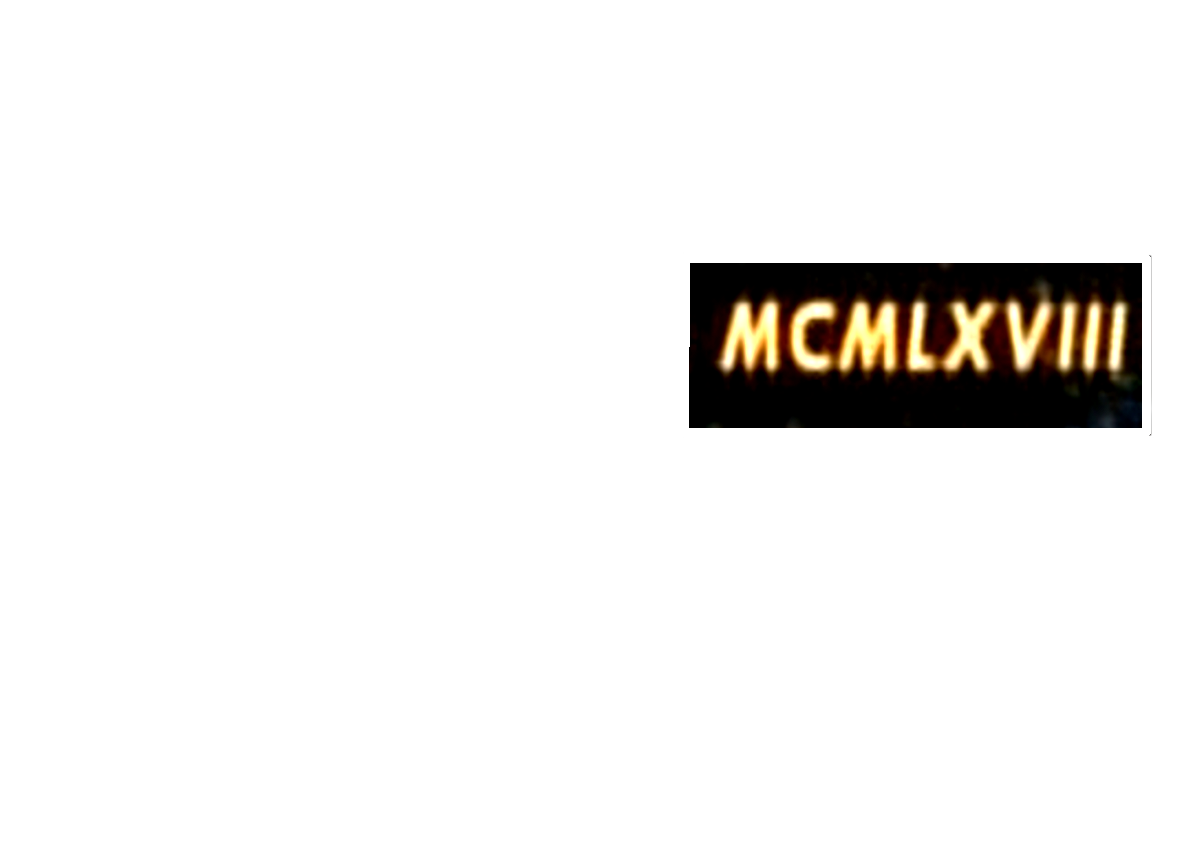 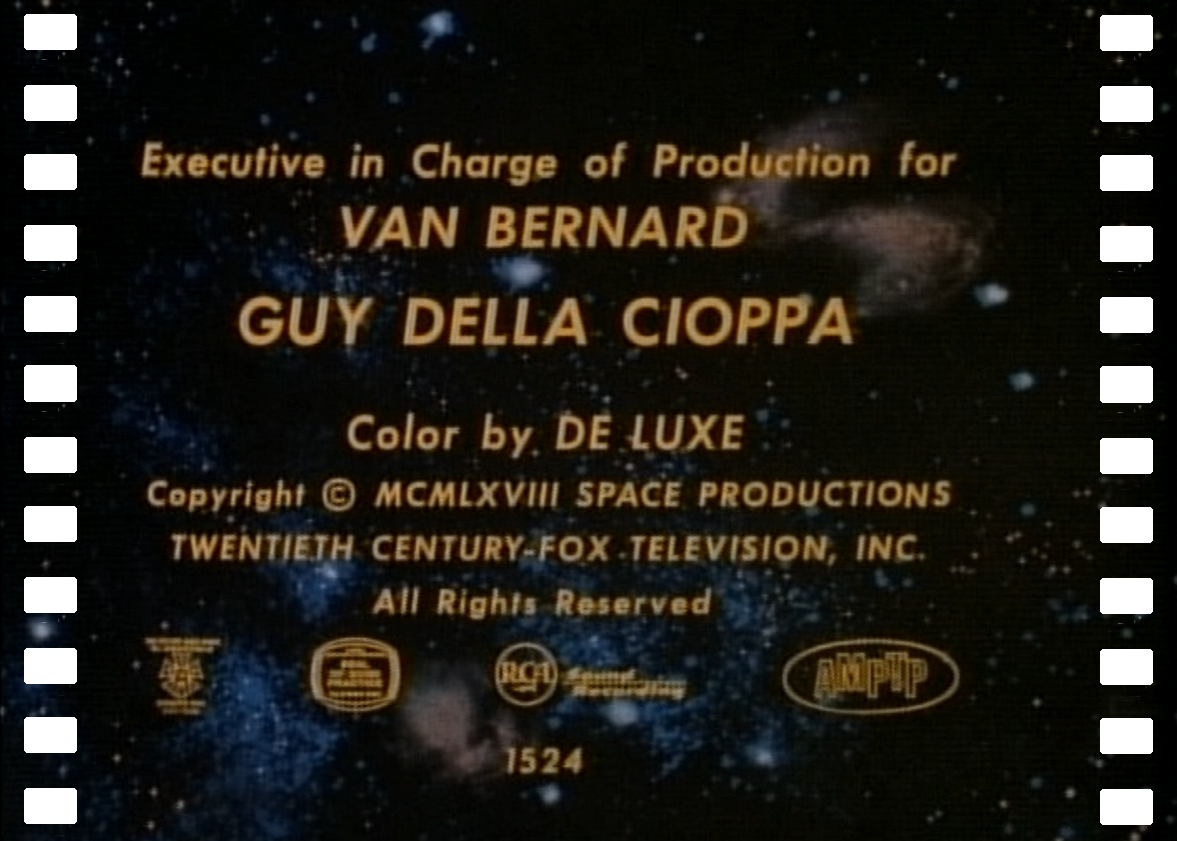 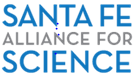 Where can you find Roman numerals?
1000
1000
 -100
    50
10
5
3
--------
1968
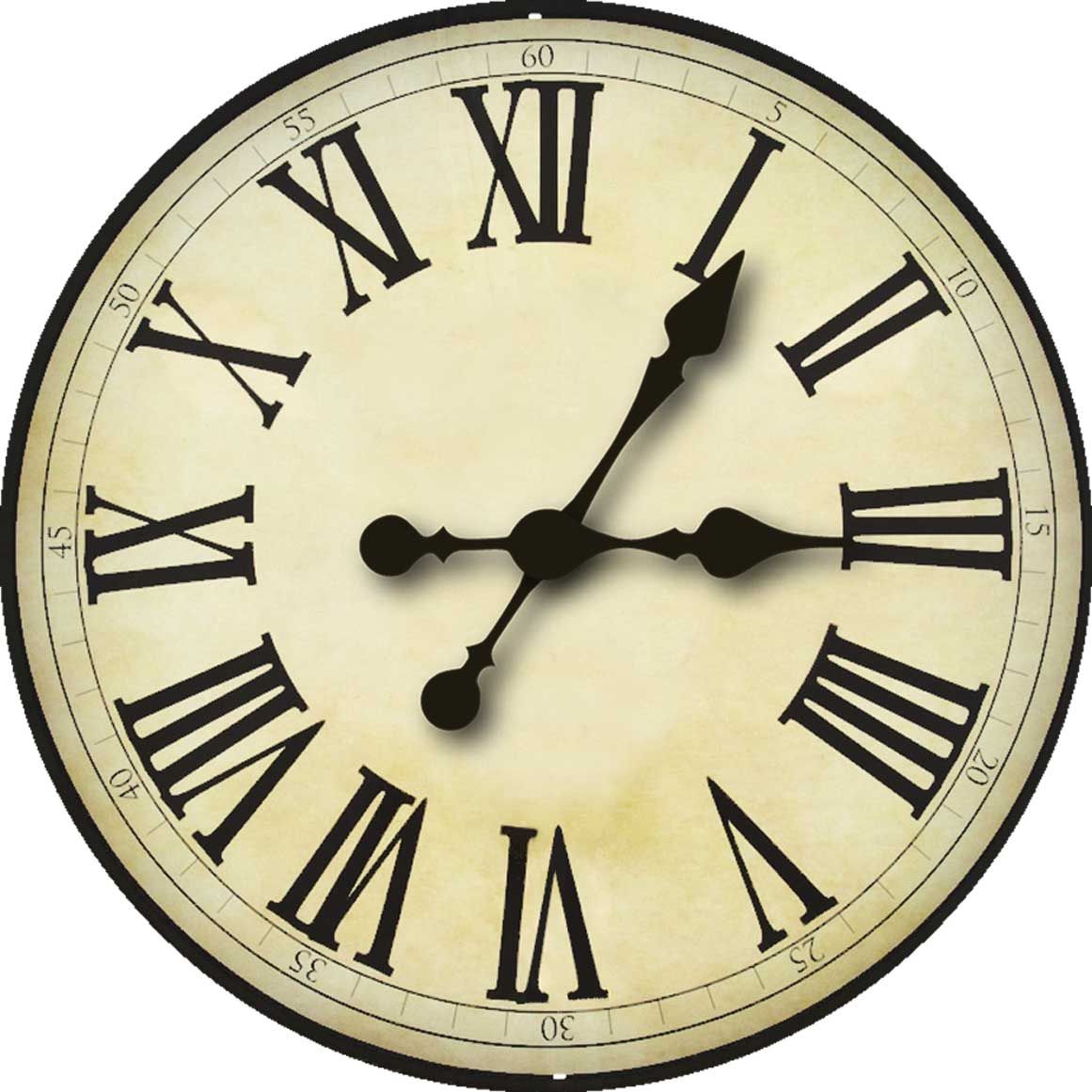 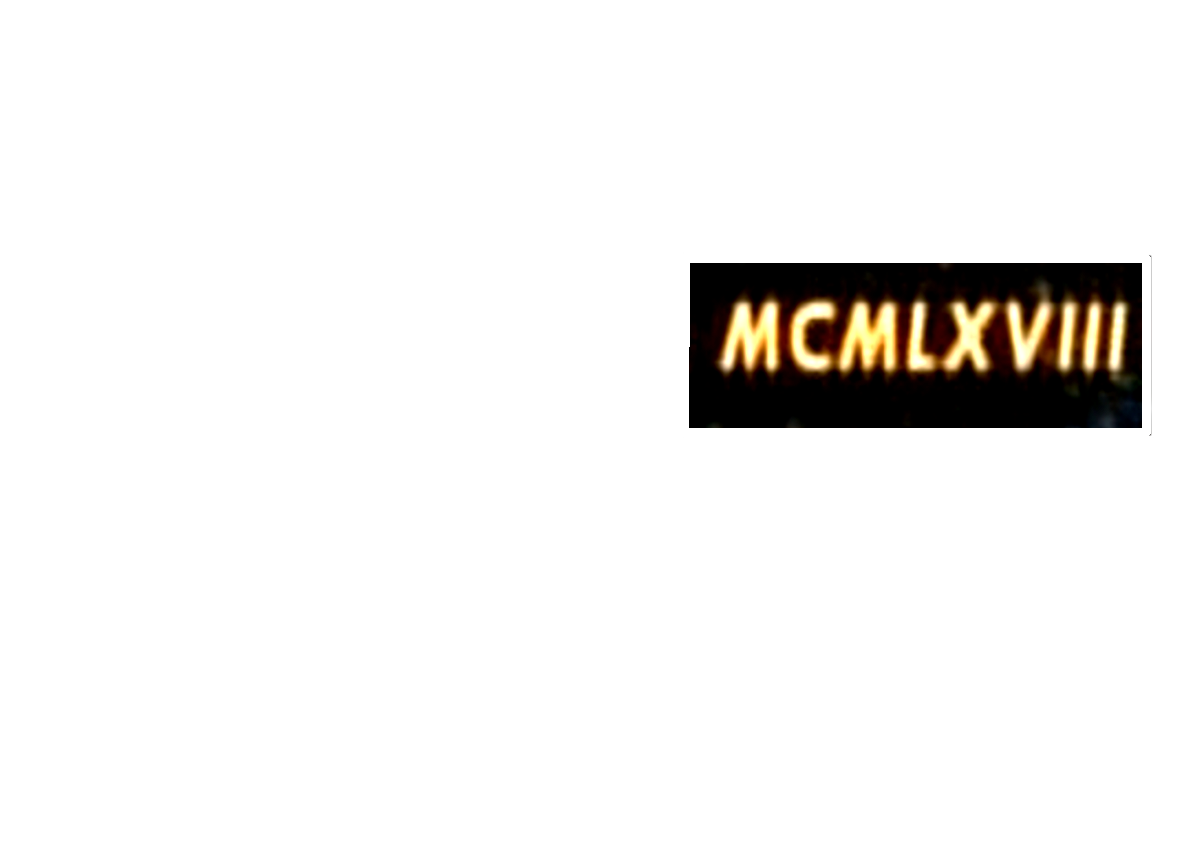 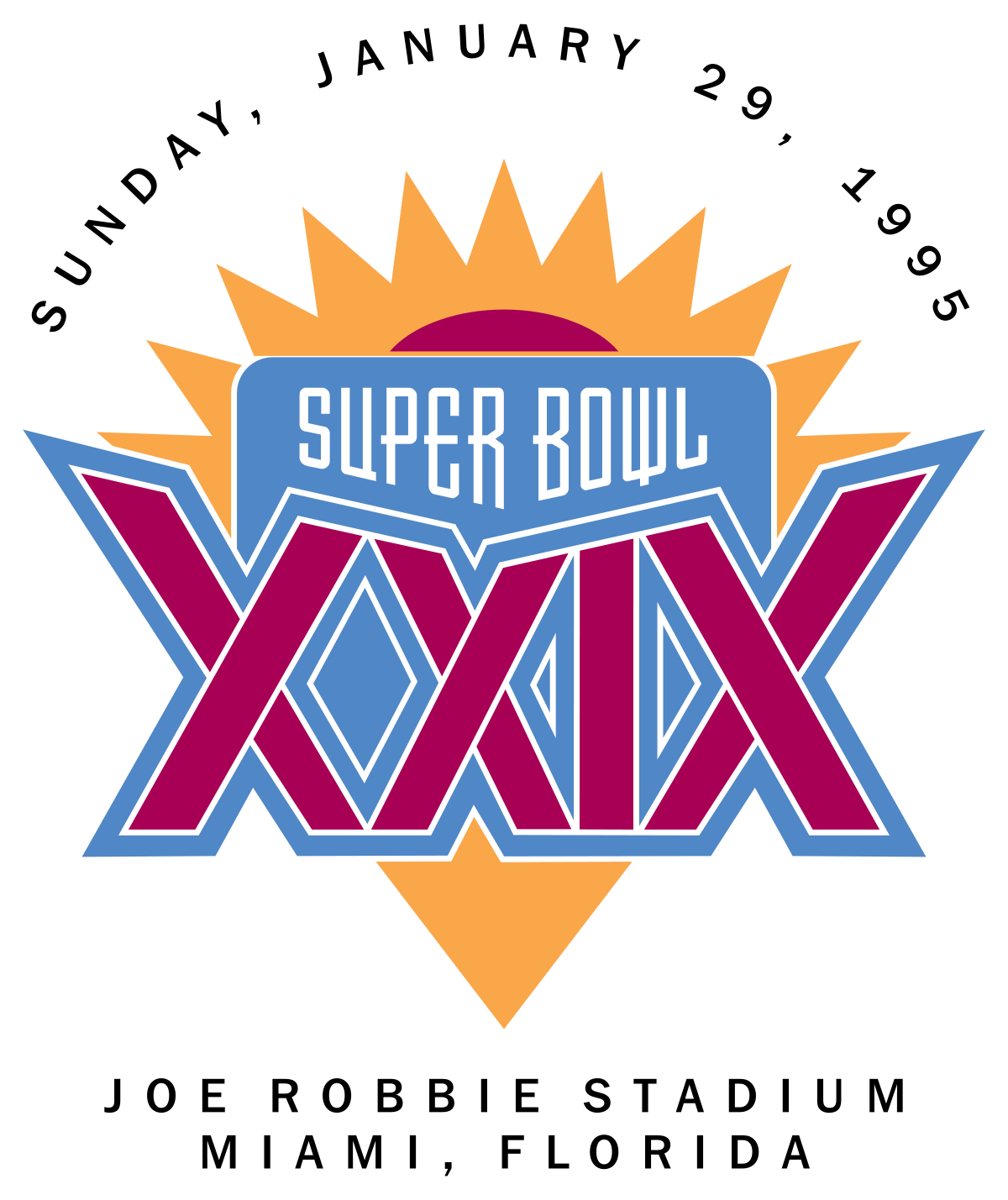 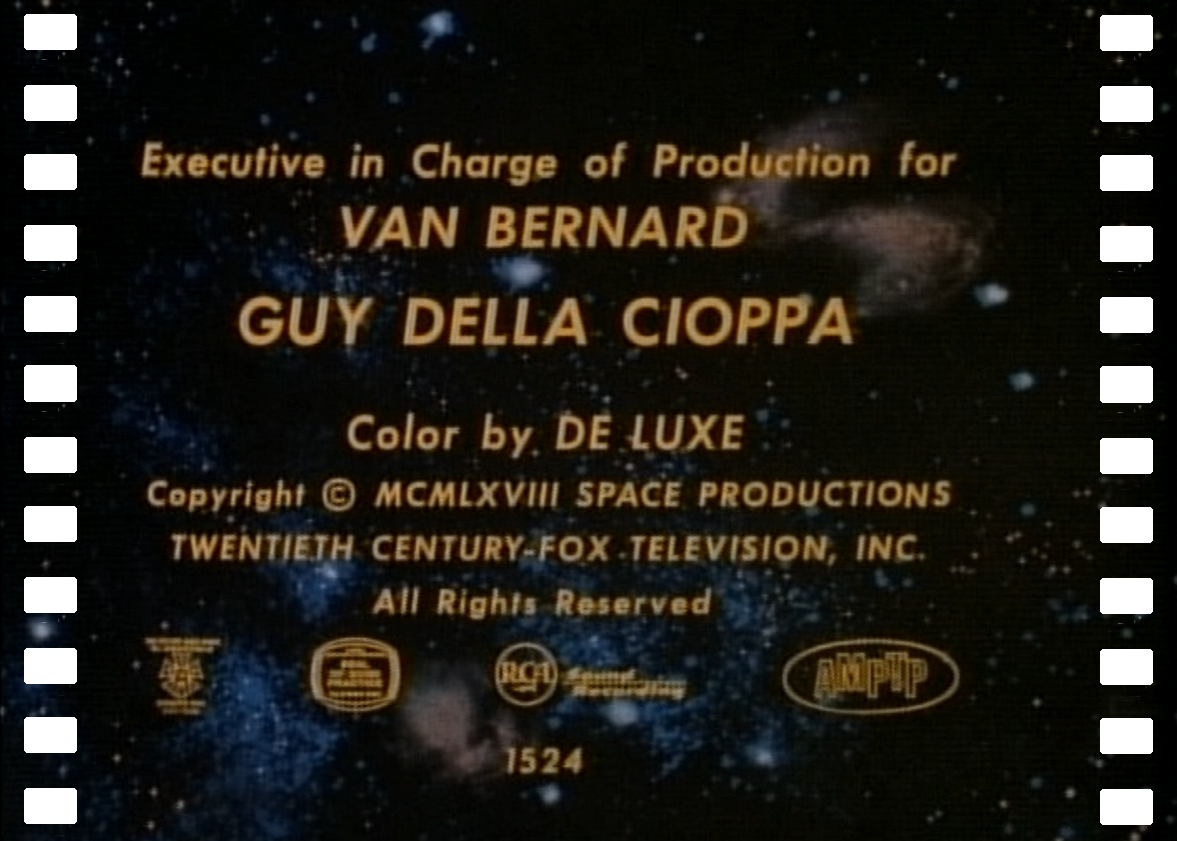 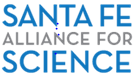 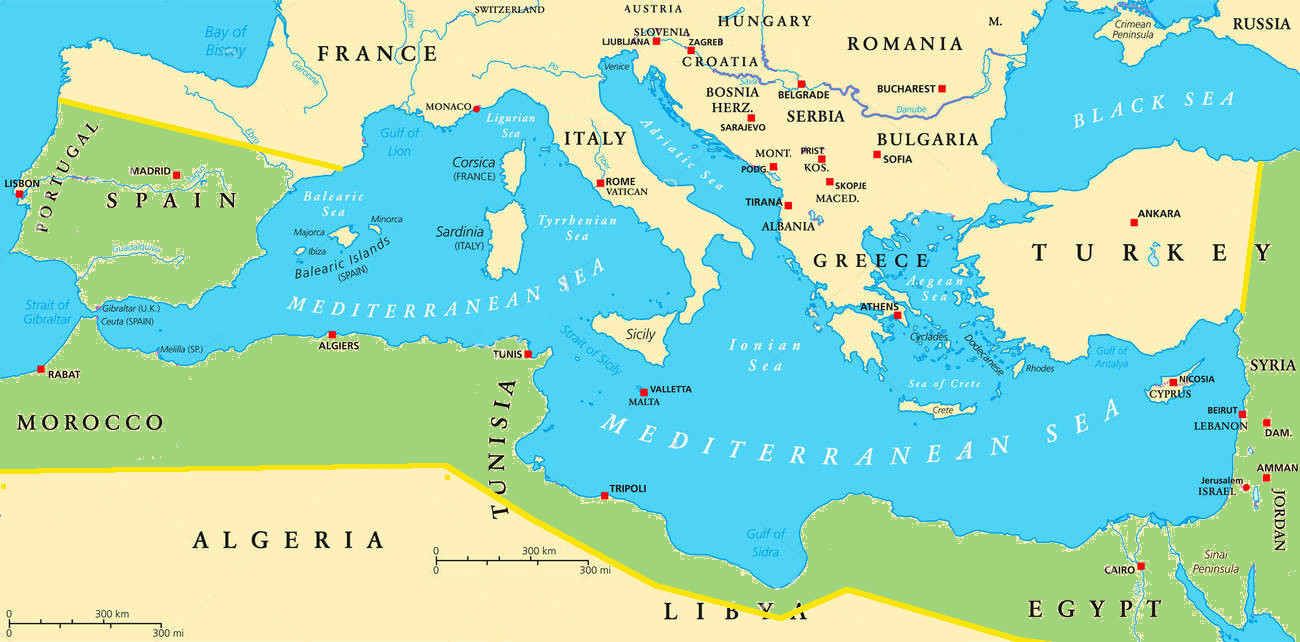 Roman
Arabic
Binary
MCMLXVIII
1968
11110110000
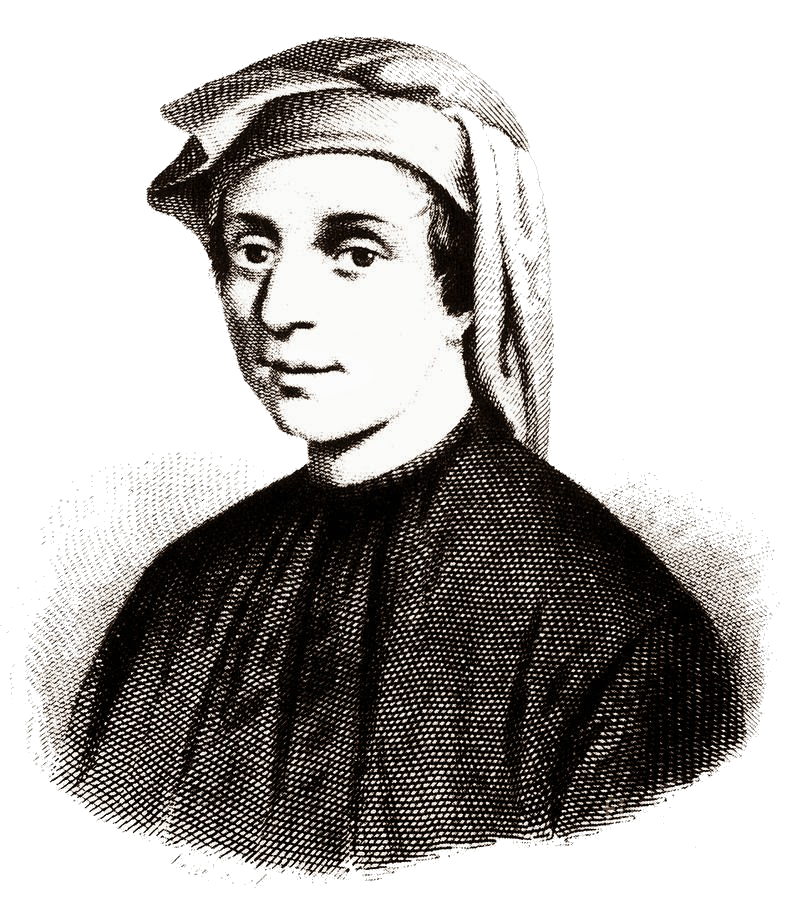 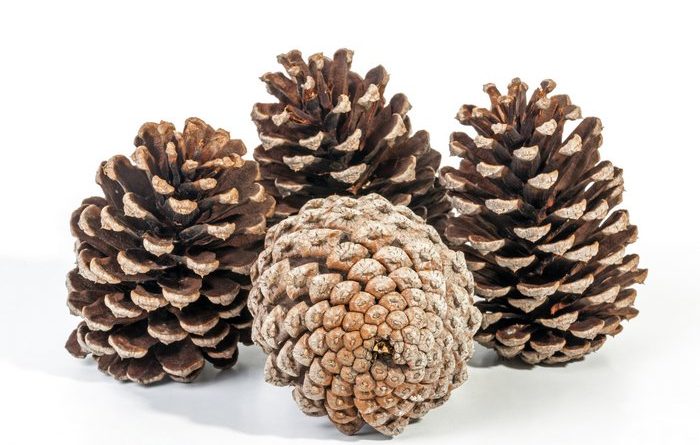 𝚽 (phi)
= 1.61803…
1  1  2  3  5  8  13  21  34  55  …